Федеральное государственное бюджетное образовательное учреждение
высшего образования «Красноярский государственный медицинский университет
имени профессора В.Ф.Войно-Ясенецкого»
Министерства здравоохранения Российской Федерации
Фармацевтический колледж




«Губернские аптеки 
Аптека №58»


                                                                                               Выполнила:
                                                                                               Шорохова Александра Ивановна

                                                                                               Преподаватель:  
                                                                                               Казакова Елена Николаевна

Красноярск, 2021
Вывеска Аптеки
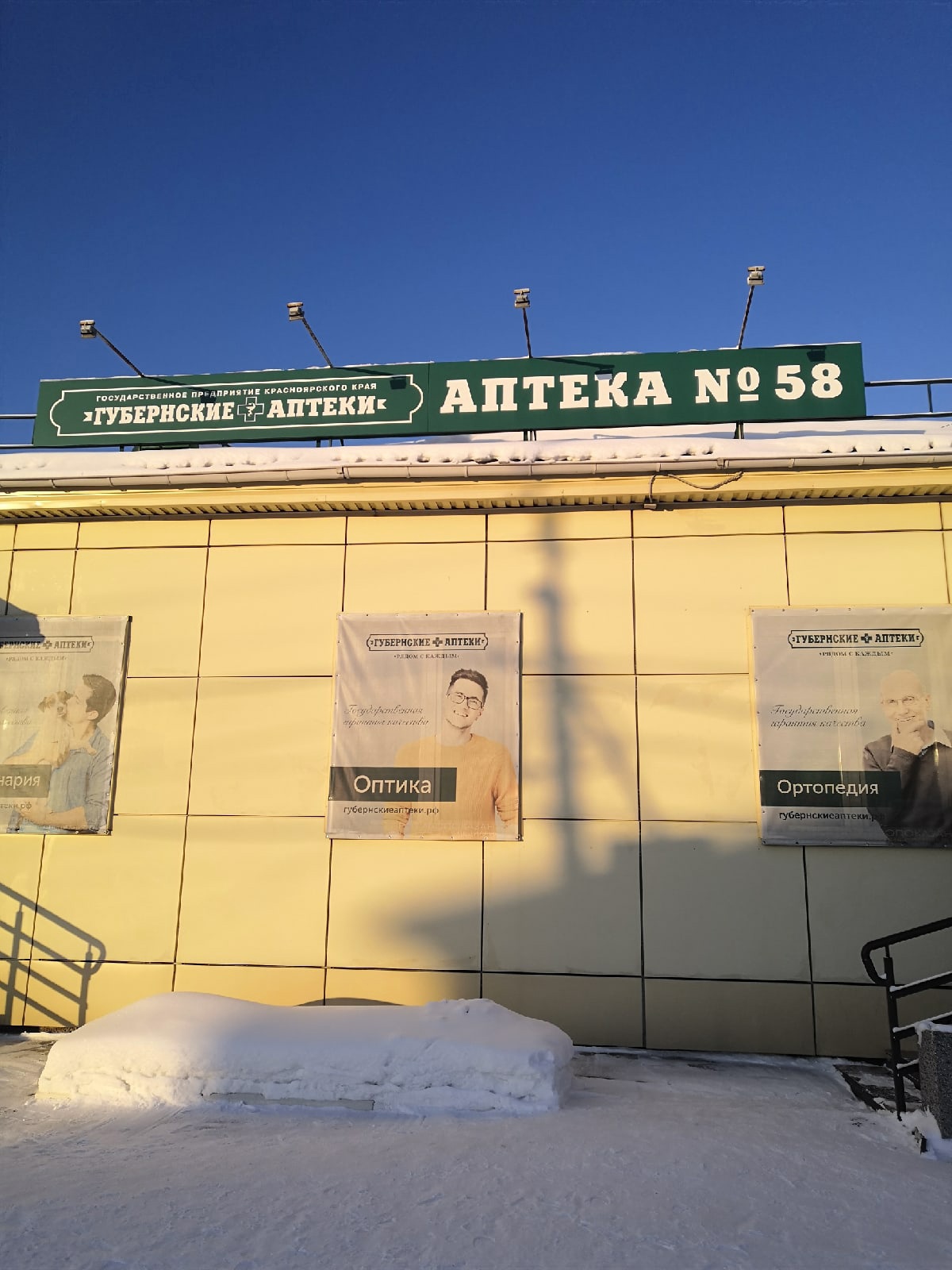 Торговый зал
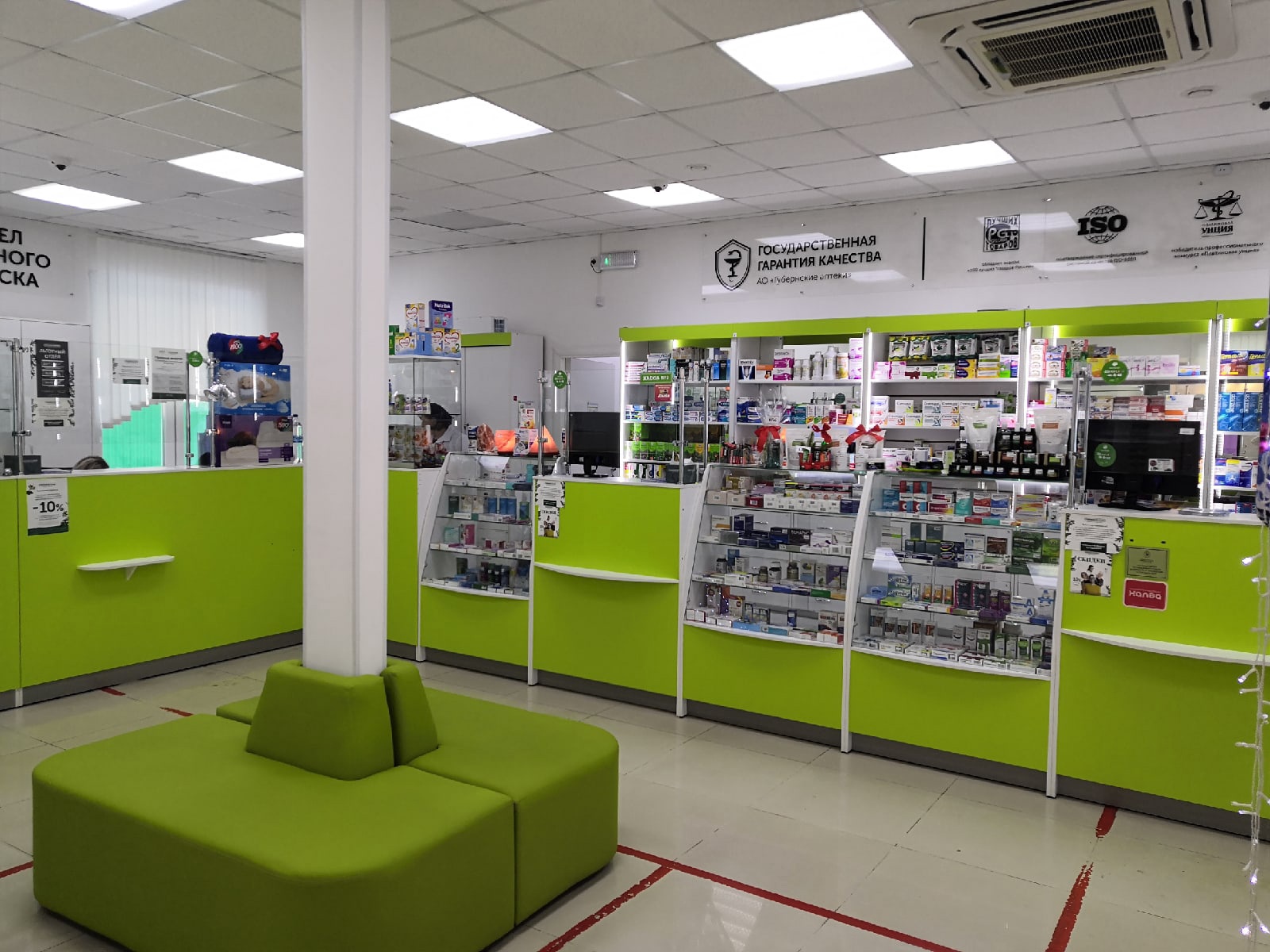 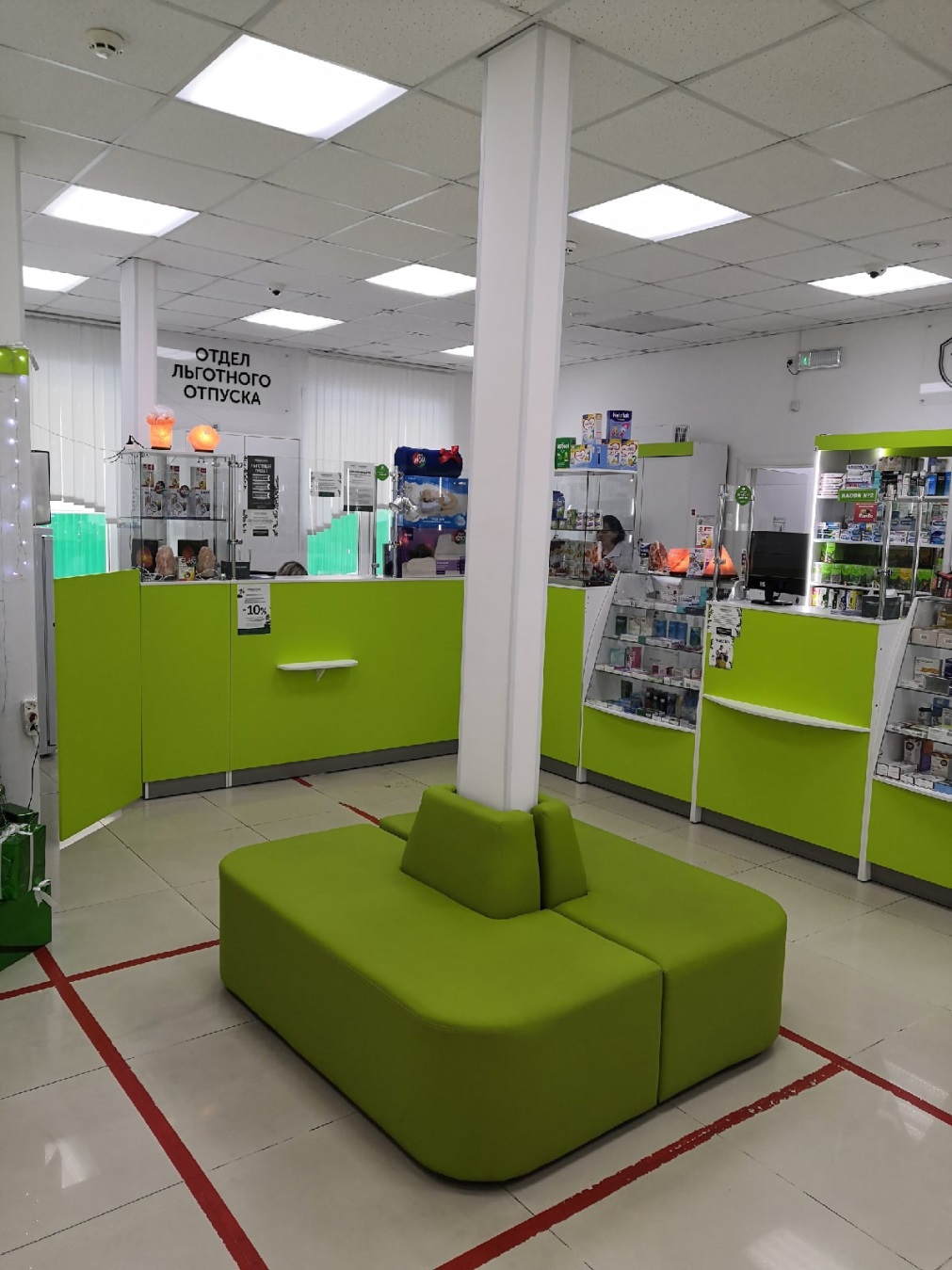 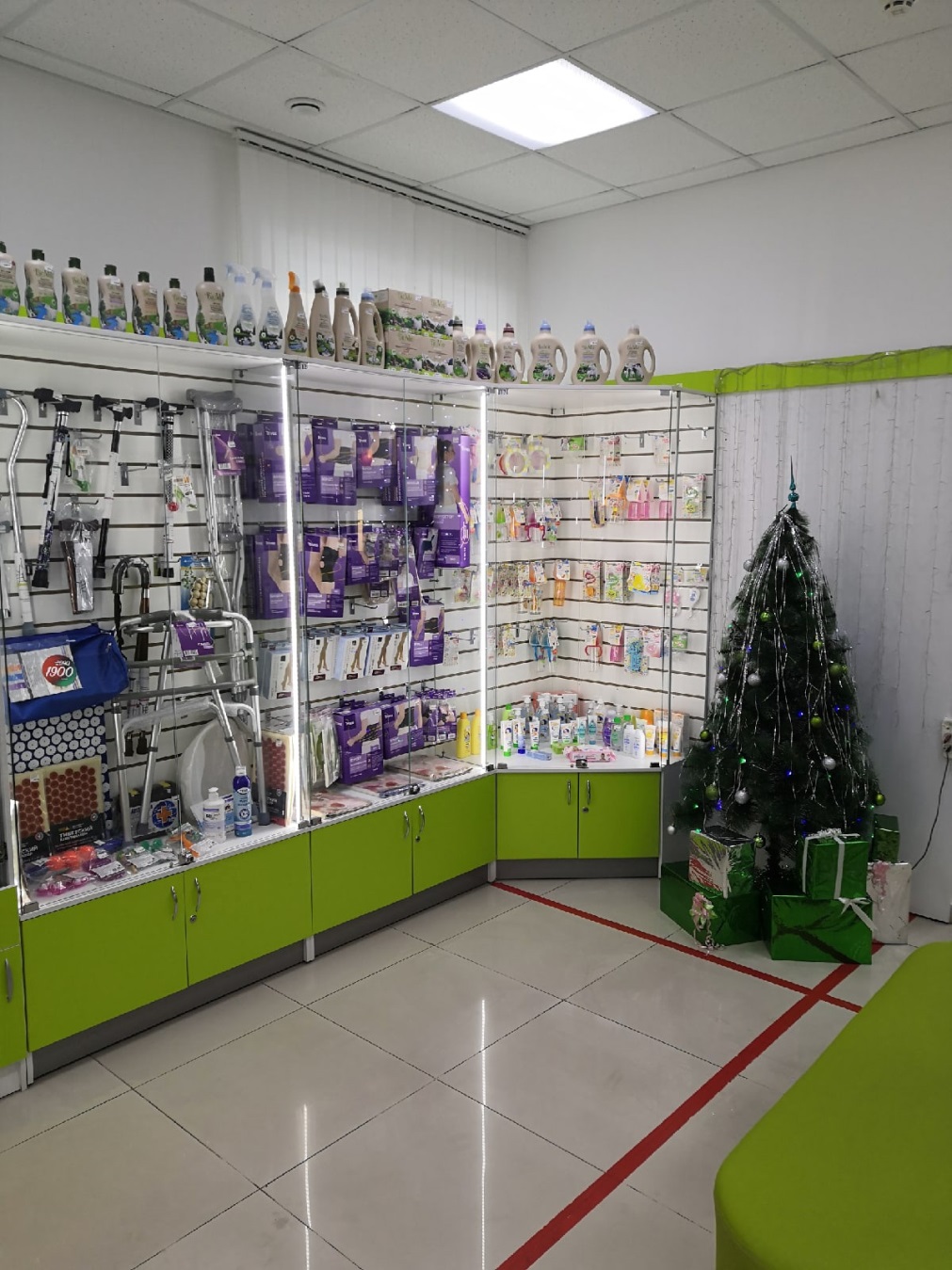 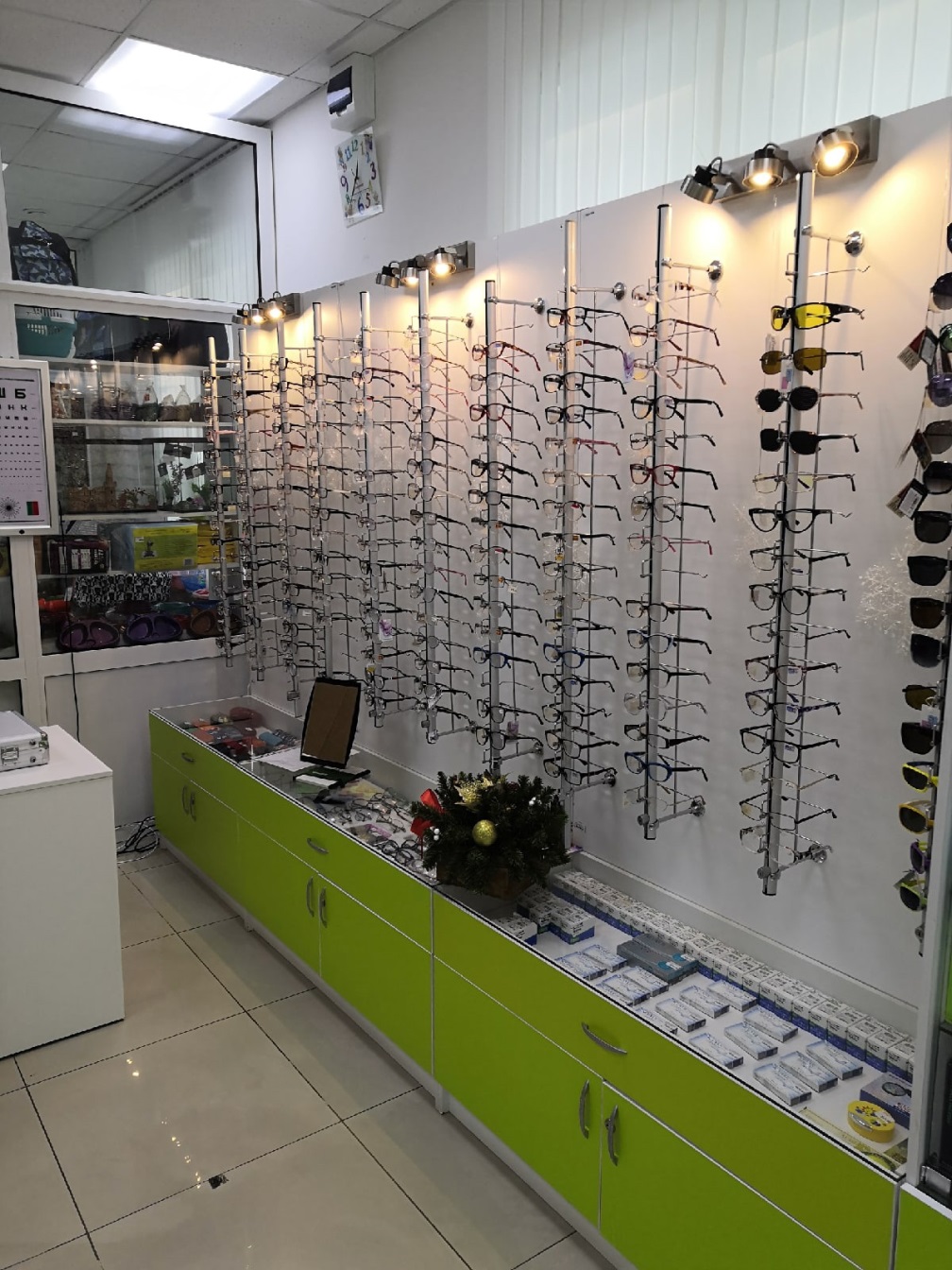 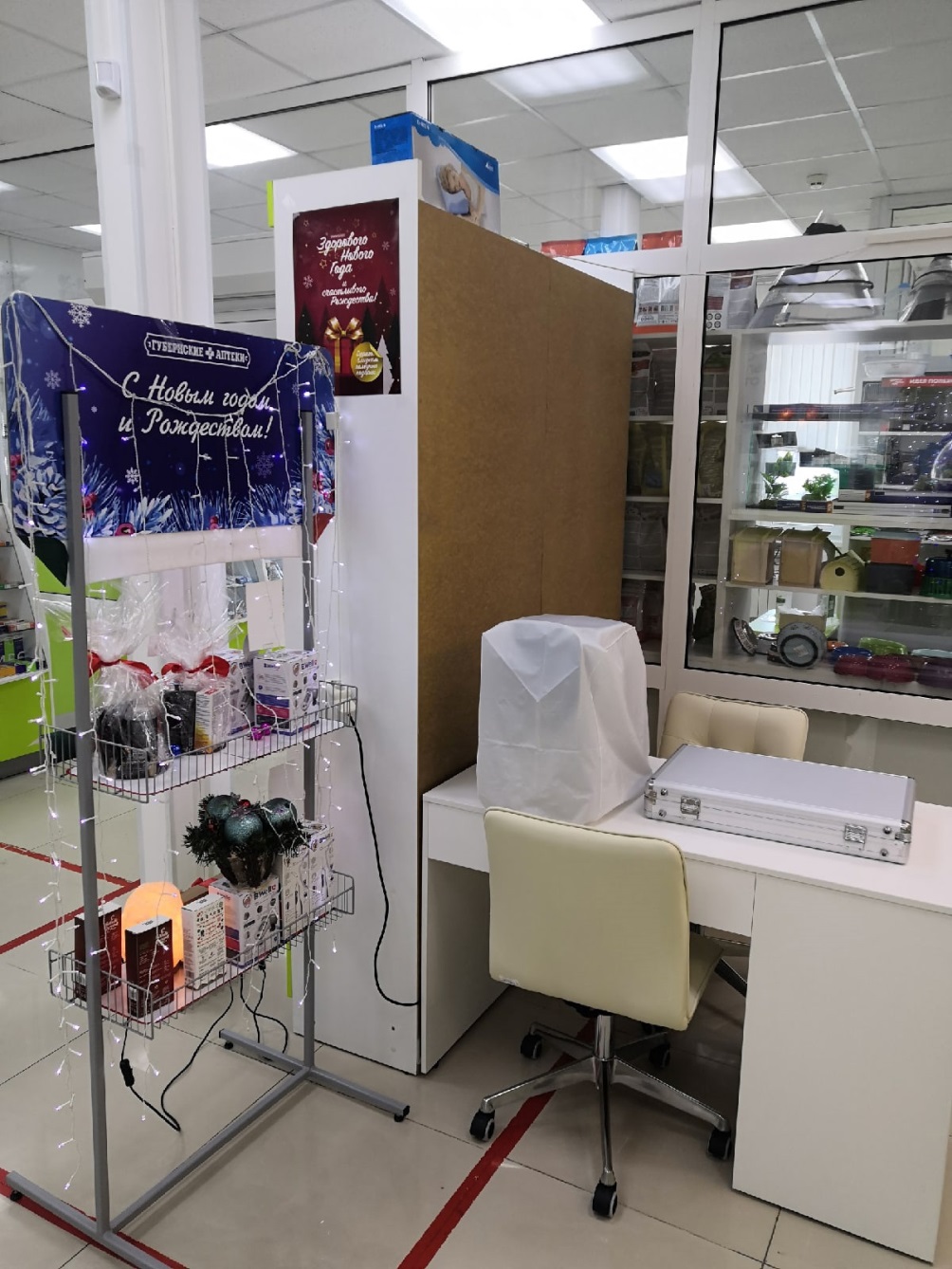 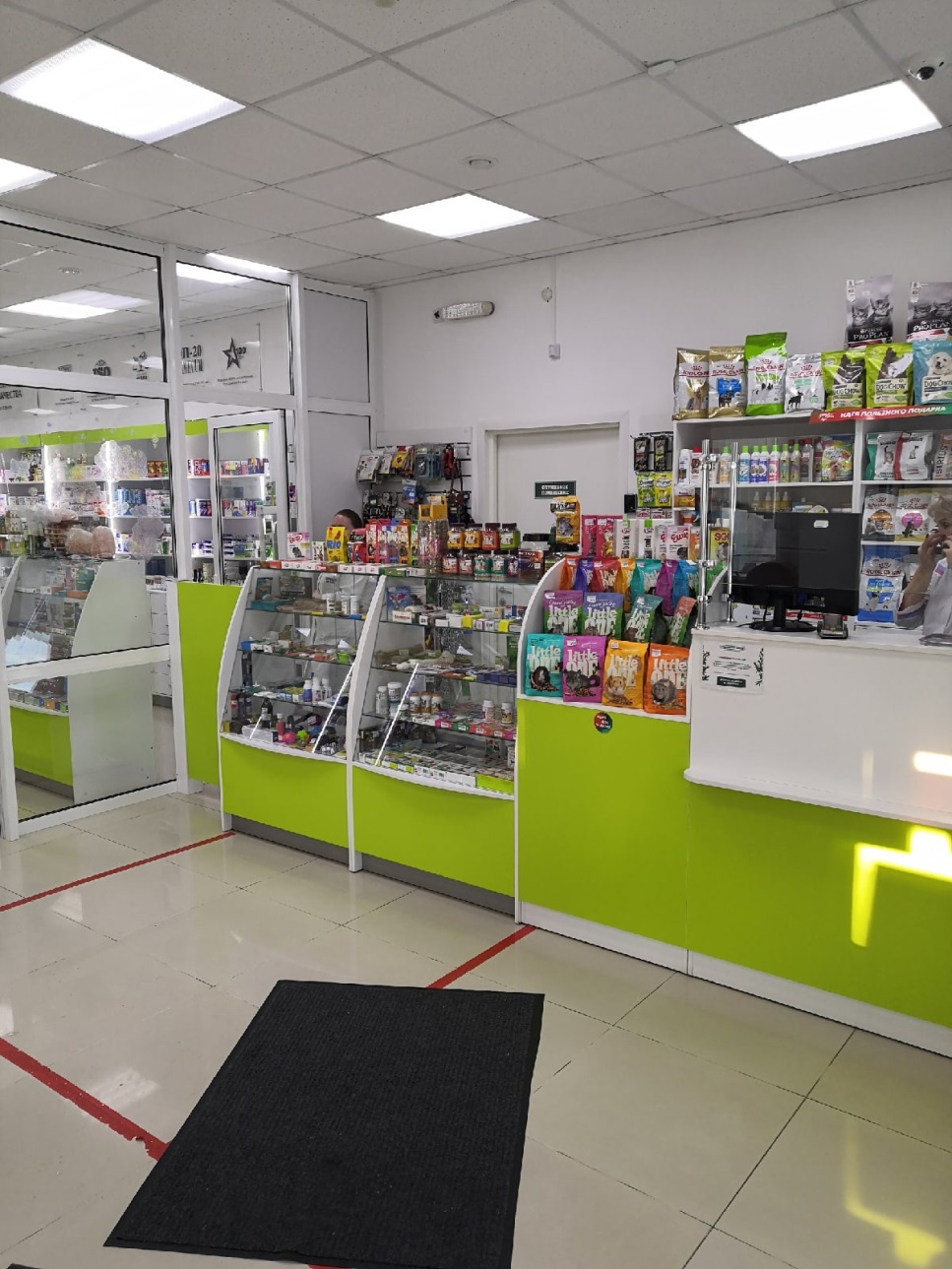 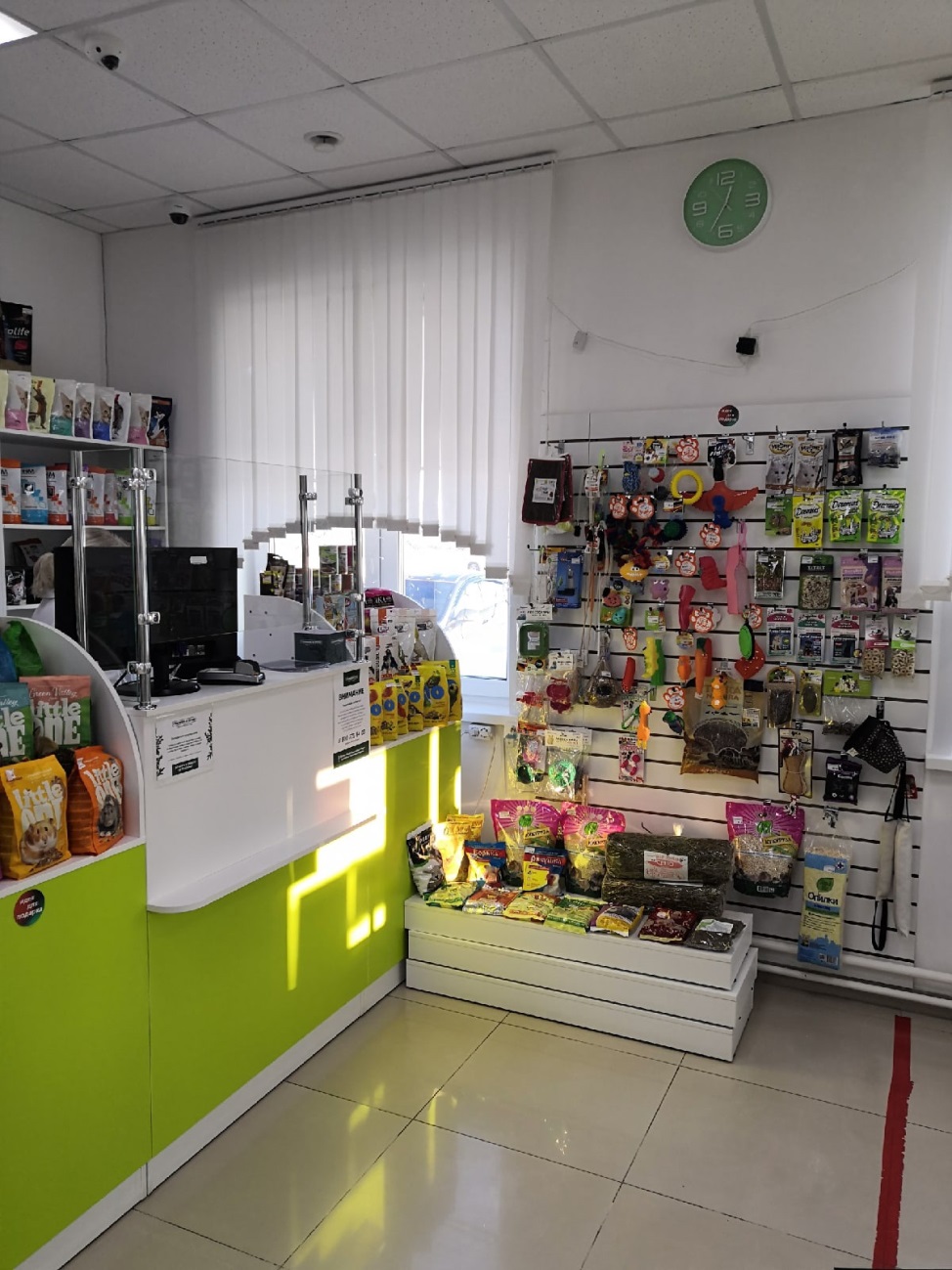 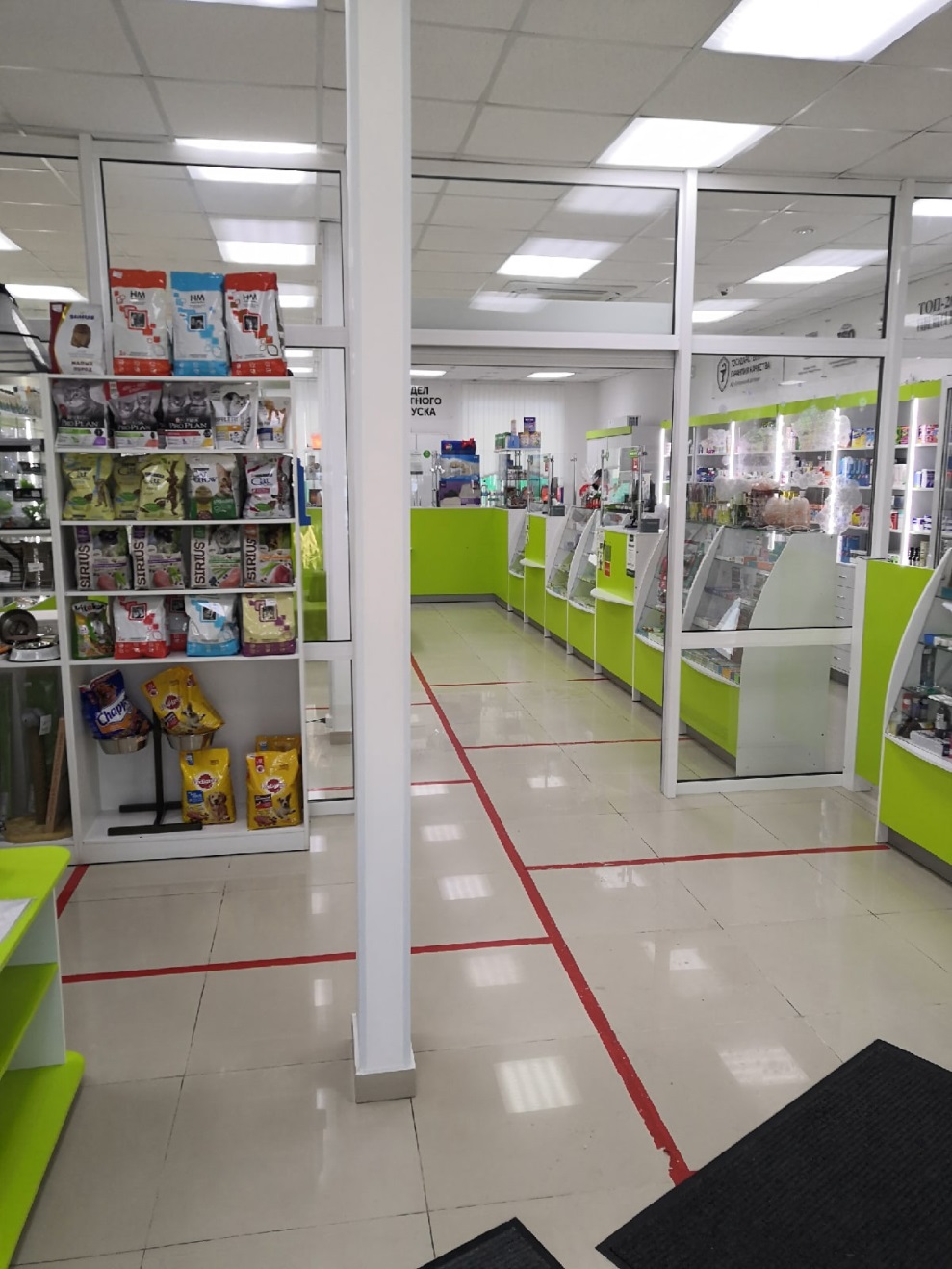 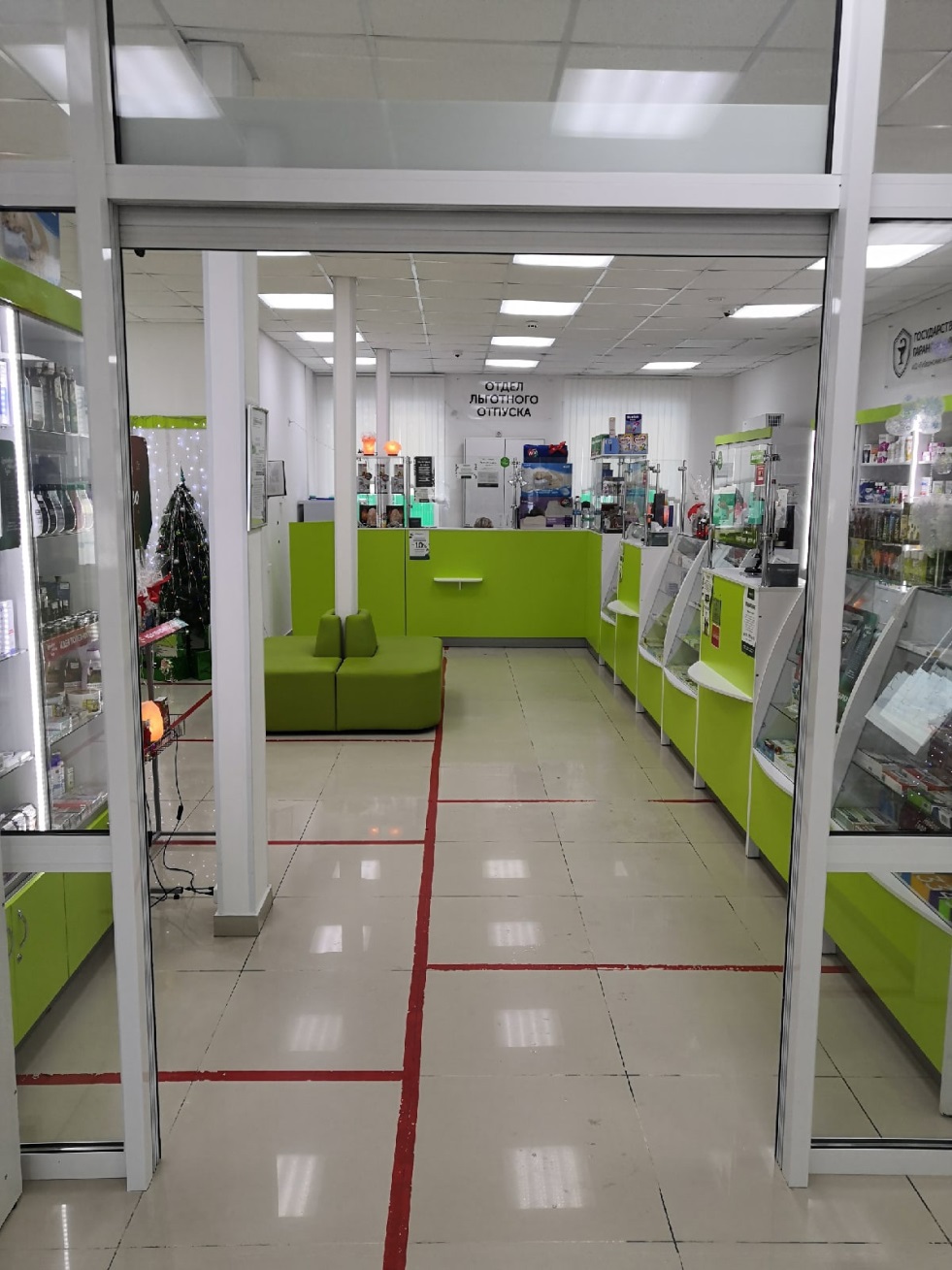 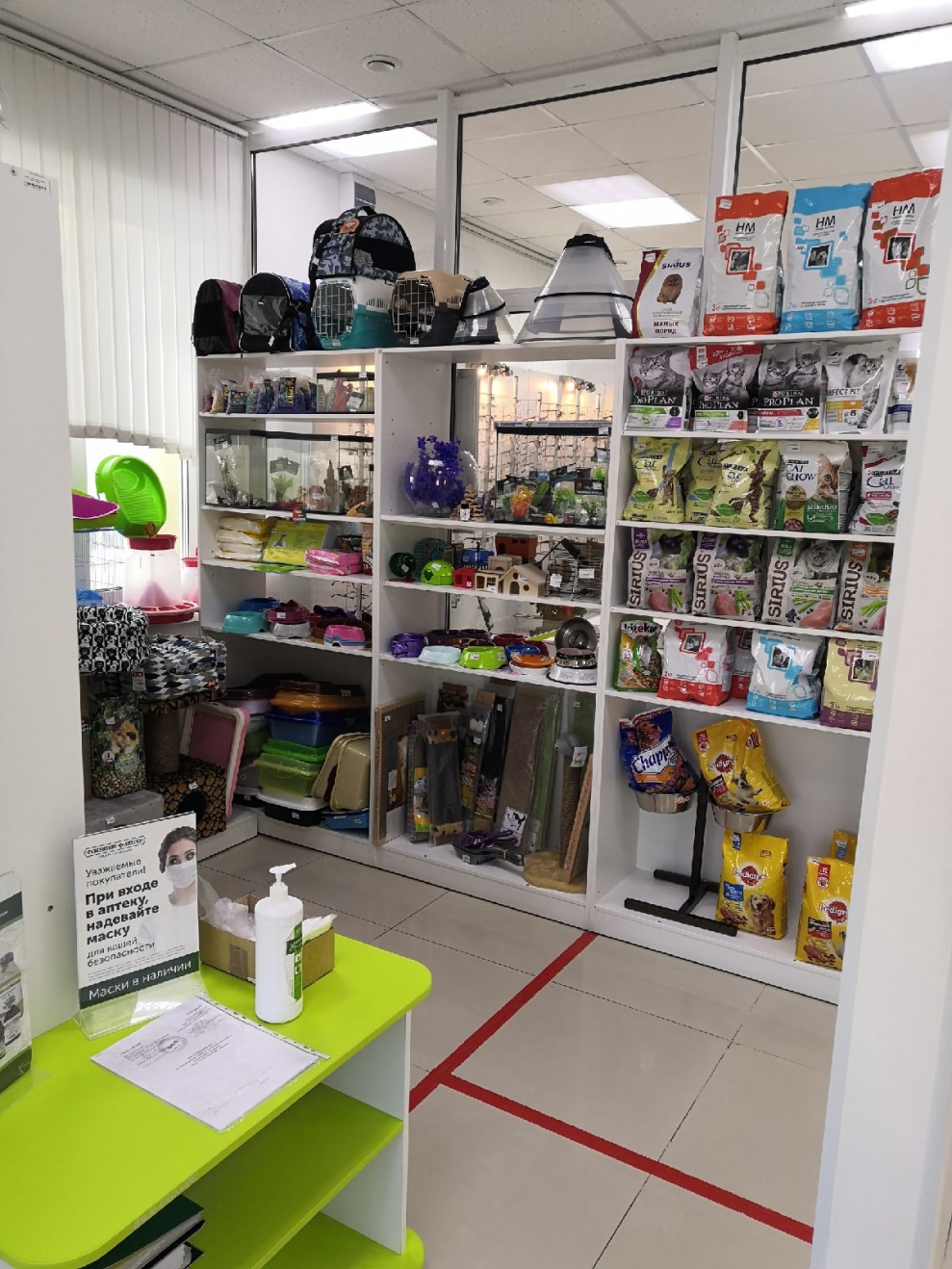 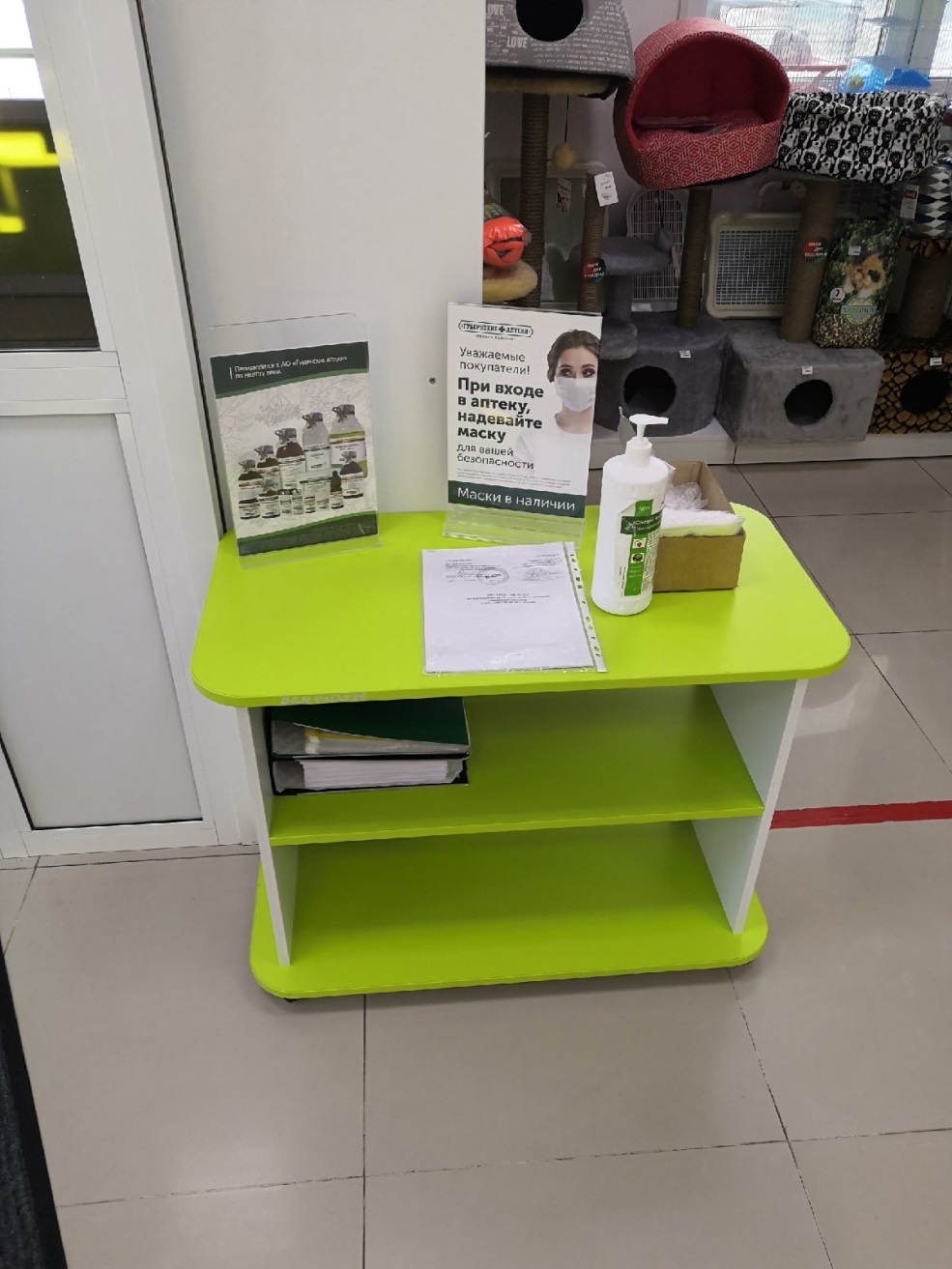 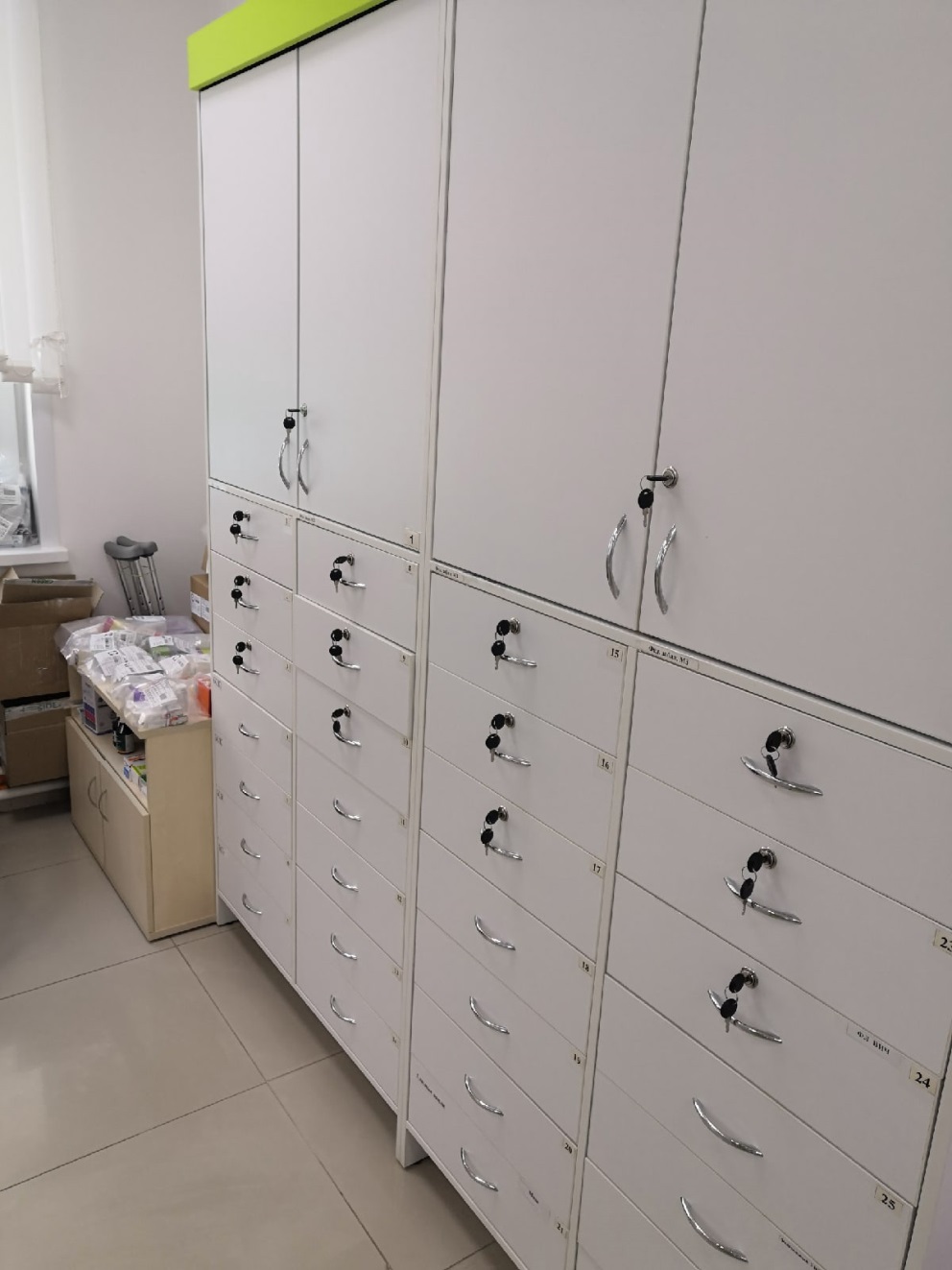 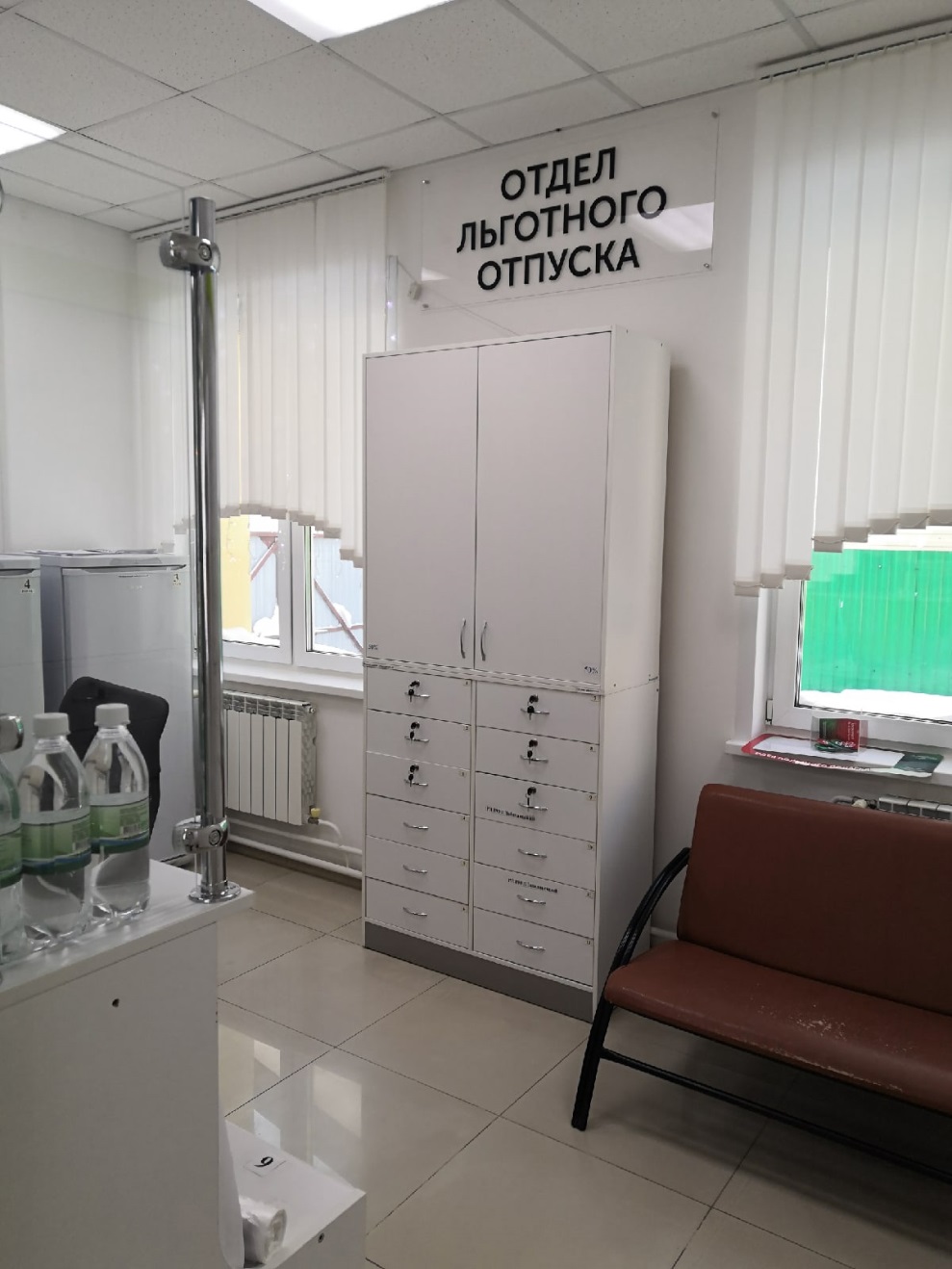 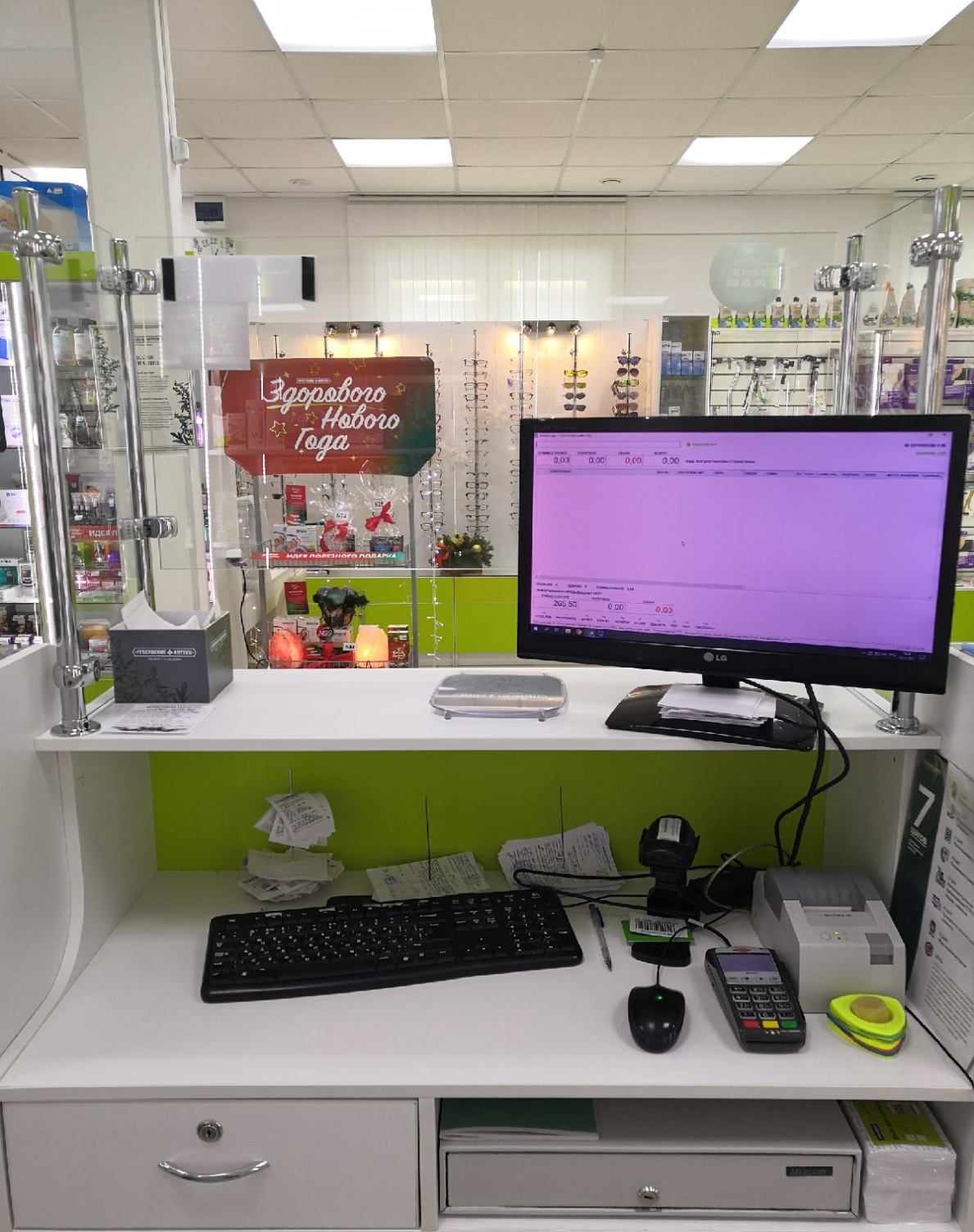 Рабочее место фармацевта
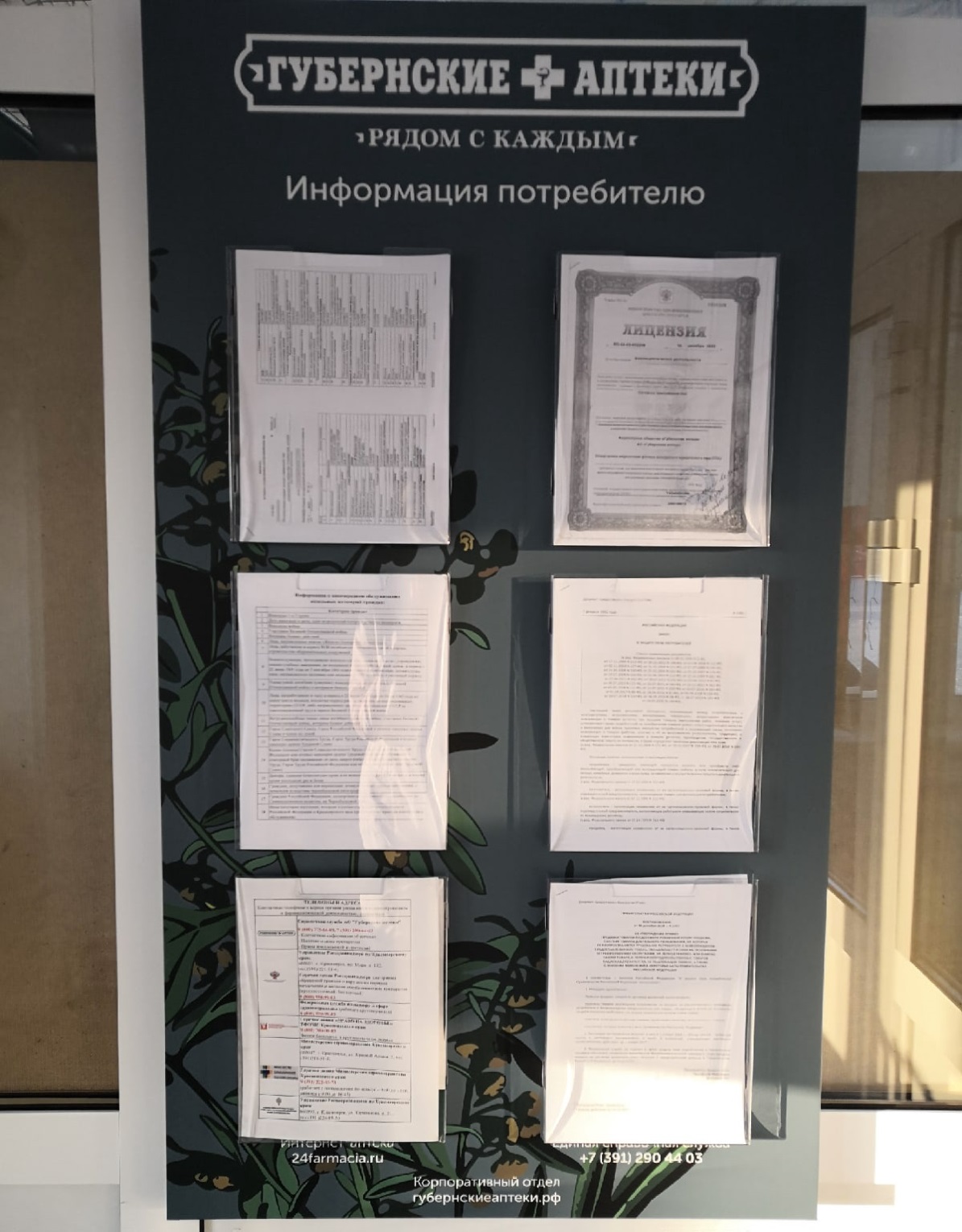 Информационный стенд для посетителей
Шкаф для хранения уборочного инвентаря
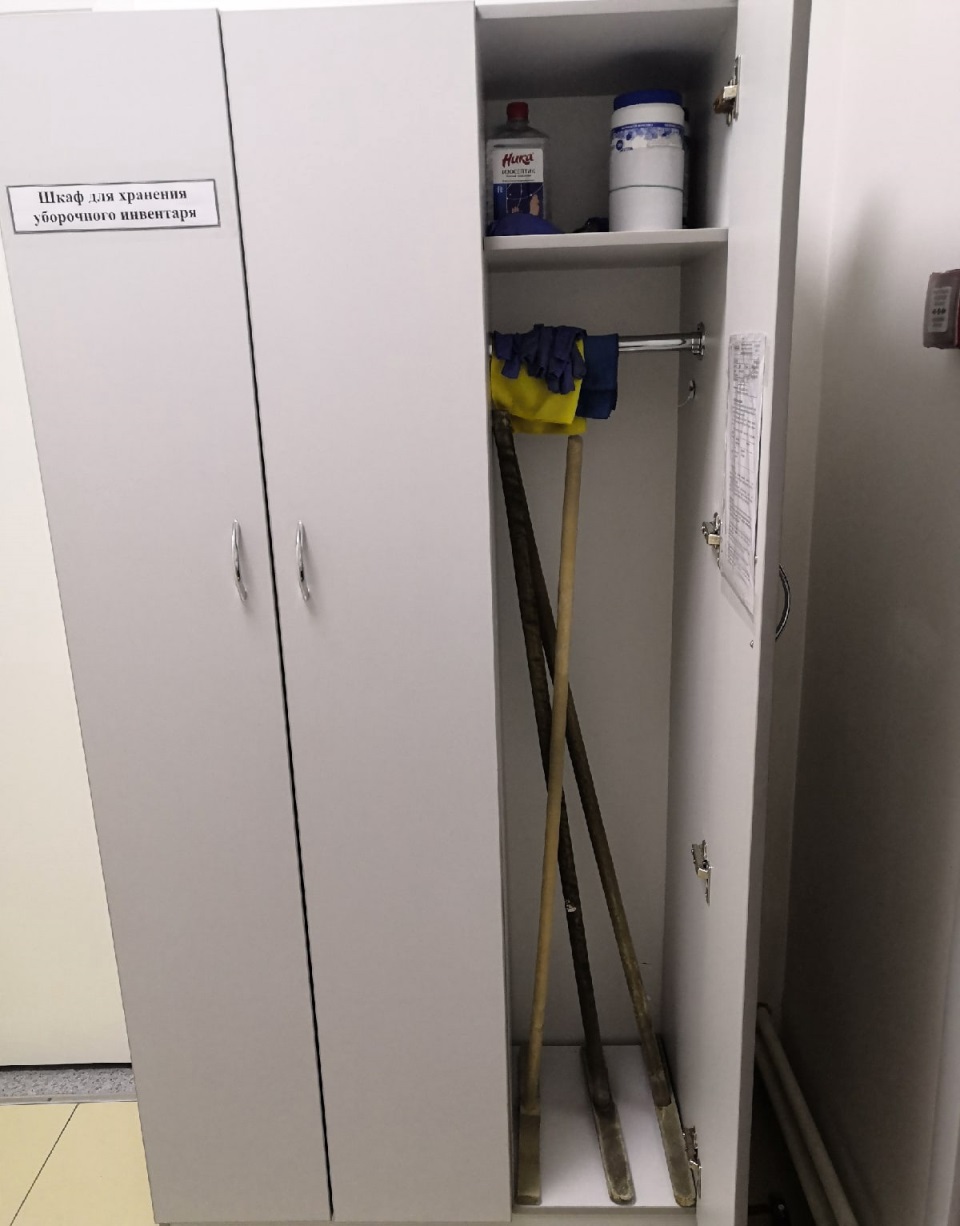 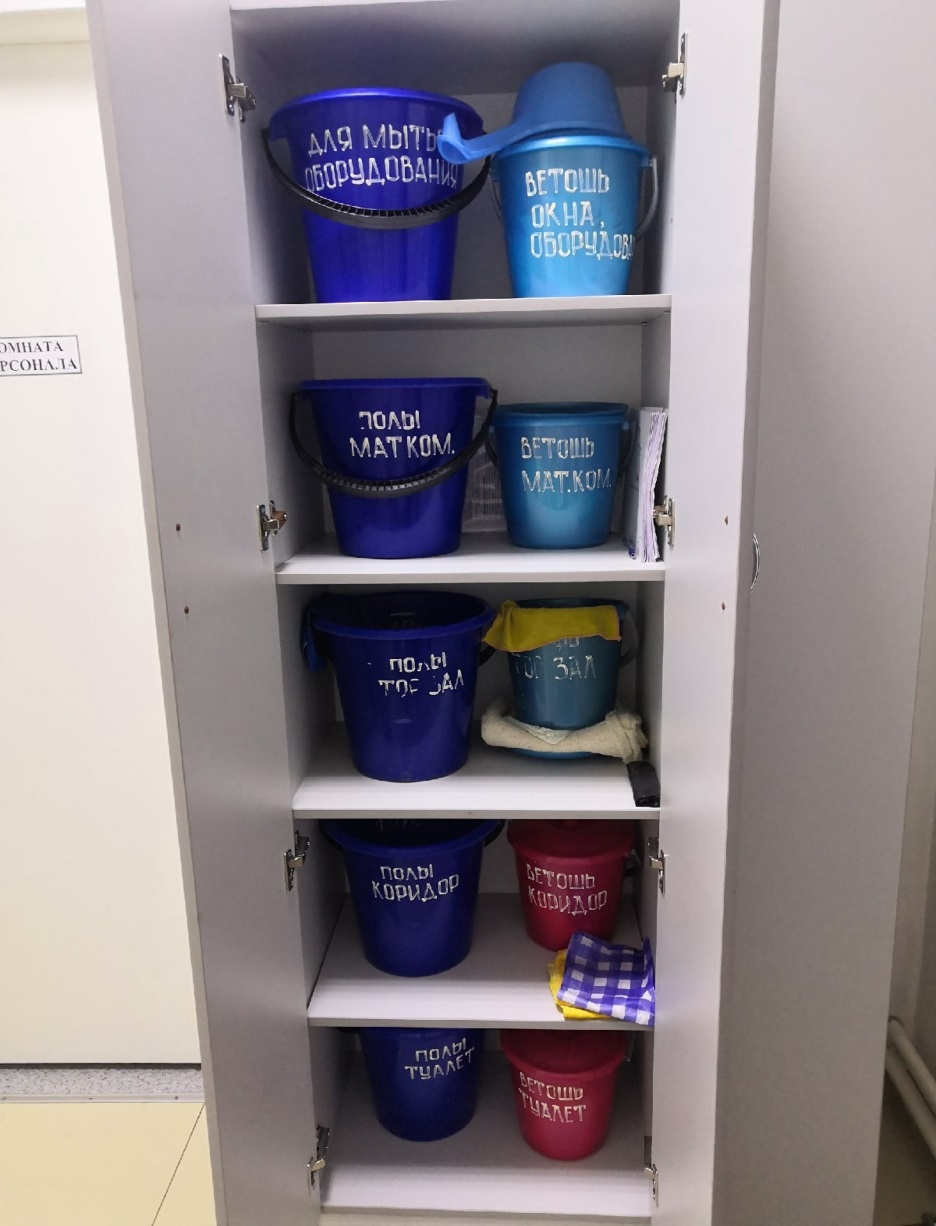 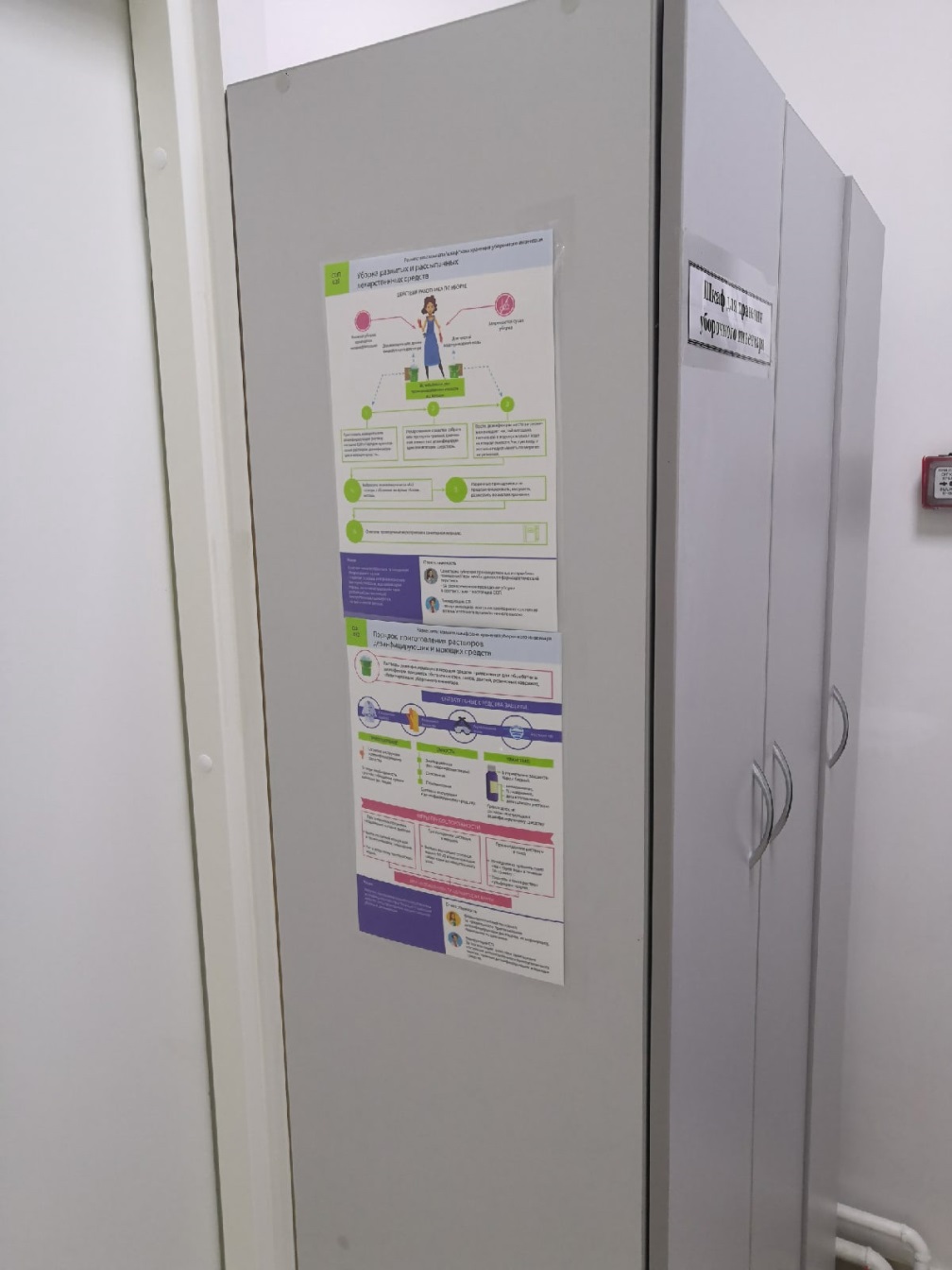 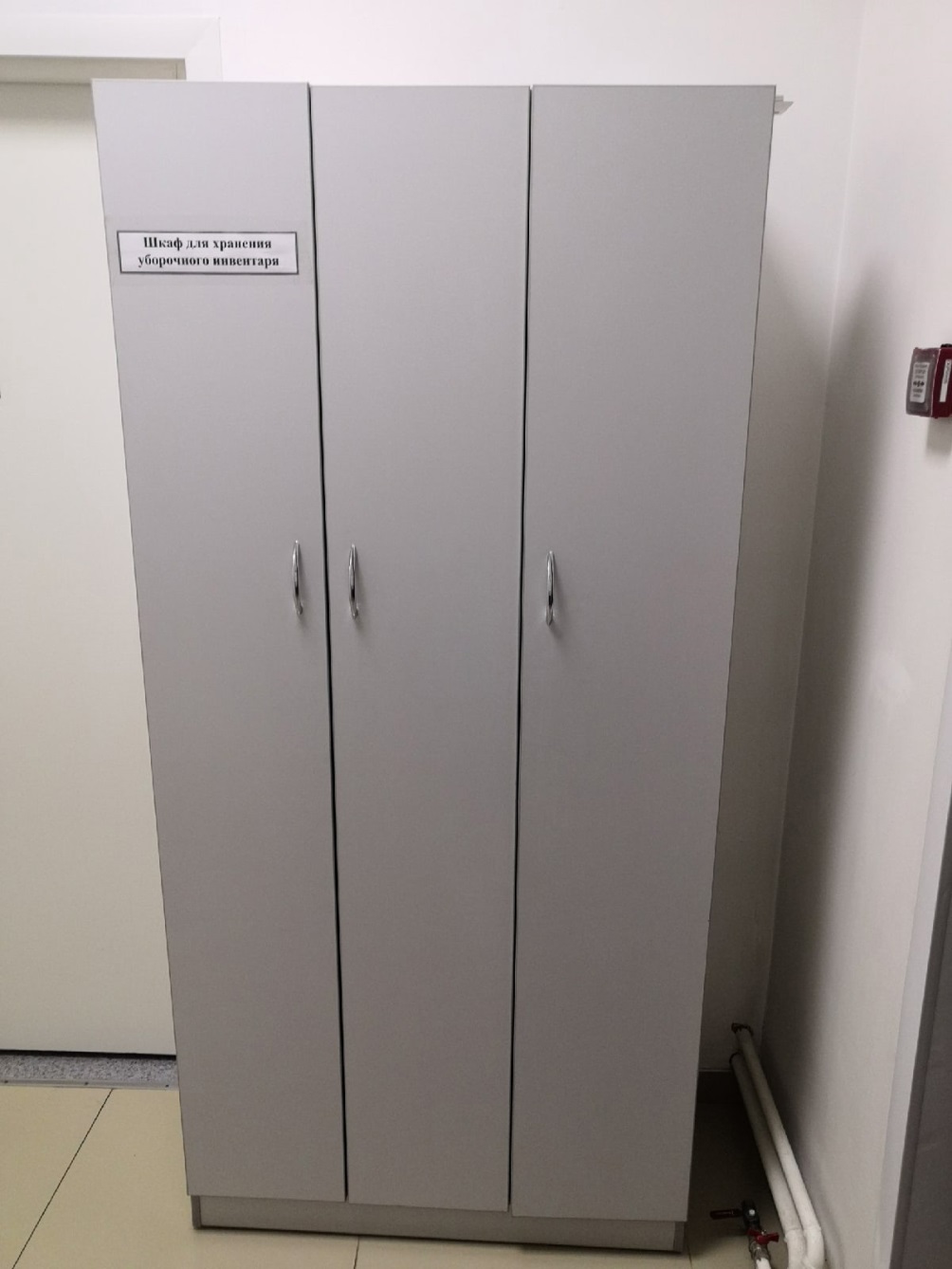 Санузел
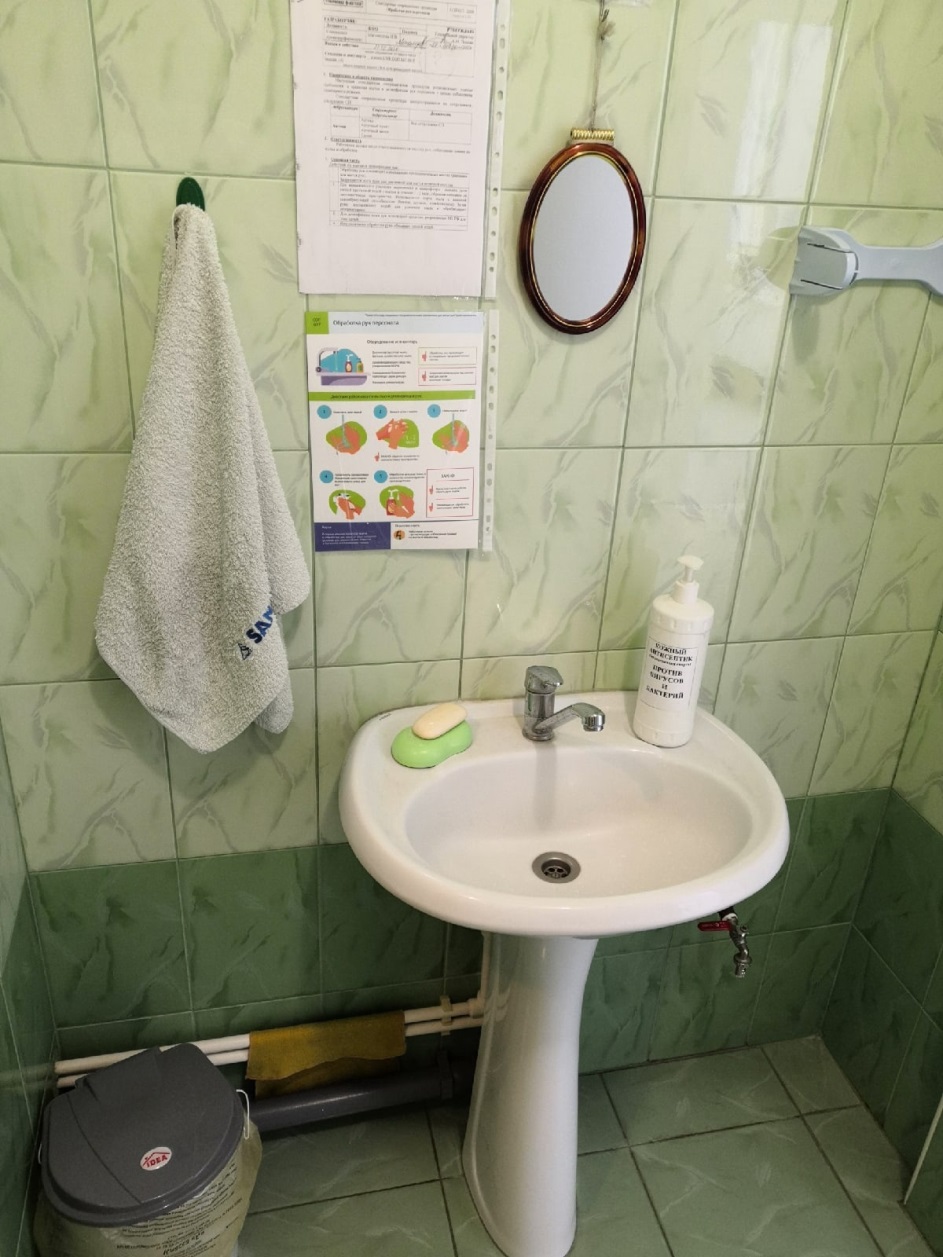 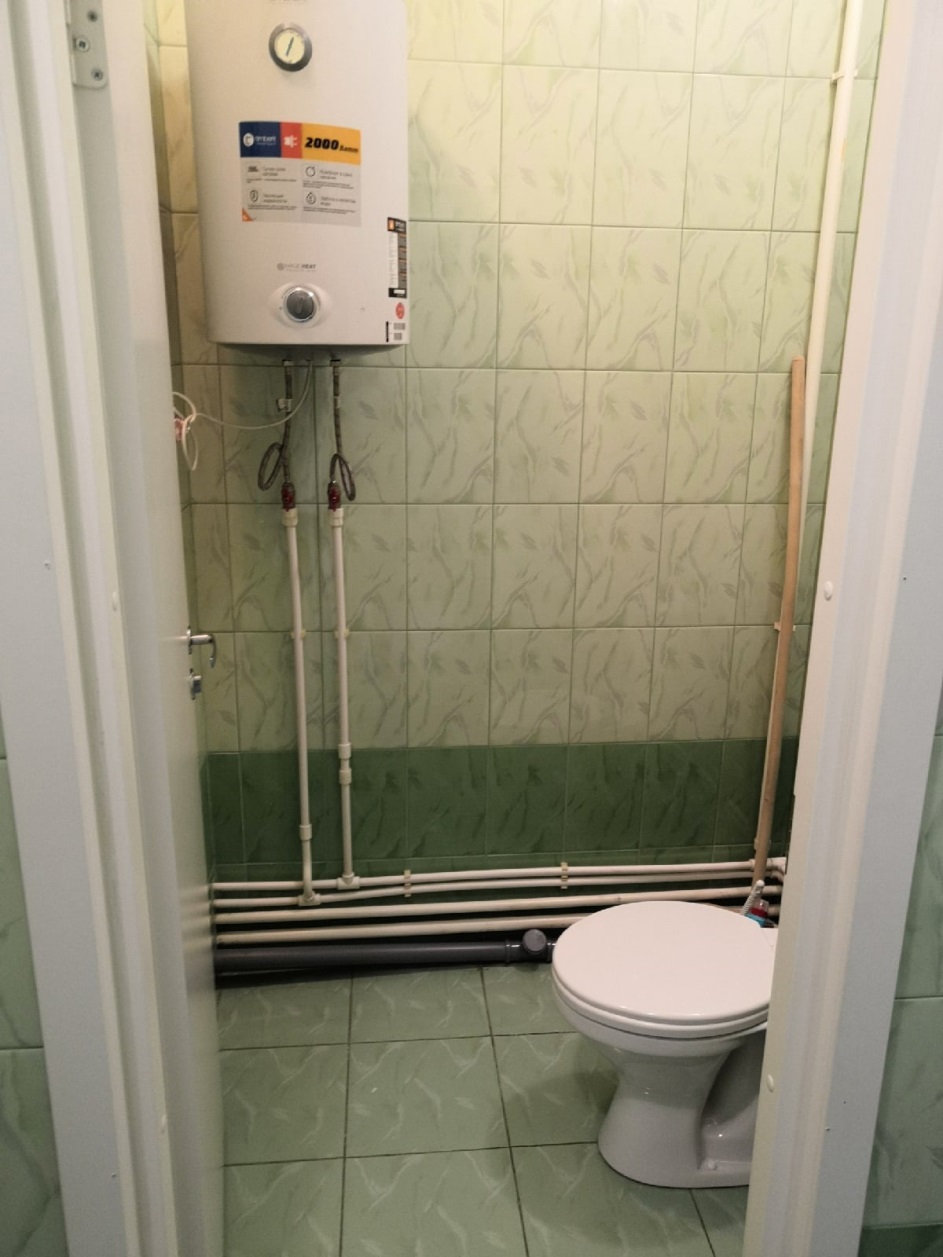 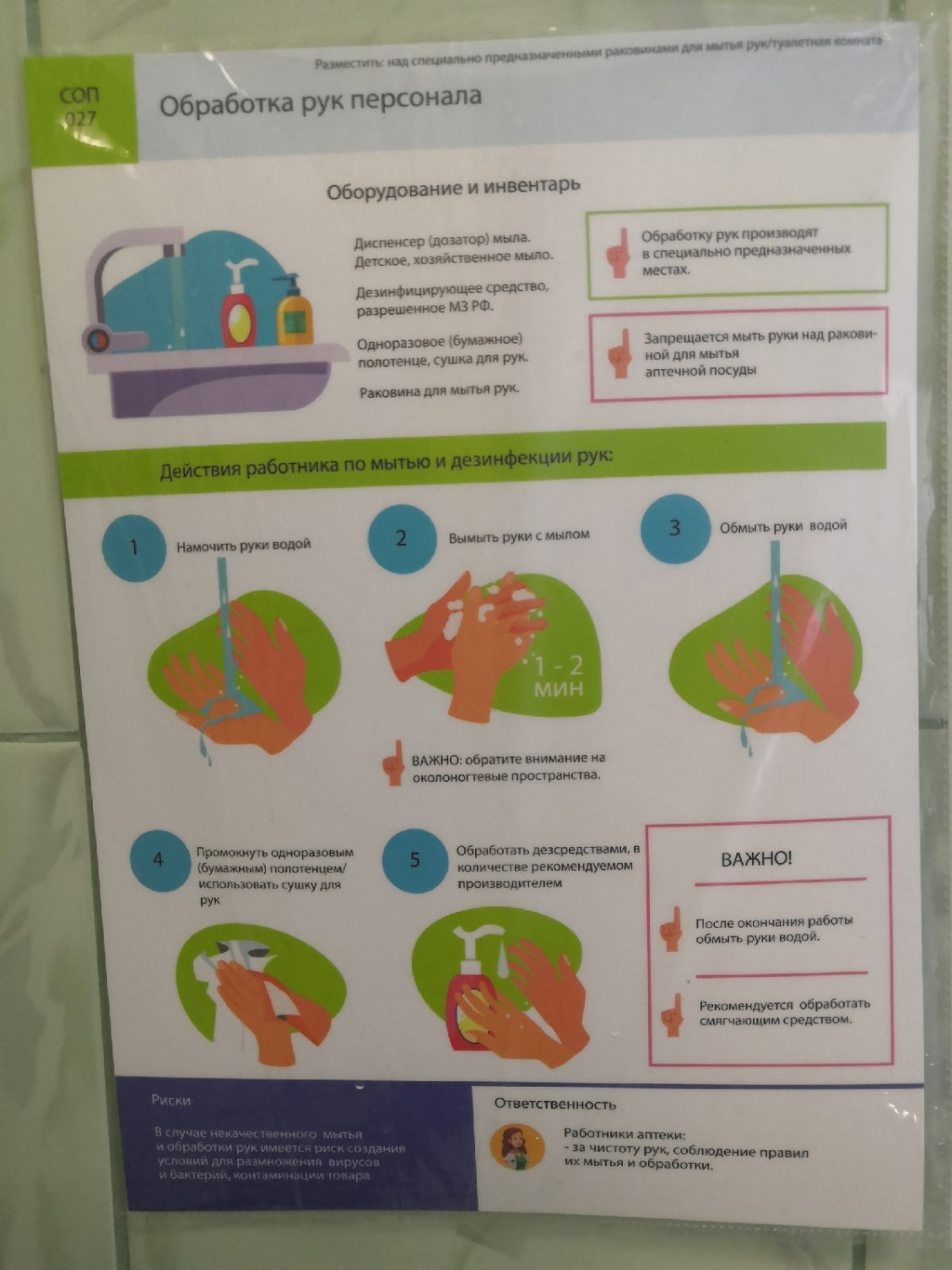 Правило обработки рук
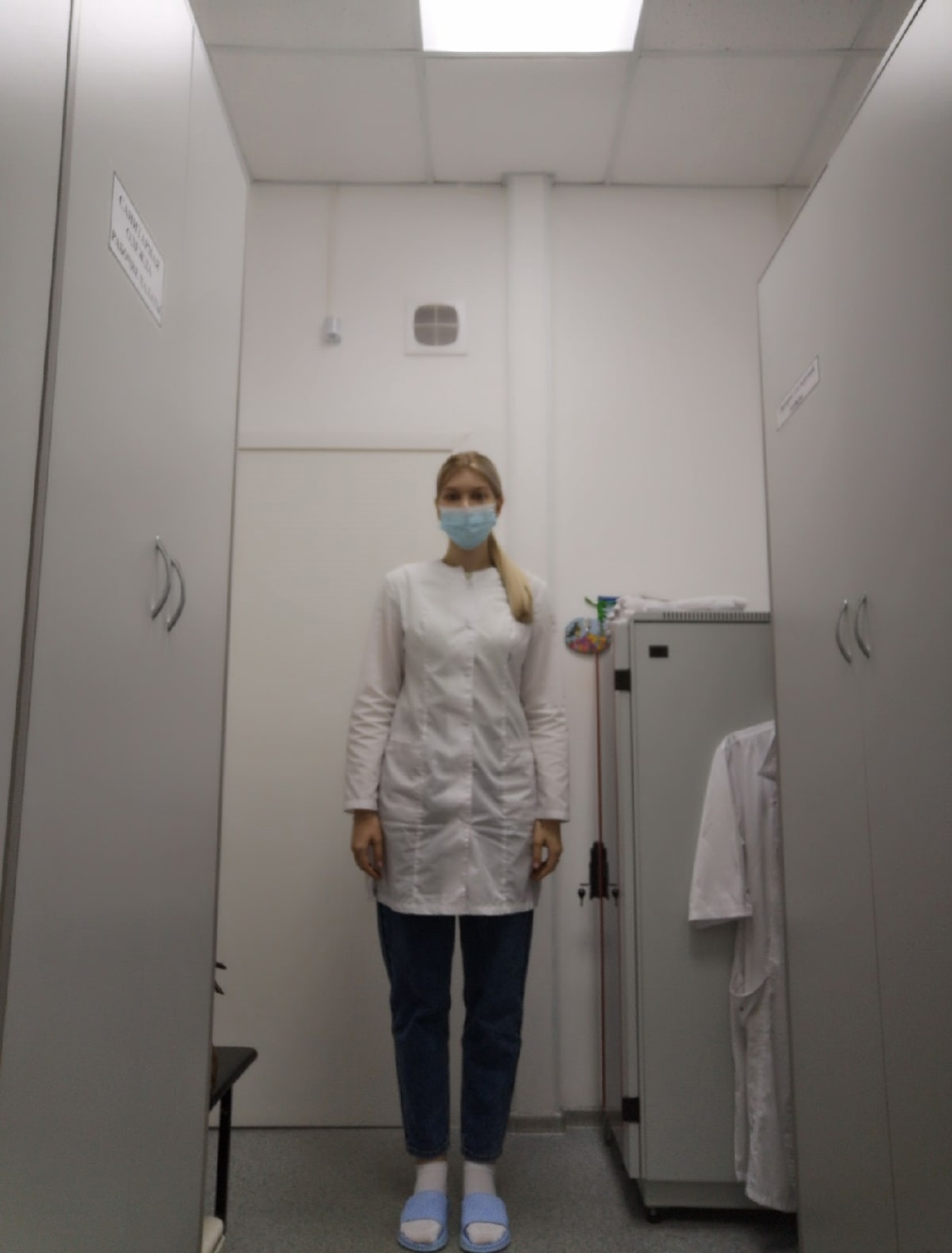 Фармацевт в санитарной одежде
Административно-бытовая зона
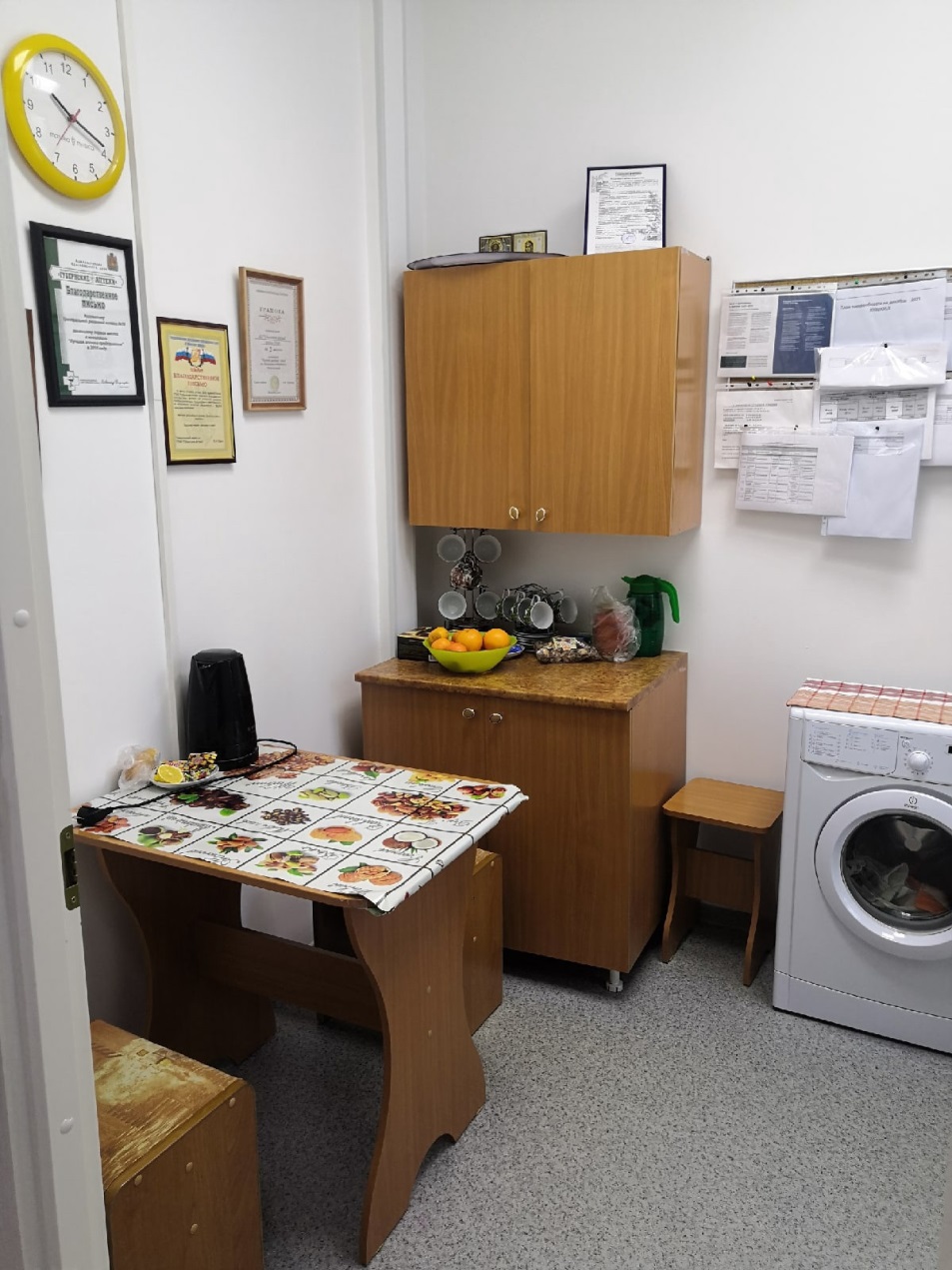 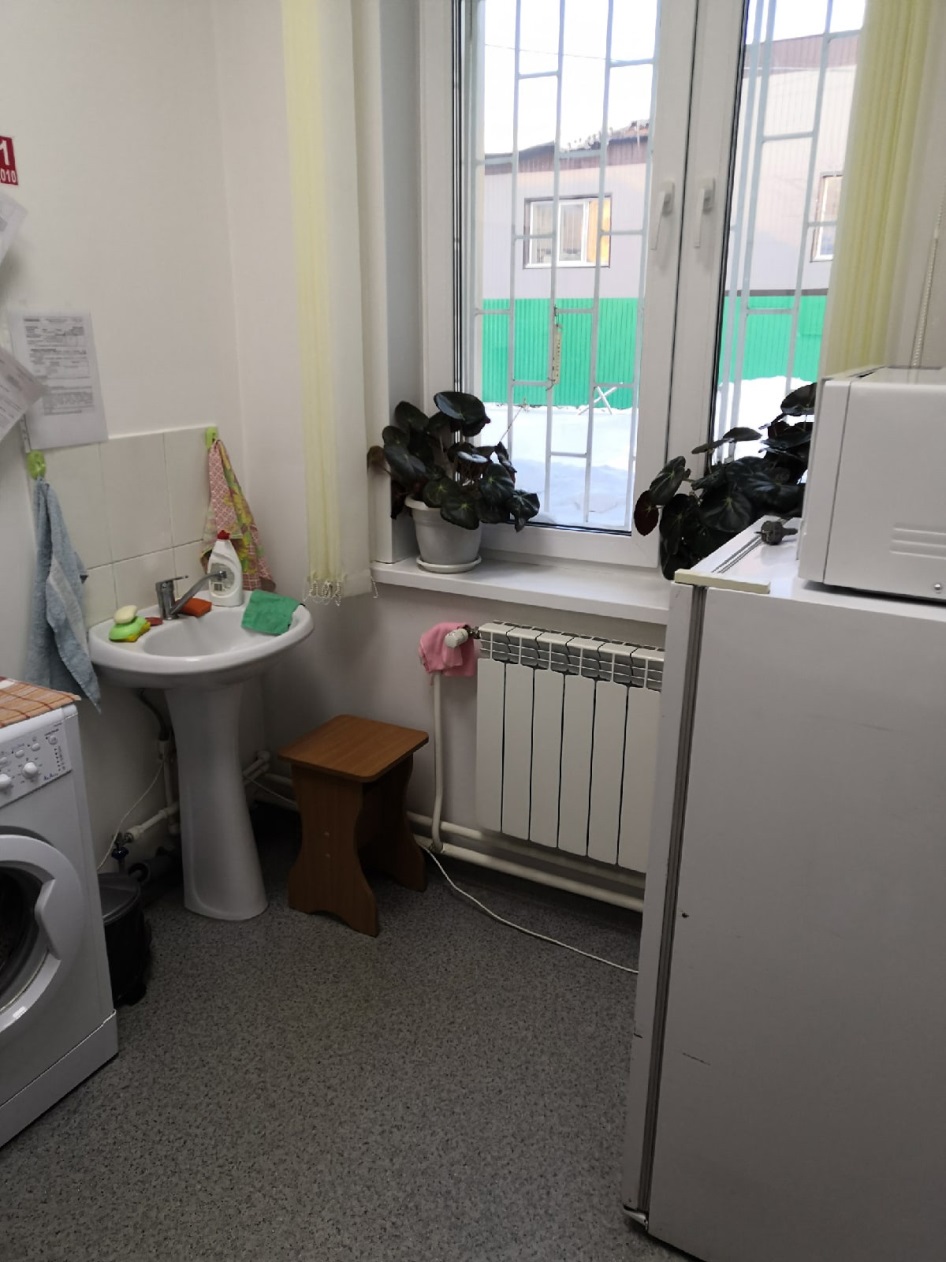 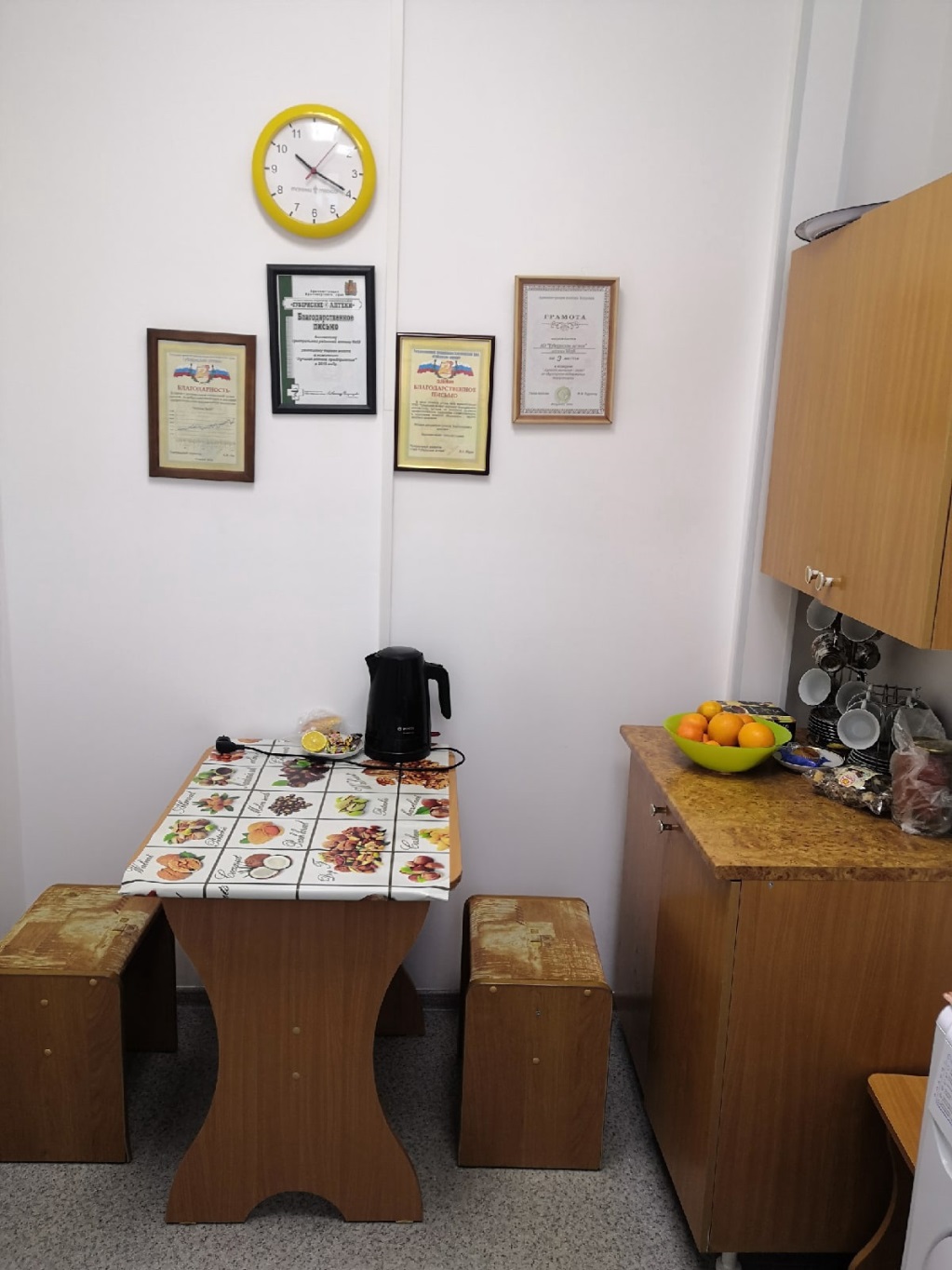 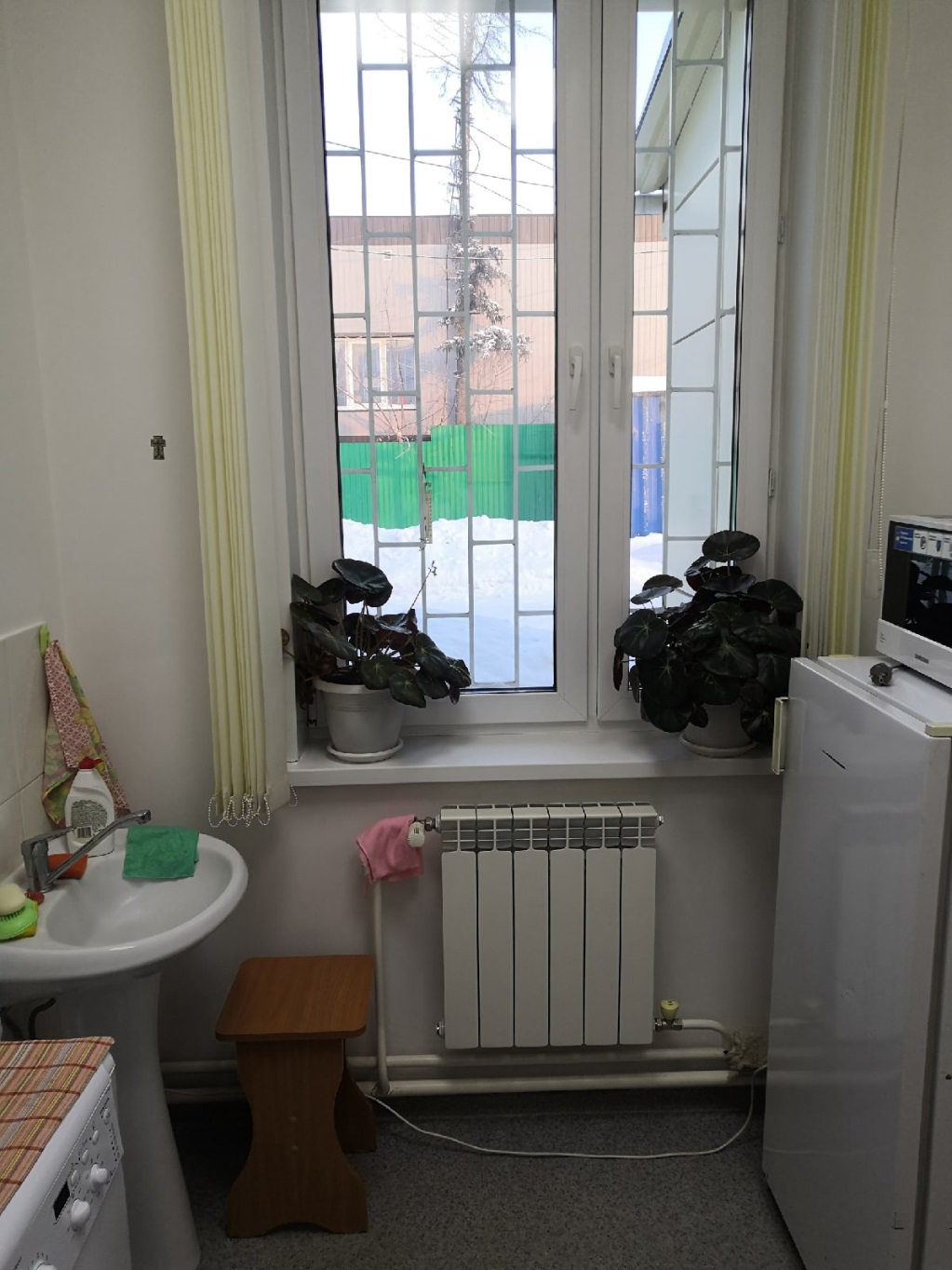 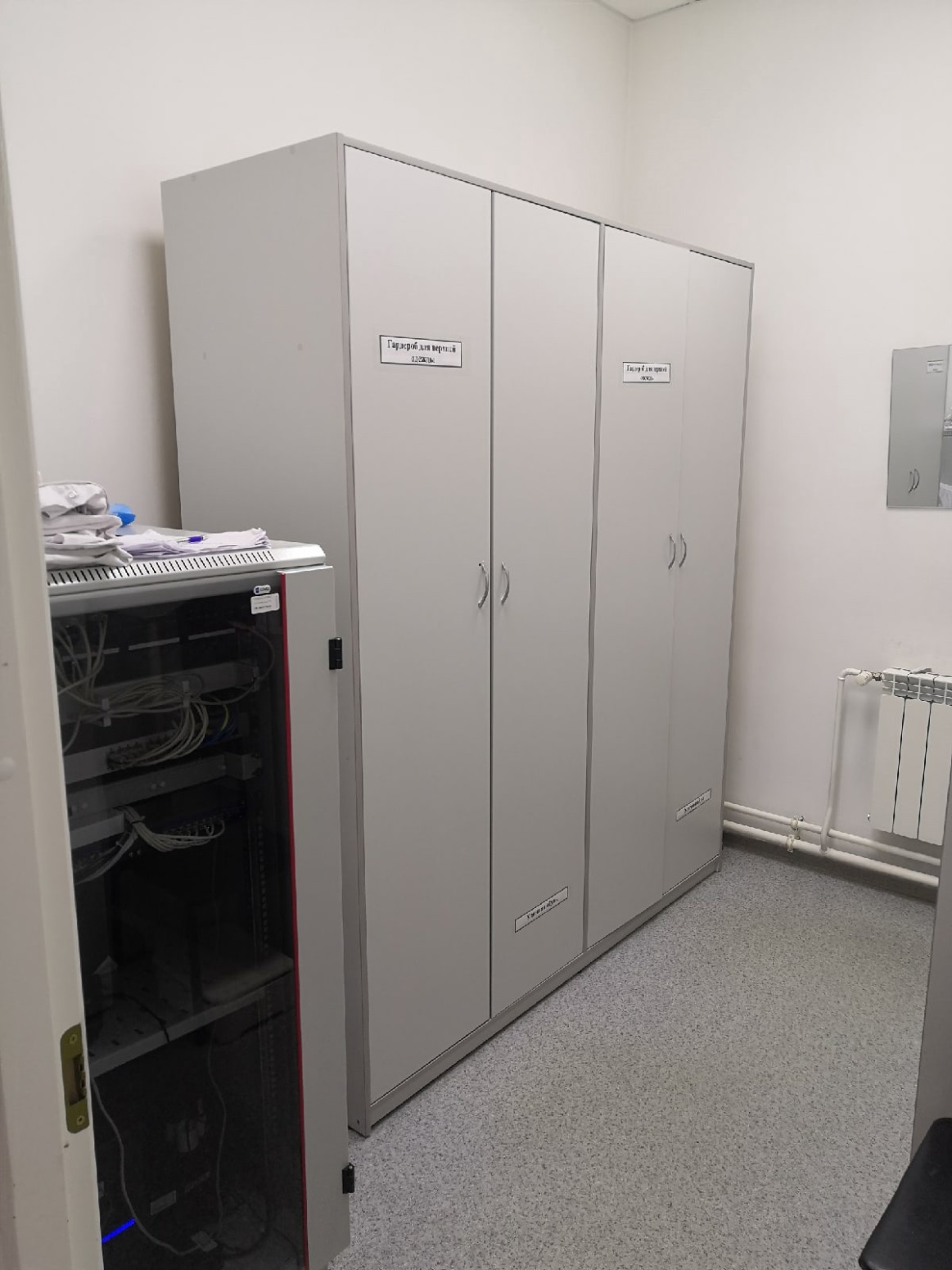 Зона хранения верхней и санитарной одежды
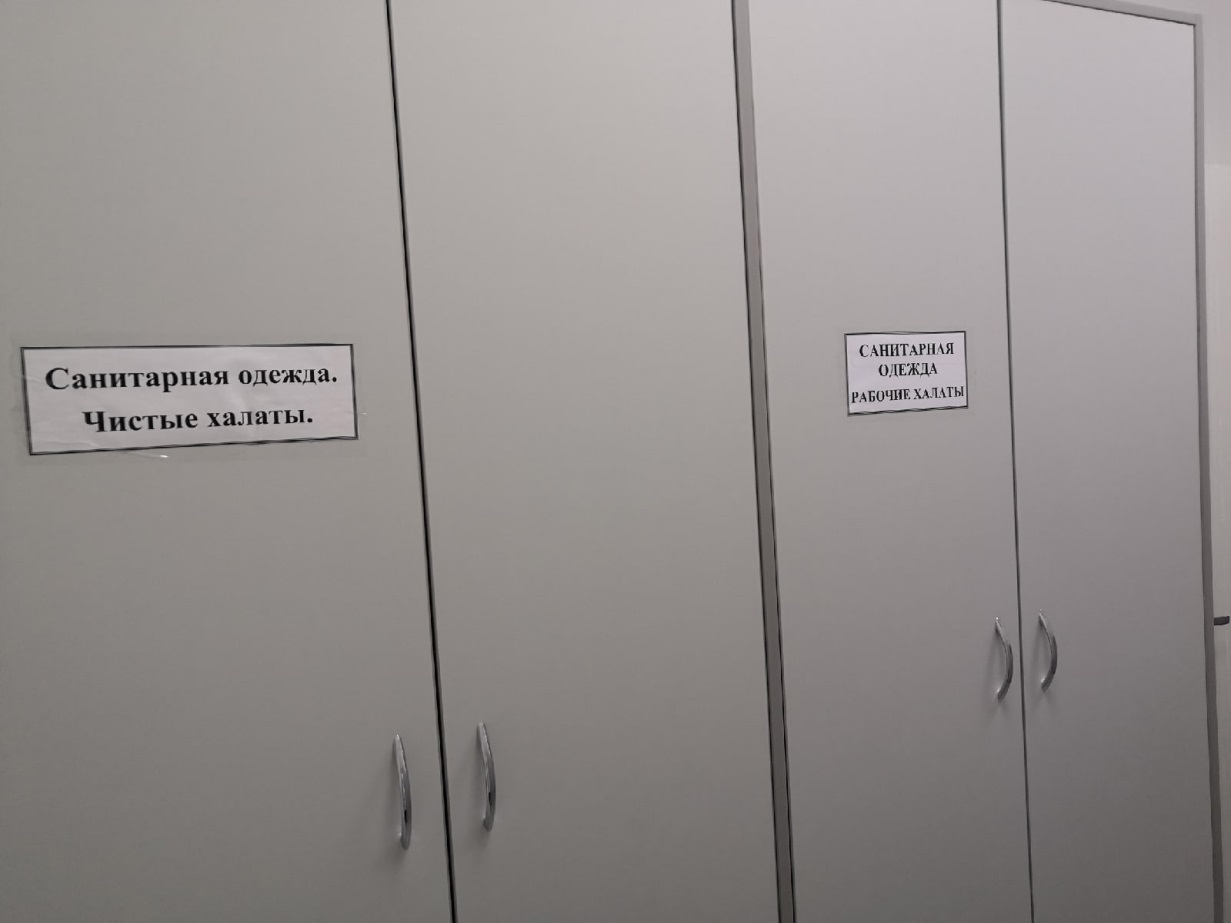 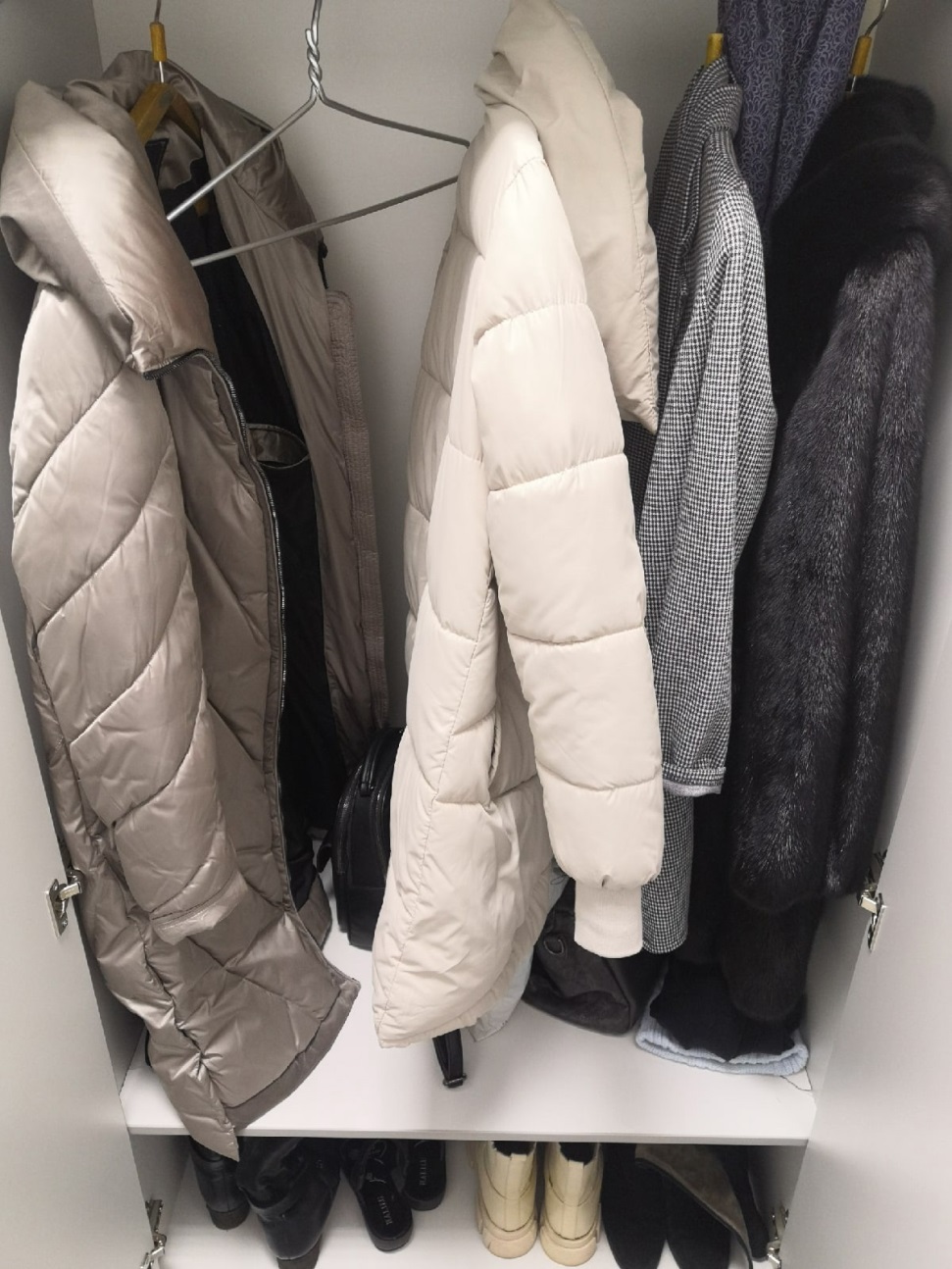 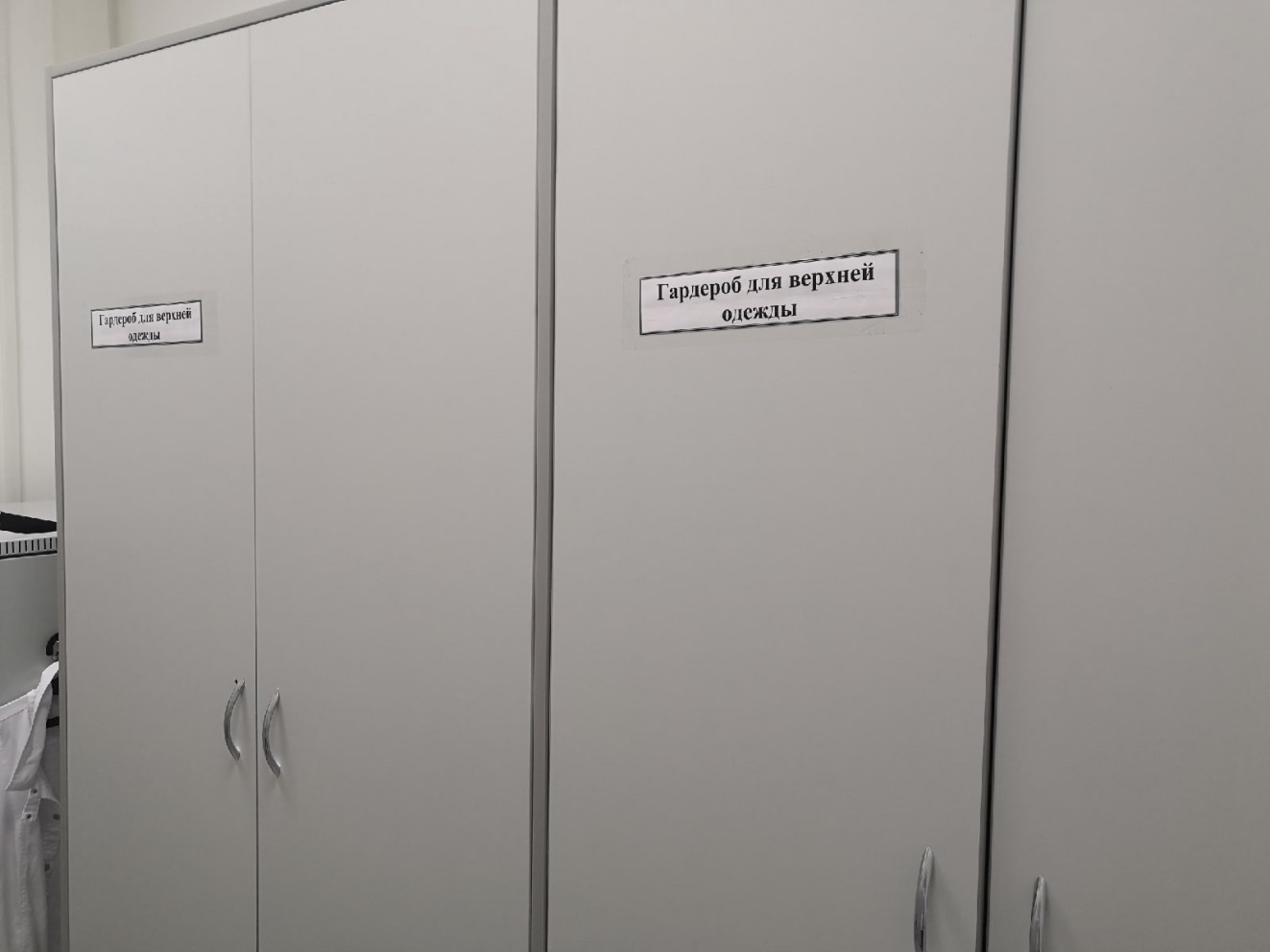 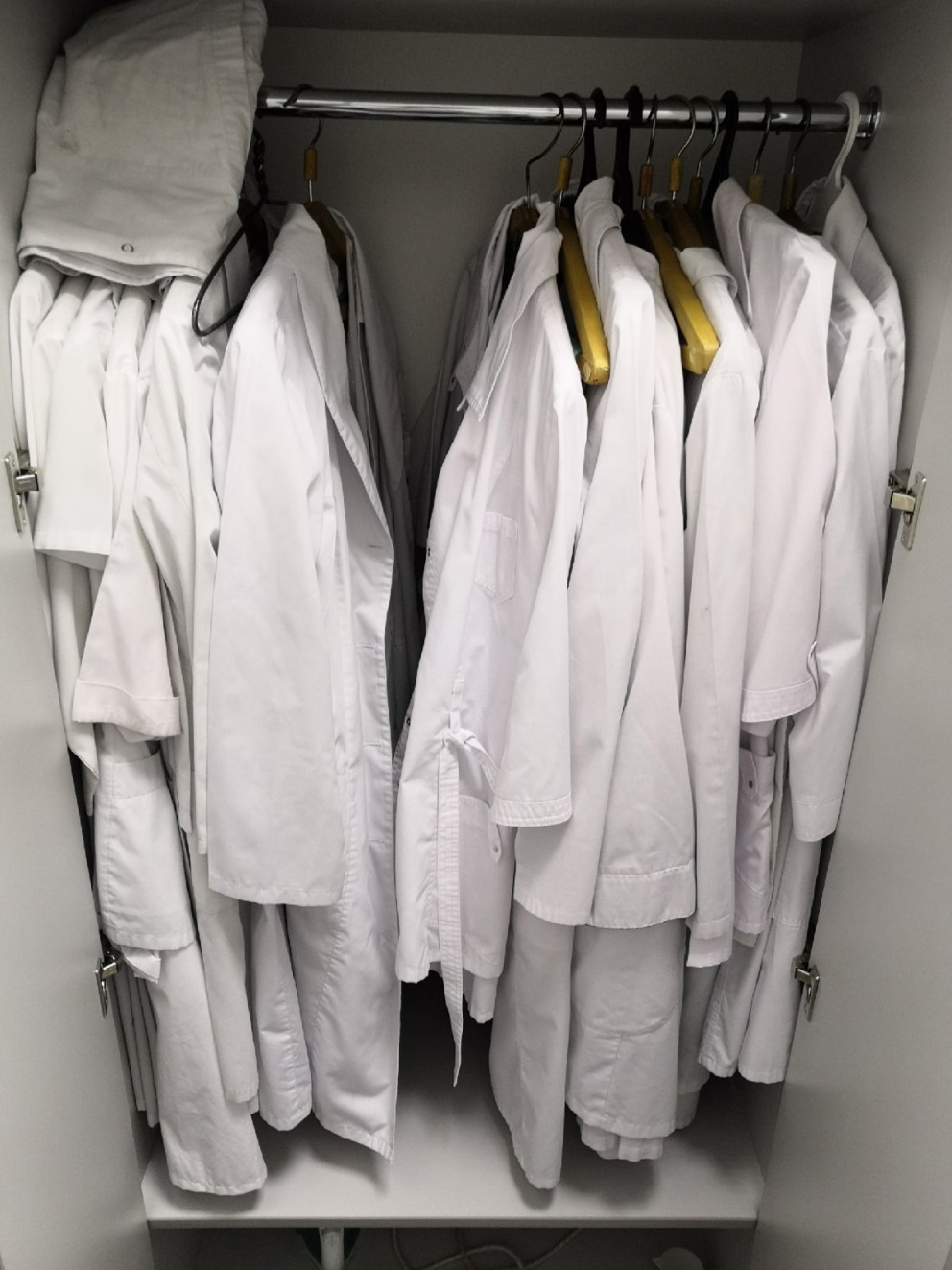 Материальные комнаты
Материальная 1
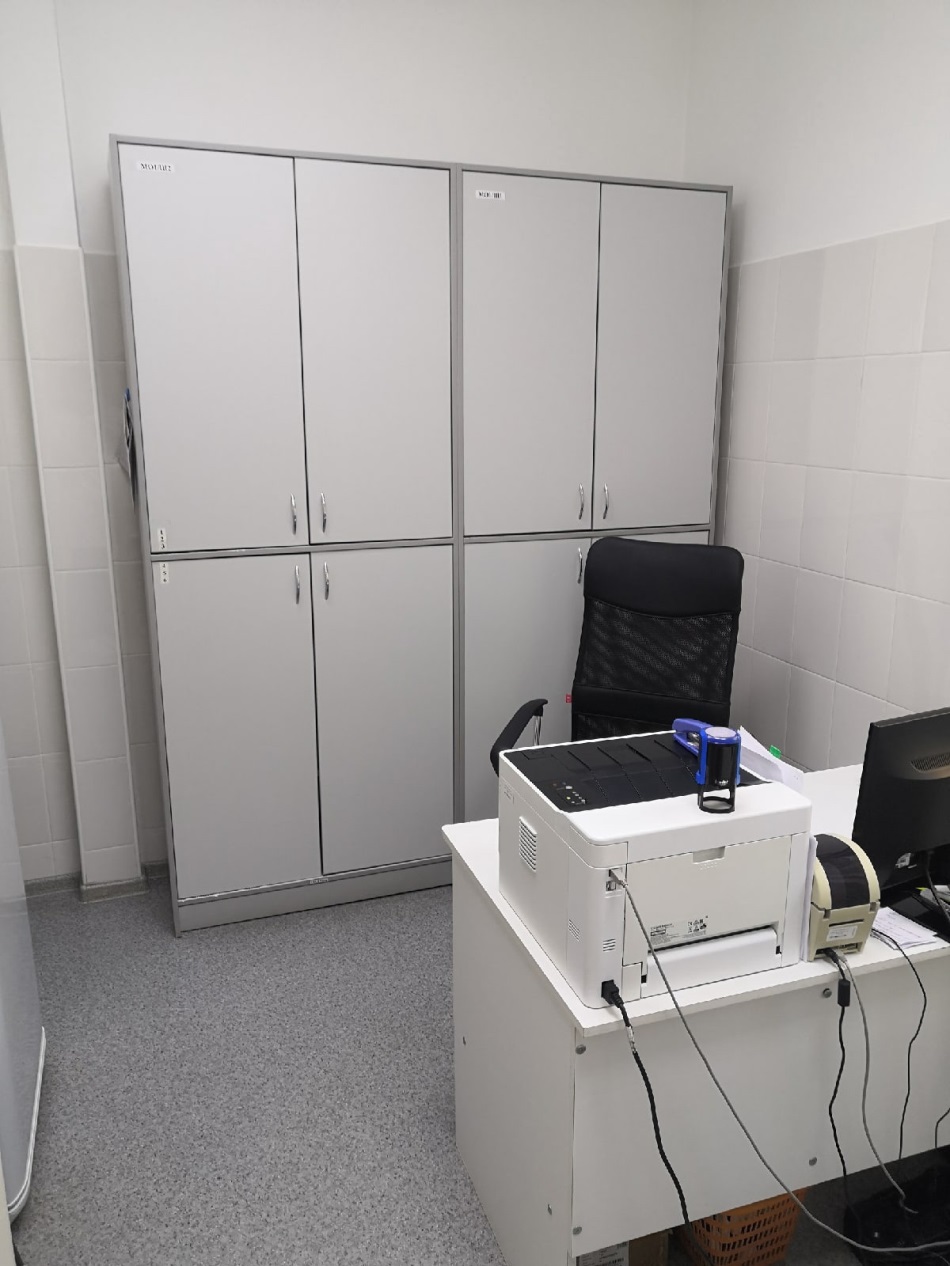 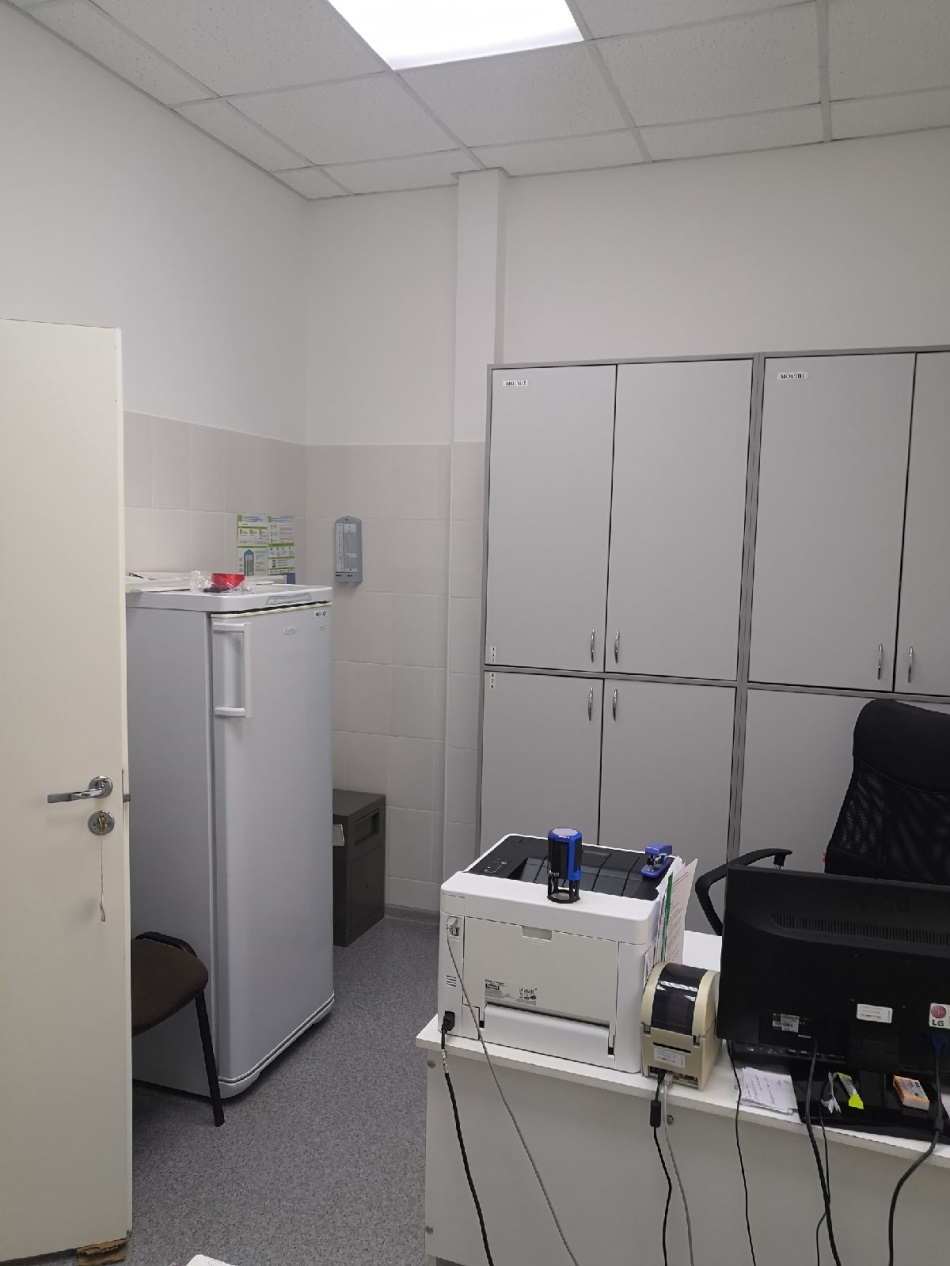 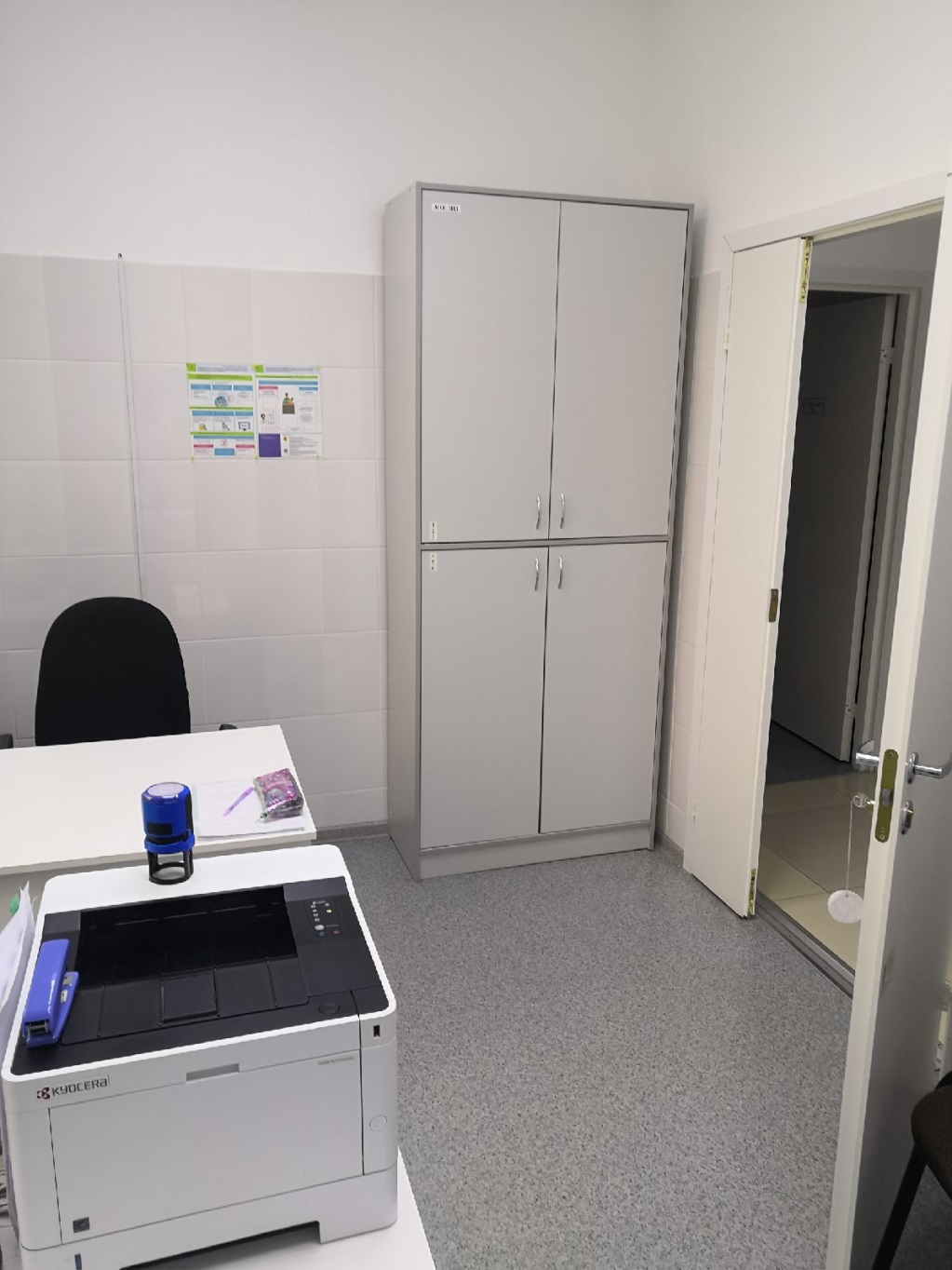 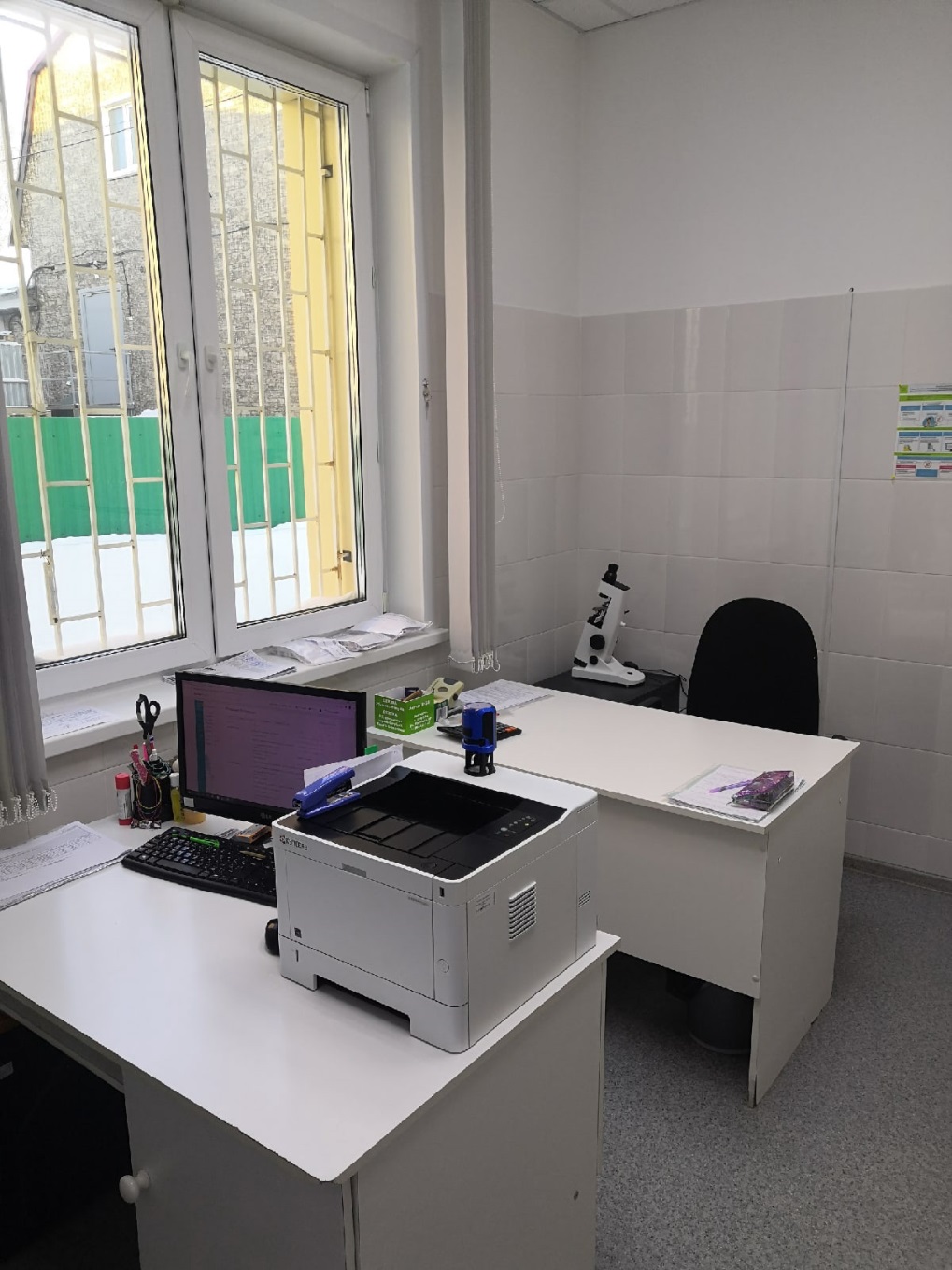 Материальная 2
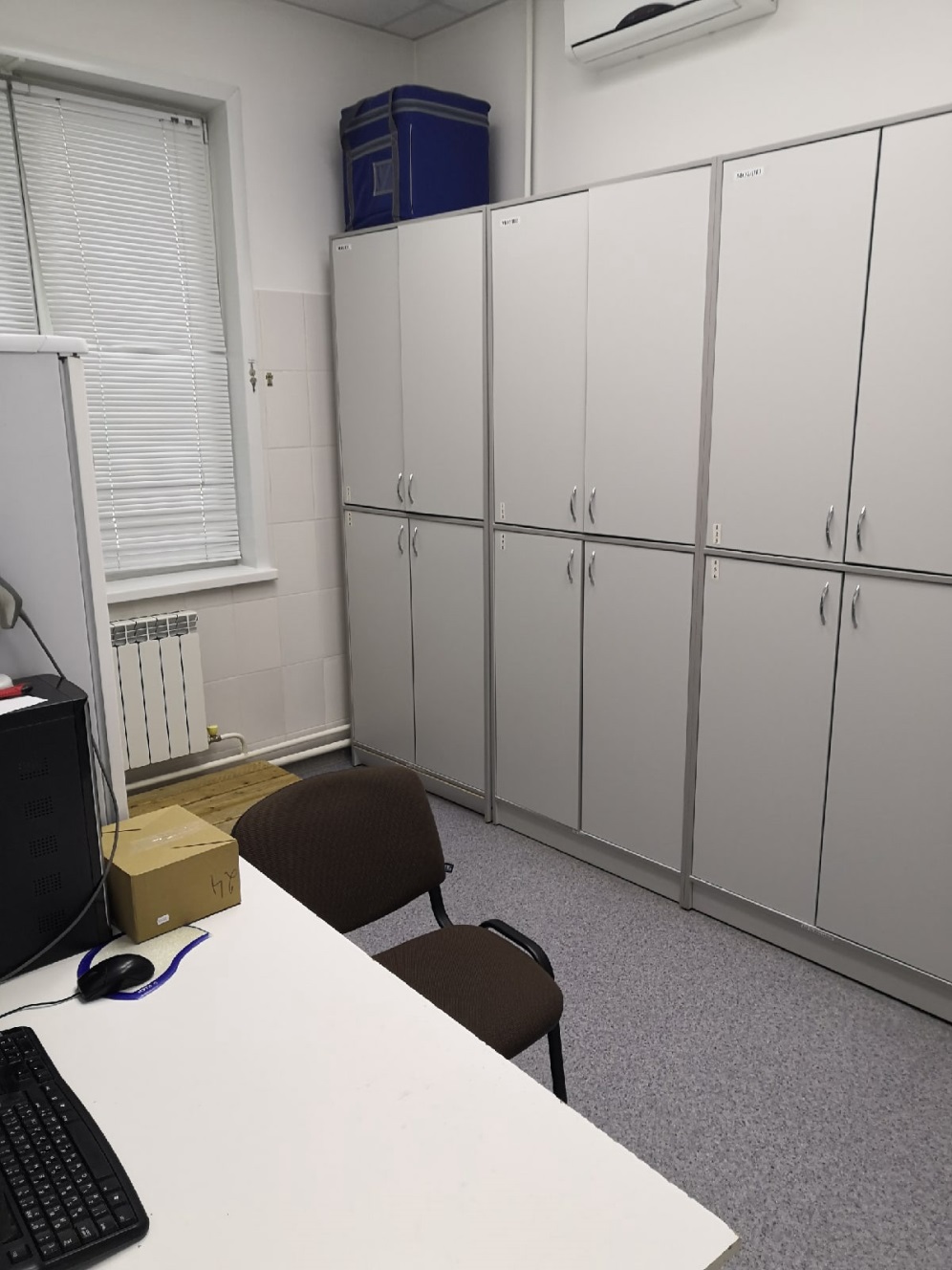 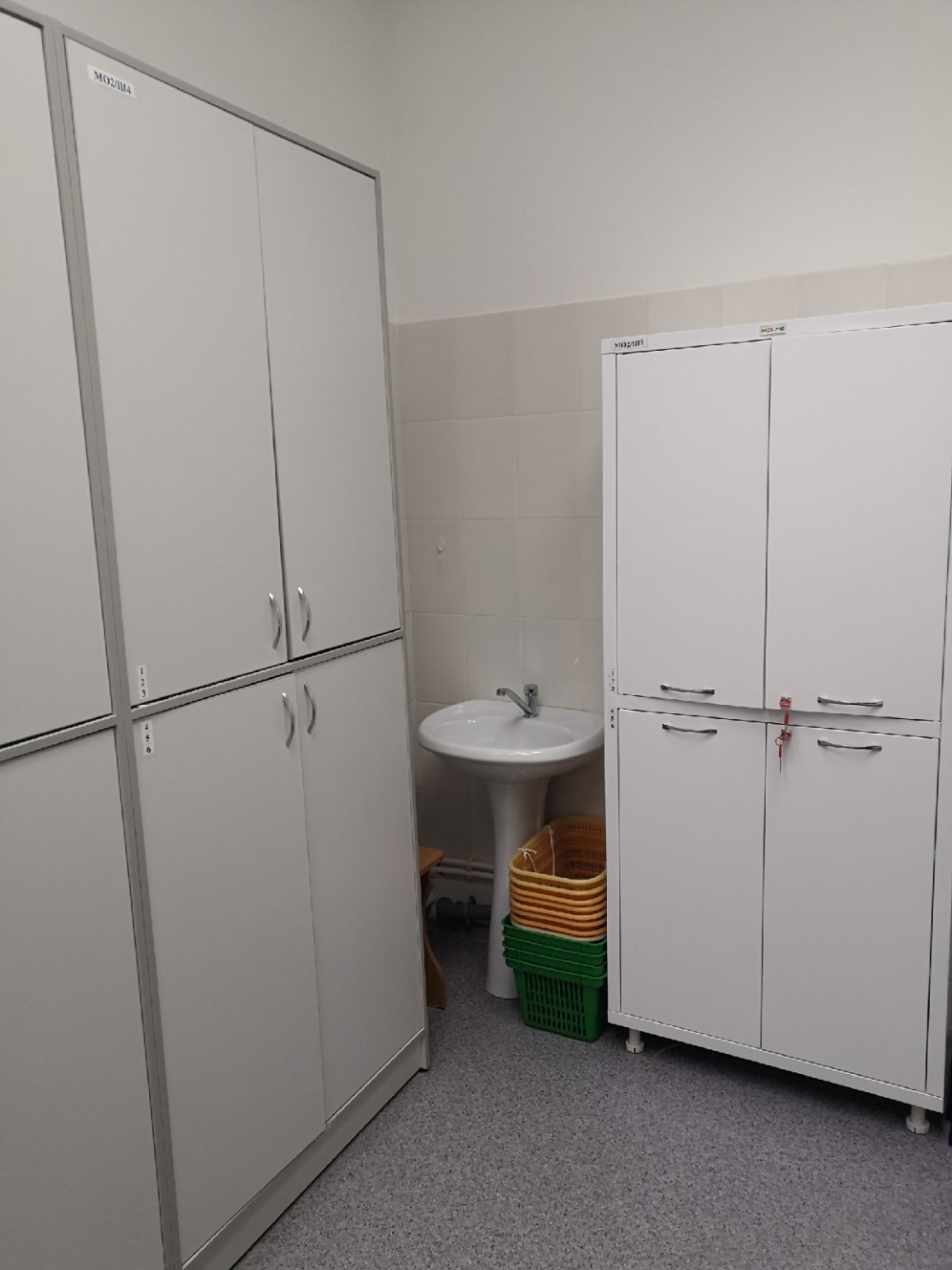 Материальная 3
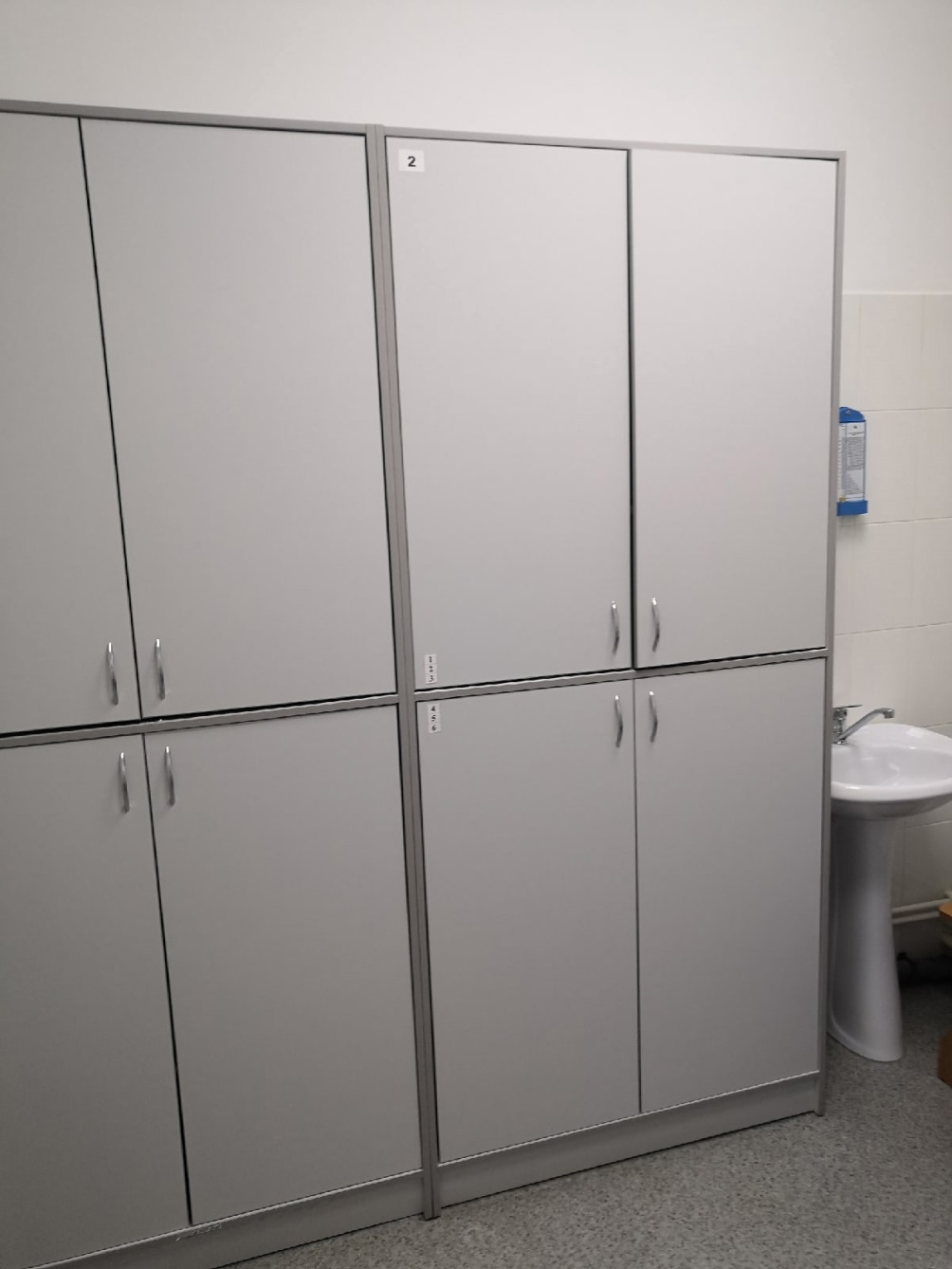 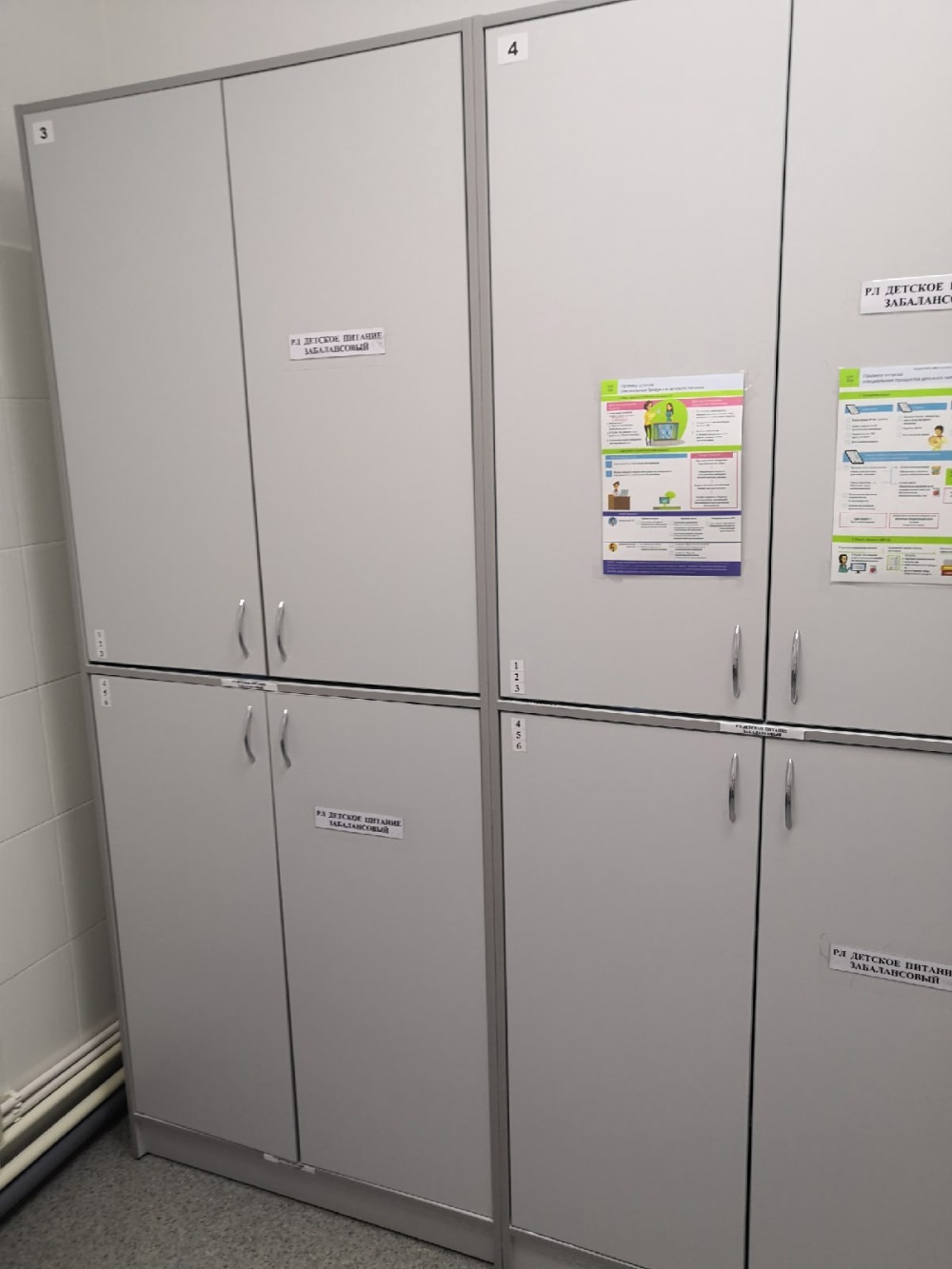 Материальная 4
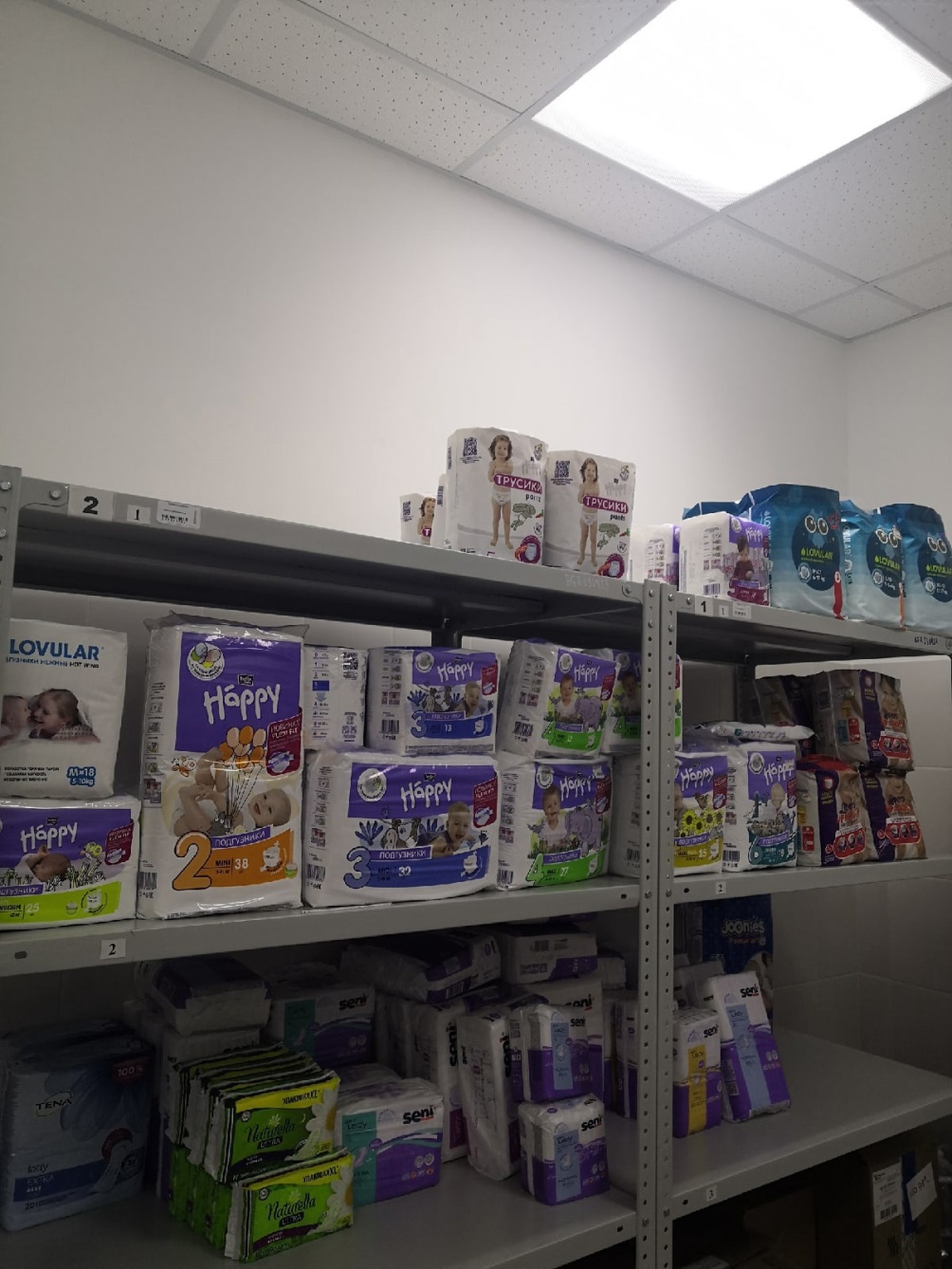 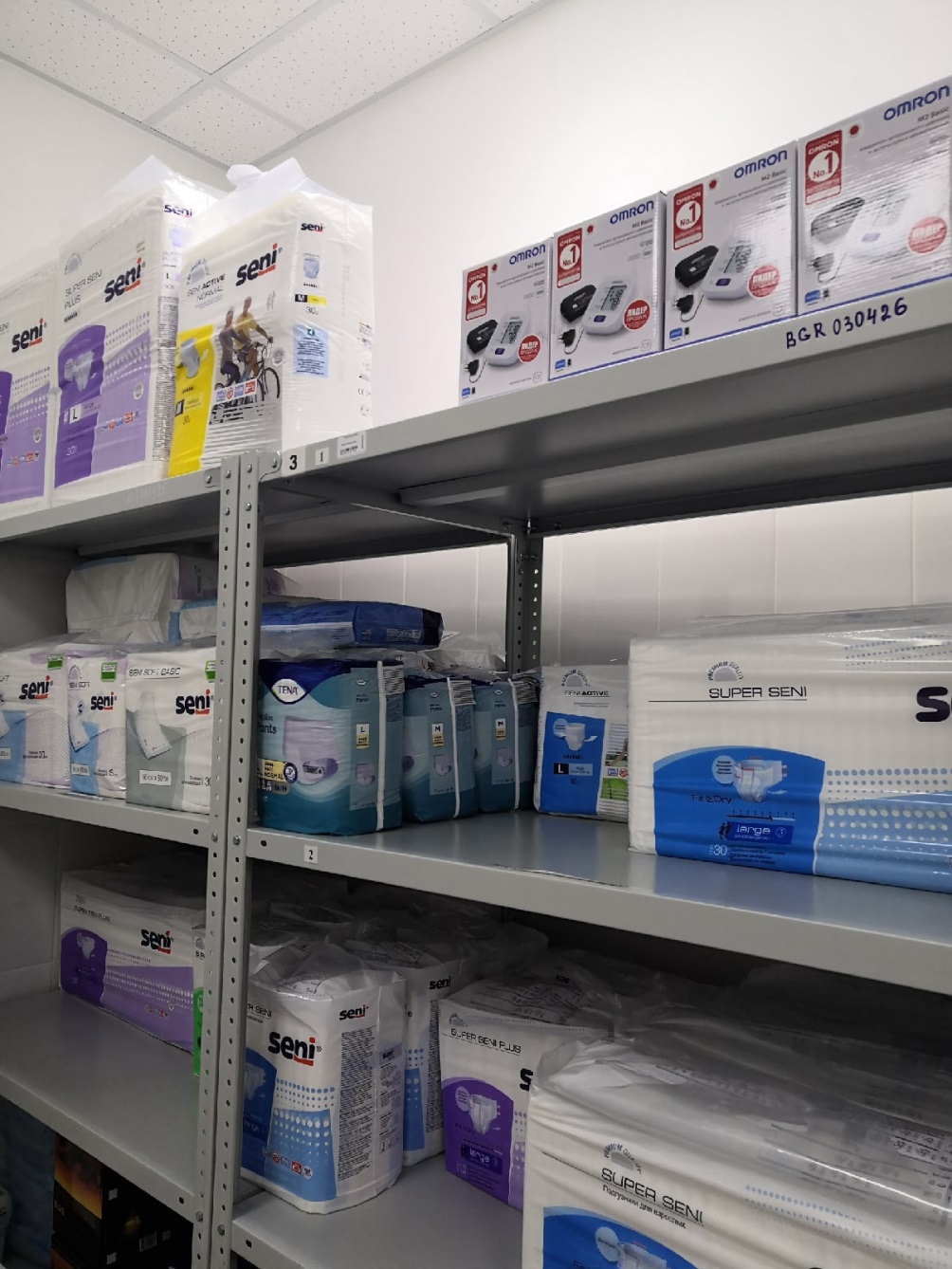 Шкафы для хранения наружных ЛП
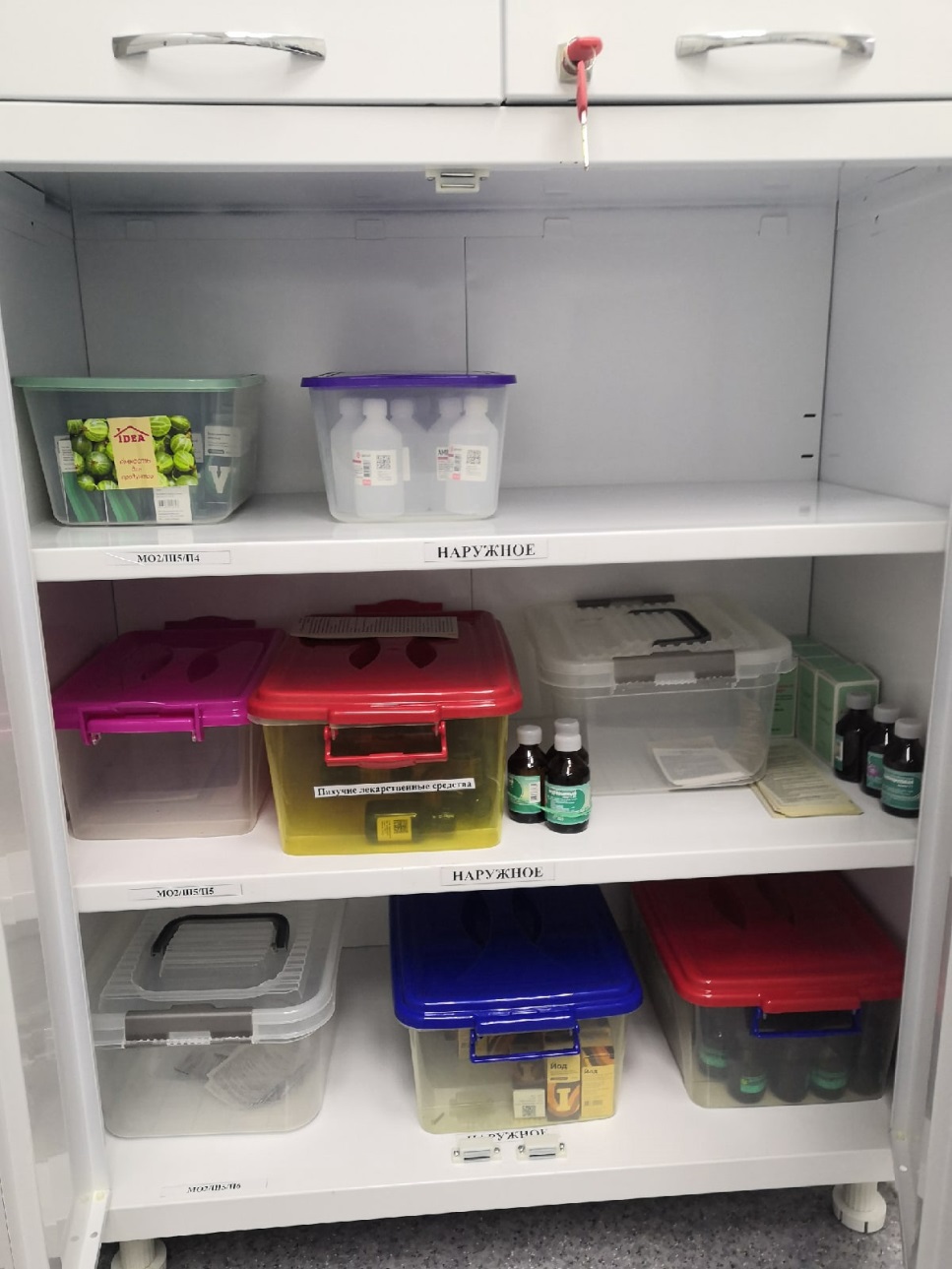 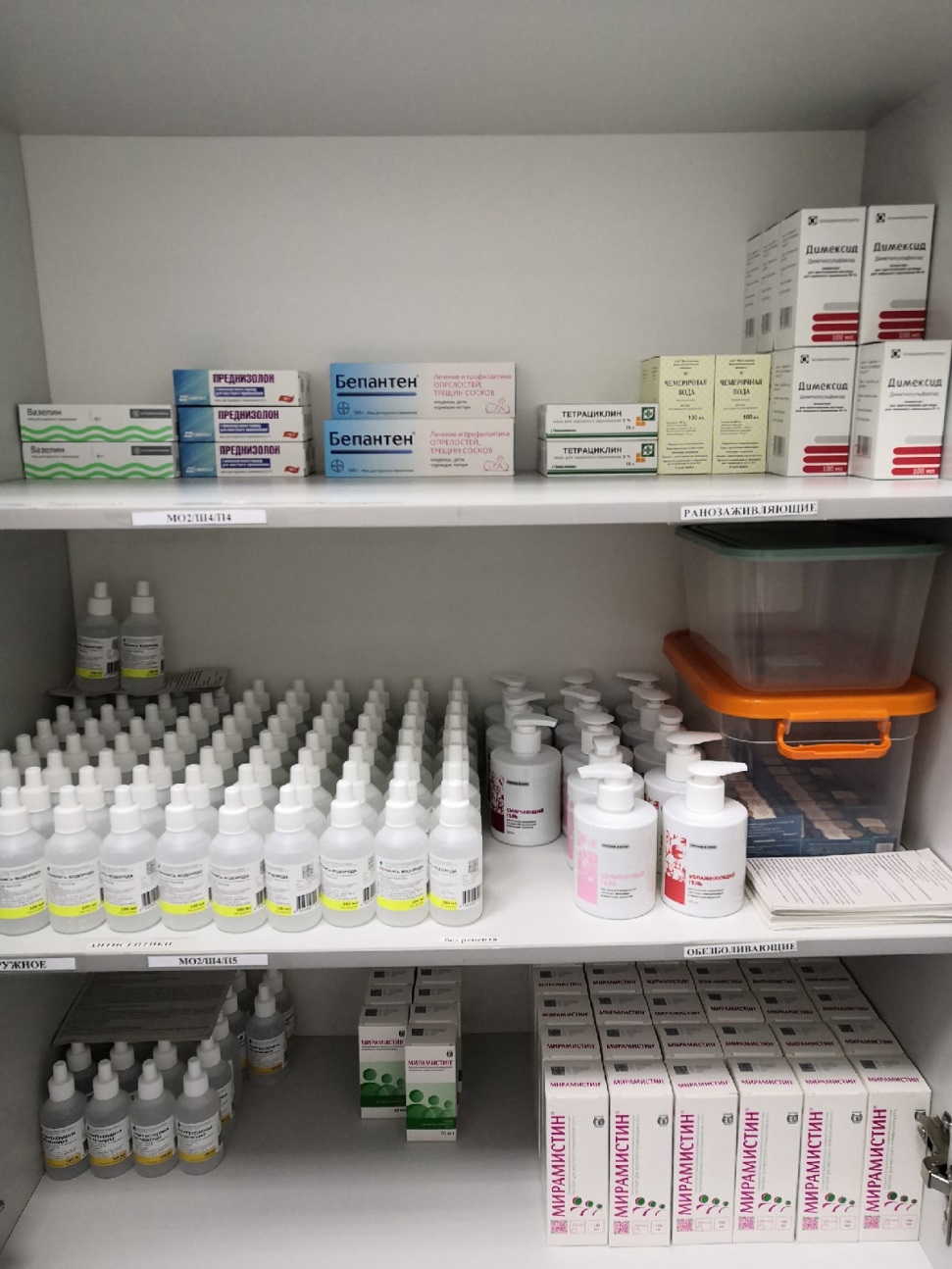 Шкафы для хранения внутренних ЛП
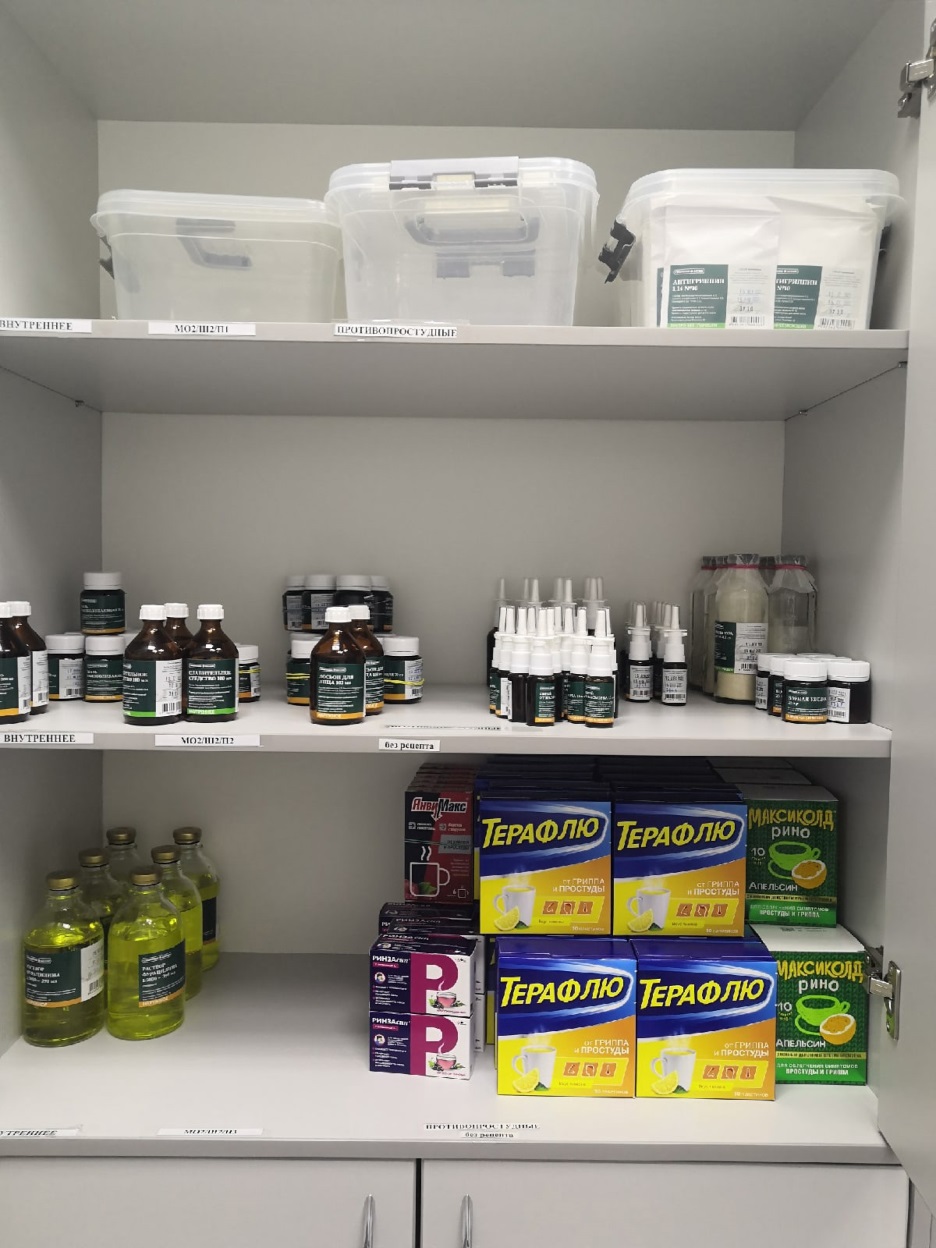 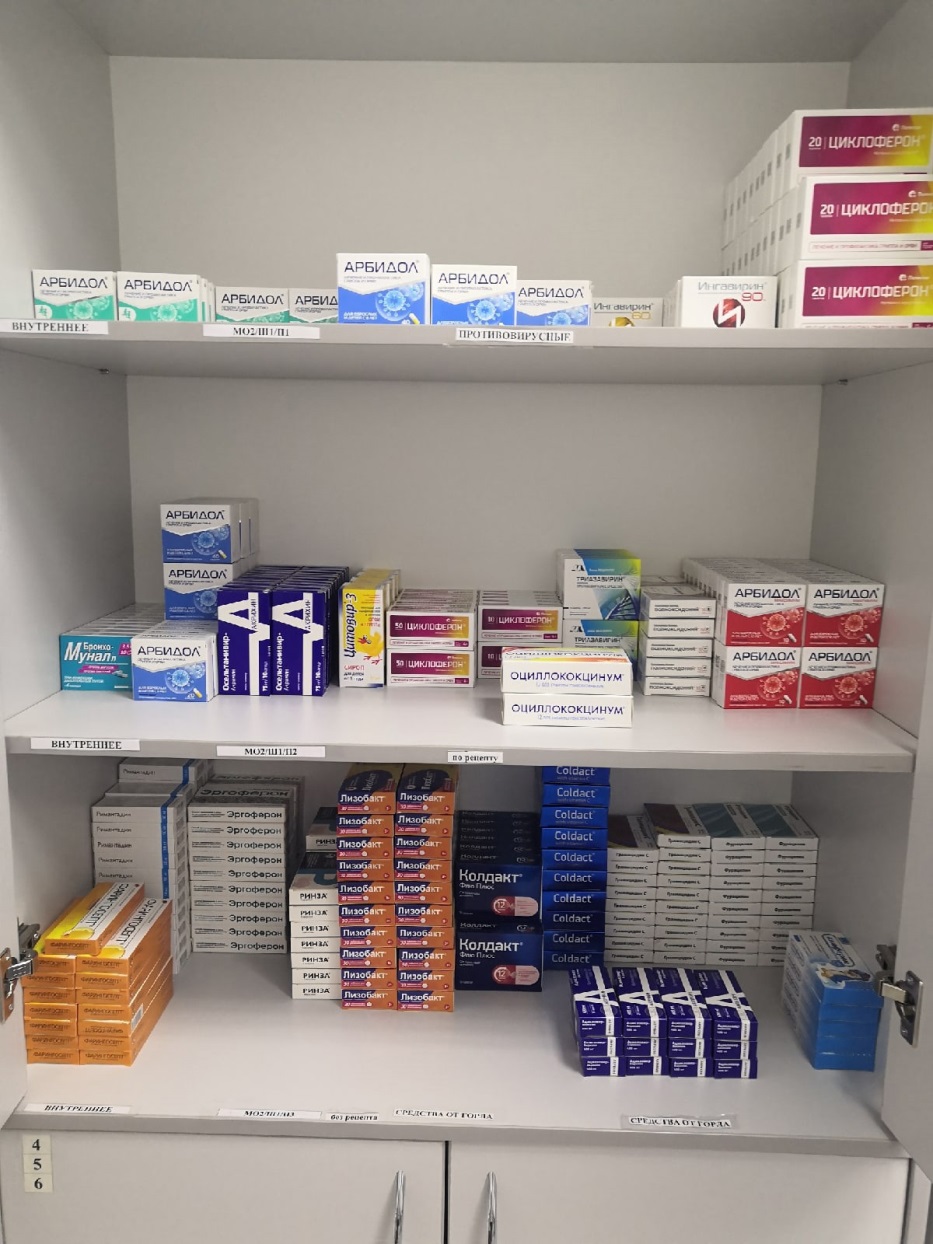 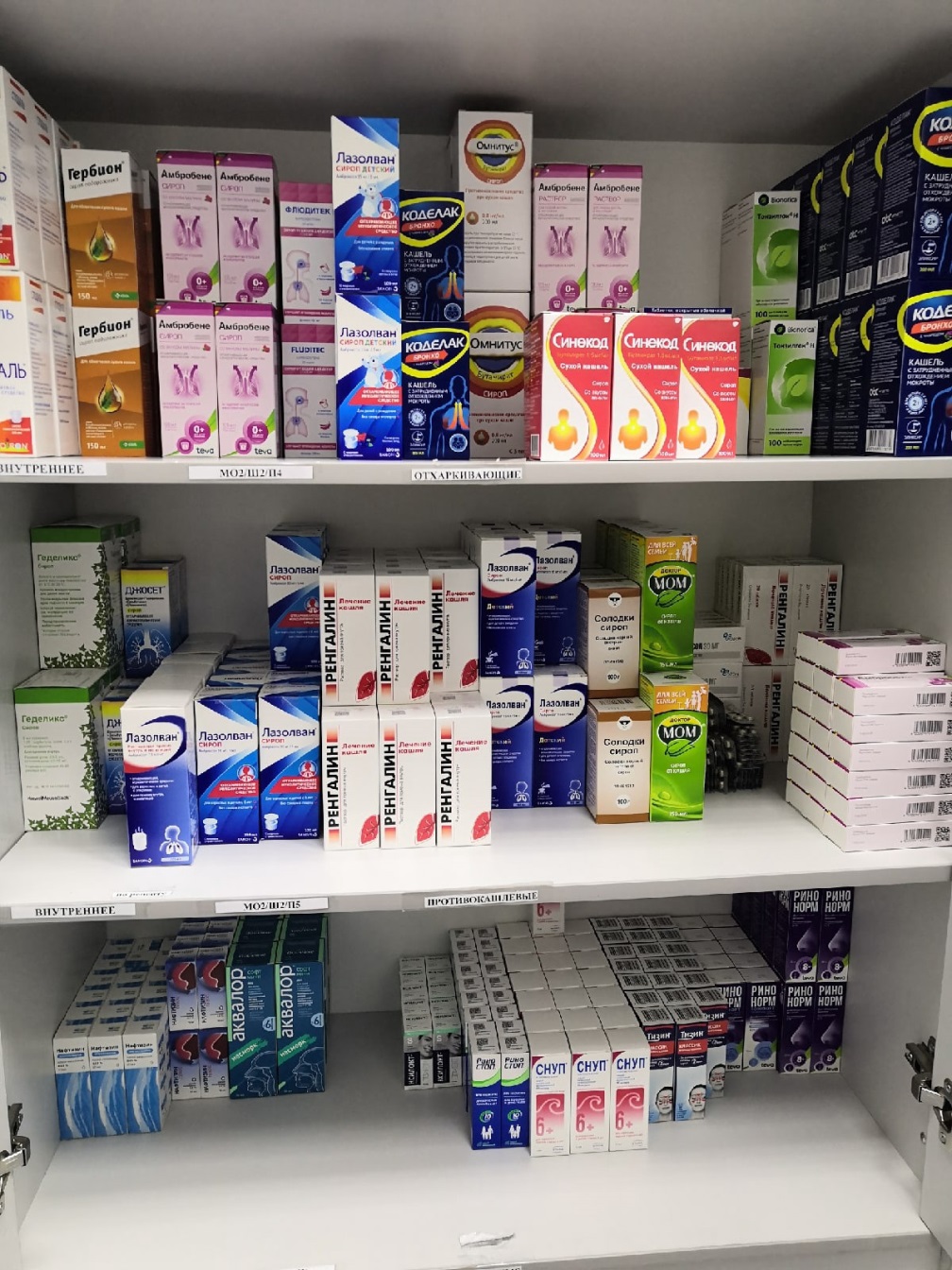 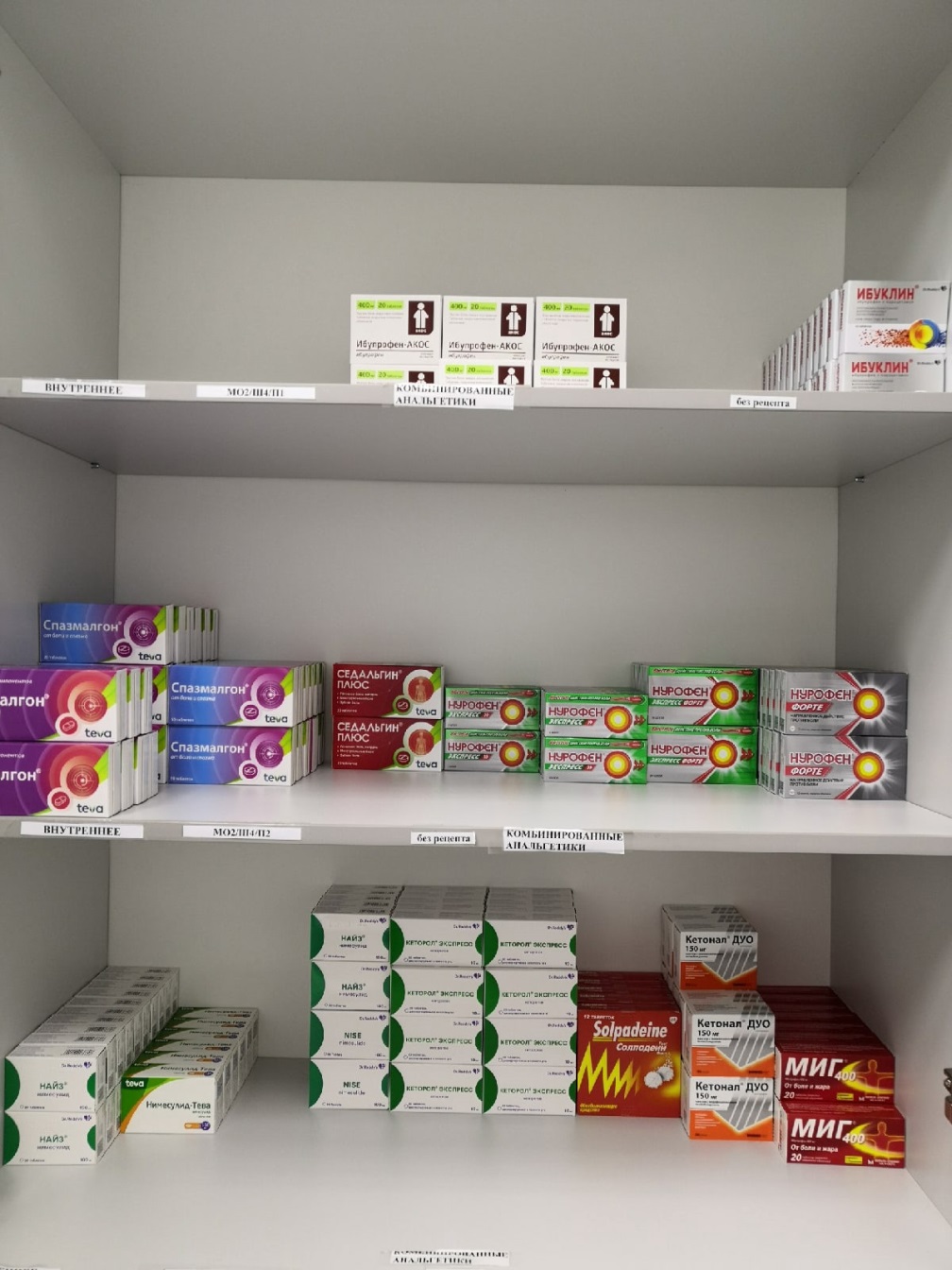 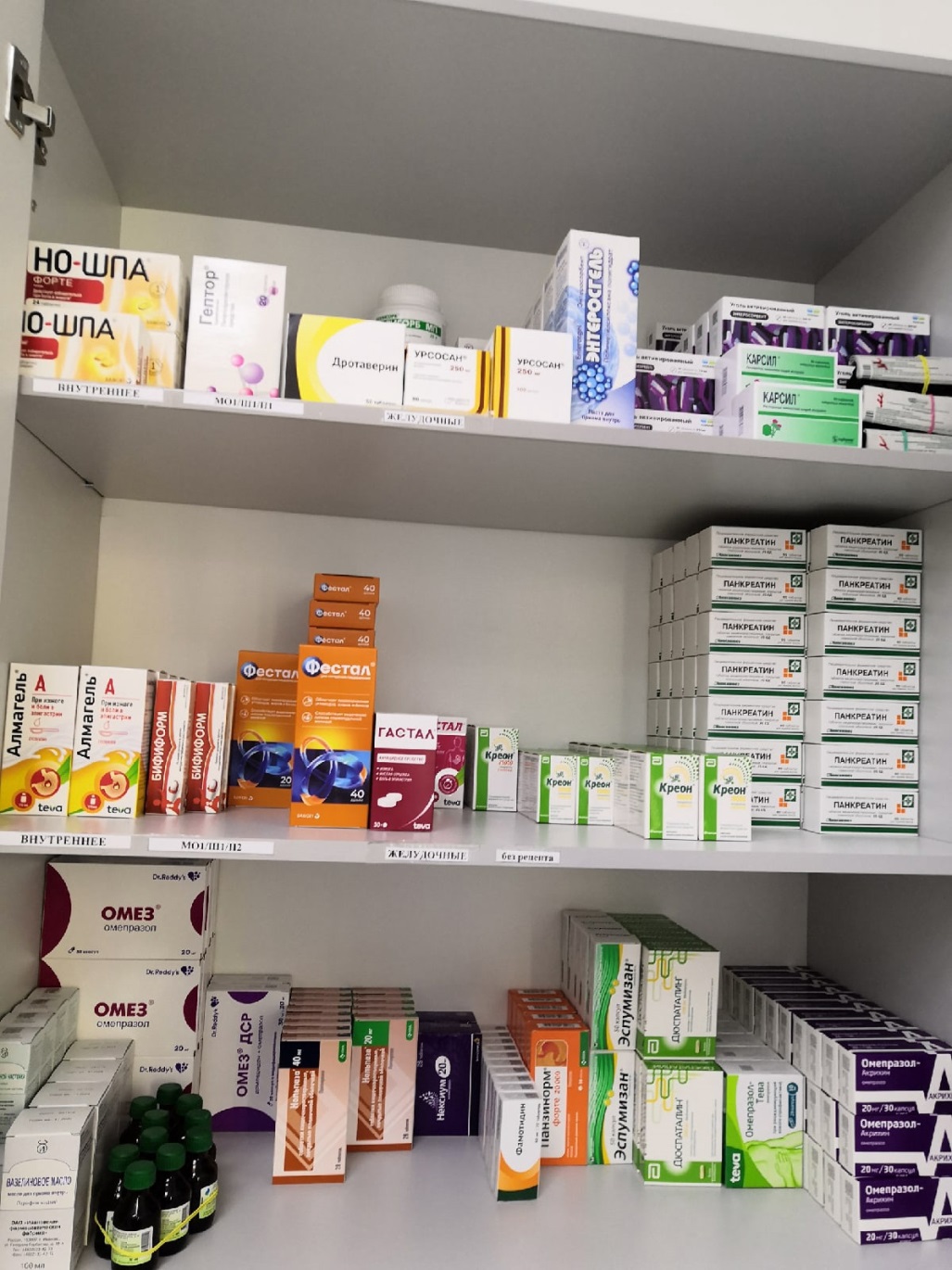 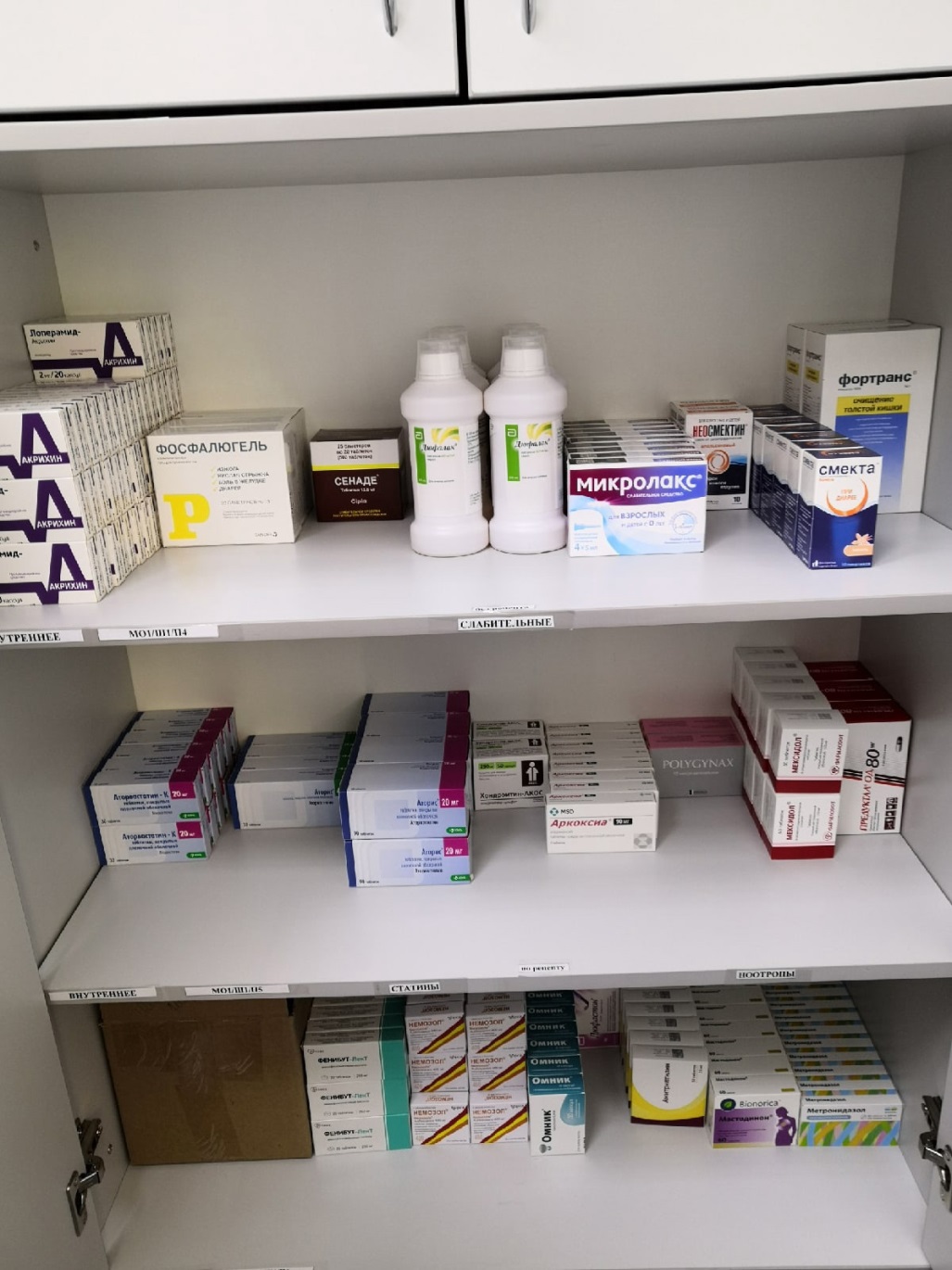 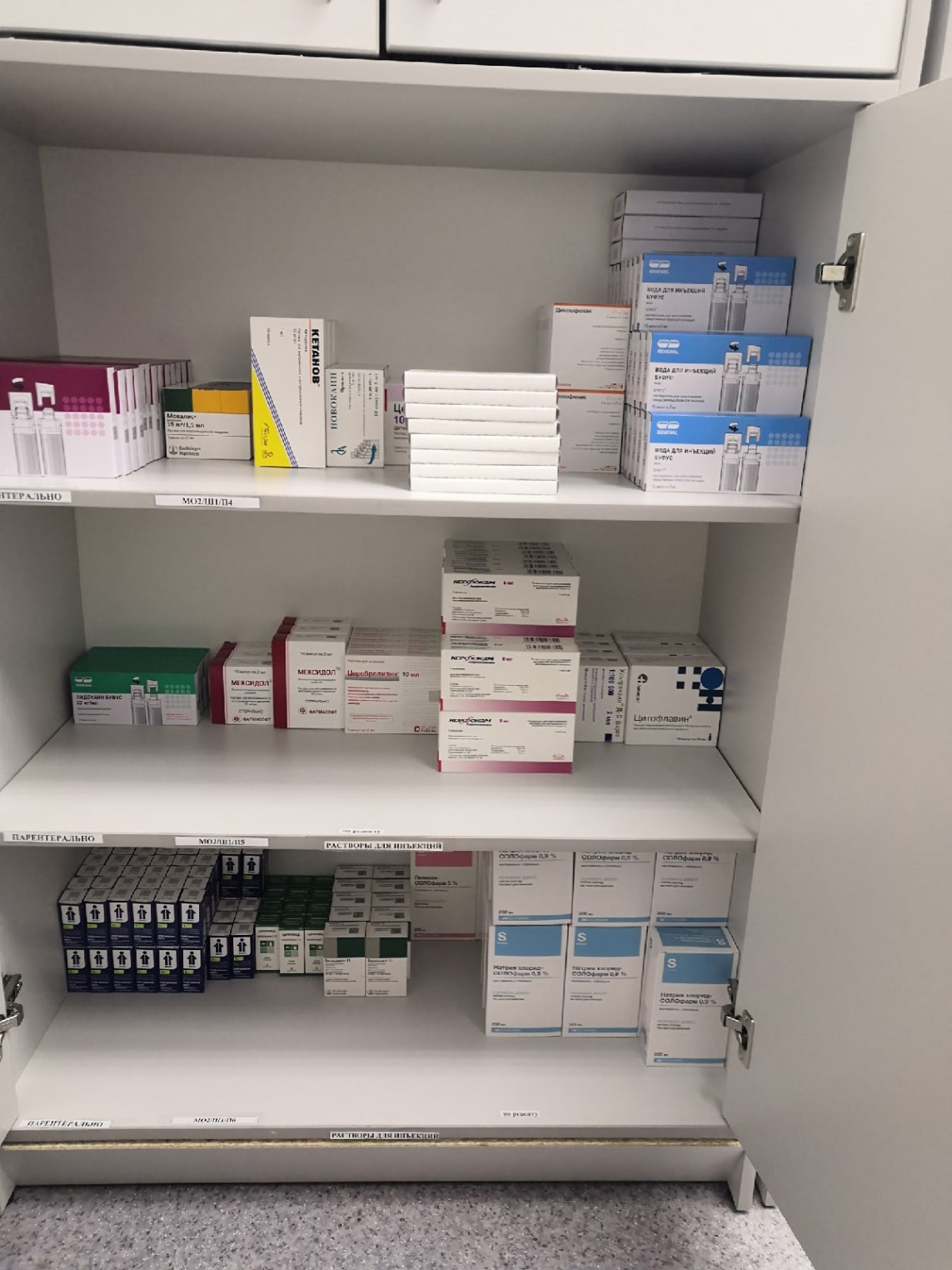 Шкафы для хранения ЛП для инъекций
Шкаф для хранения пахучих и красящих ЛП
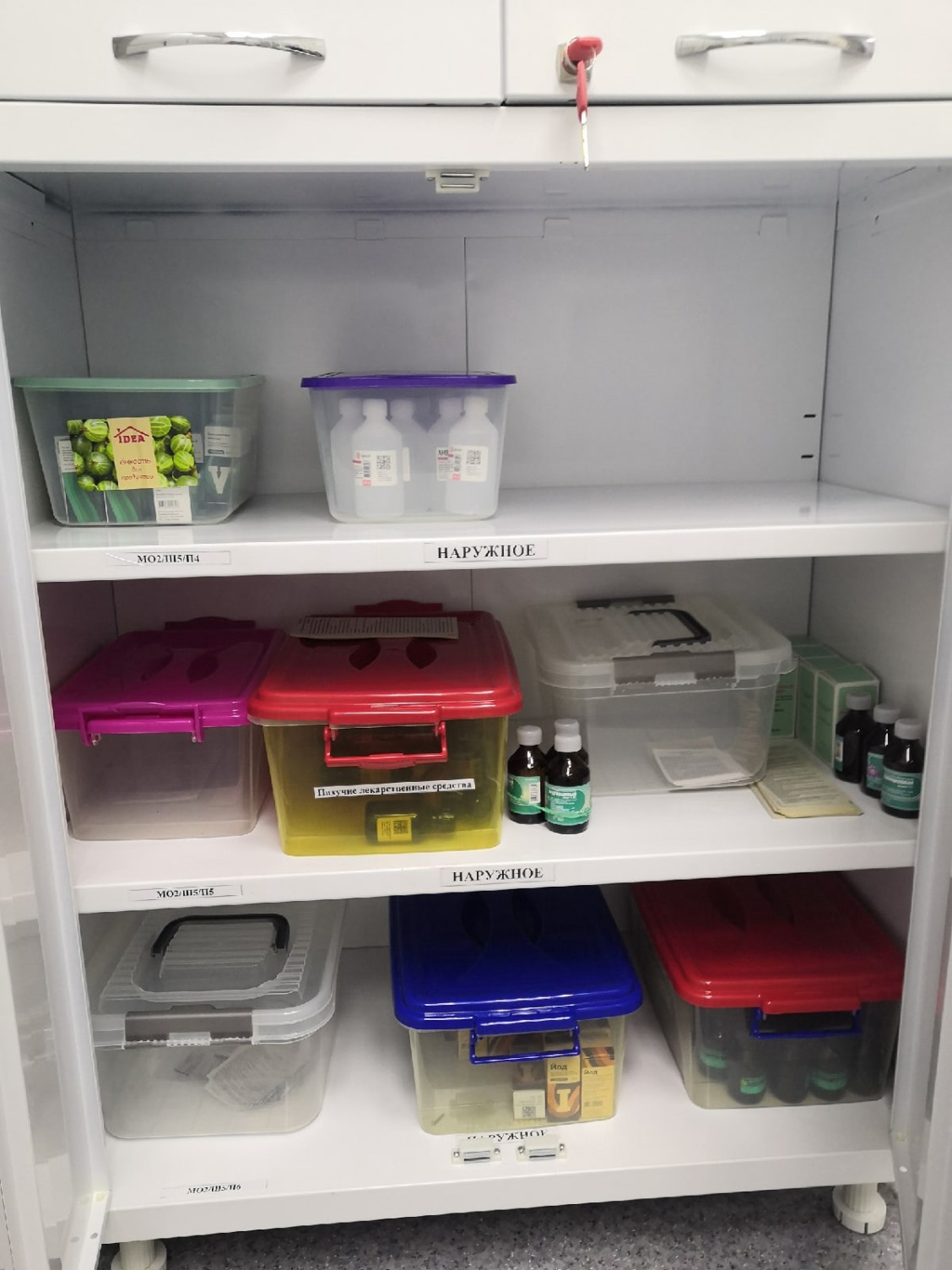 Шкафы для хранения перевязочного материала
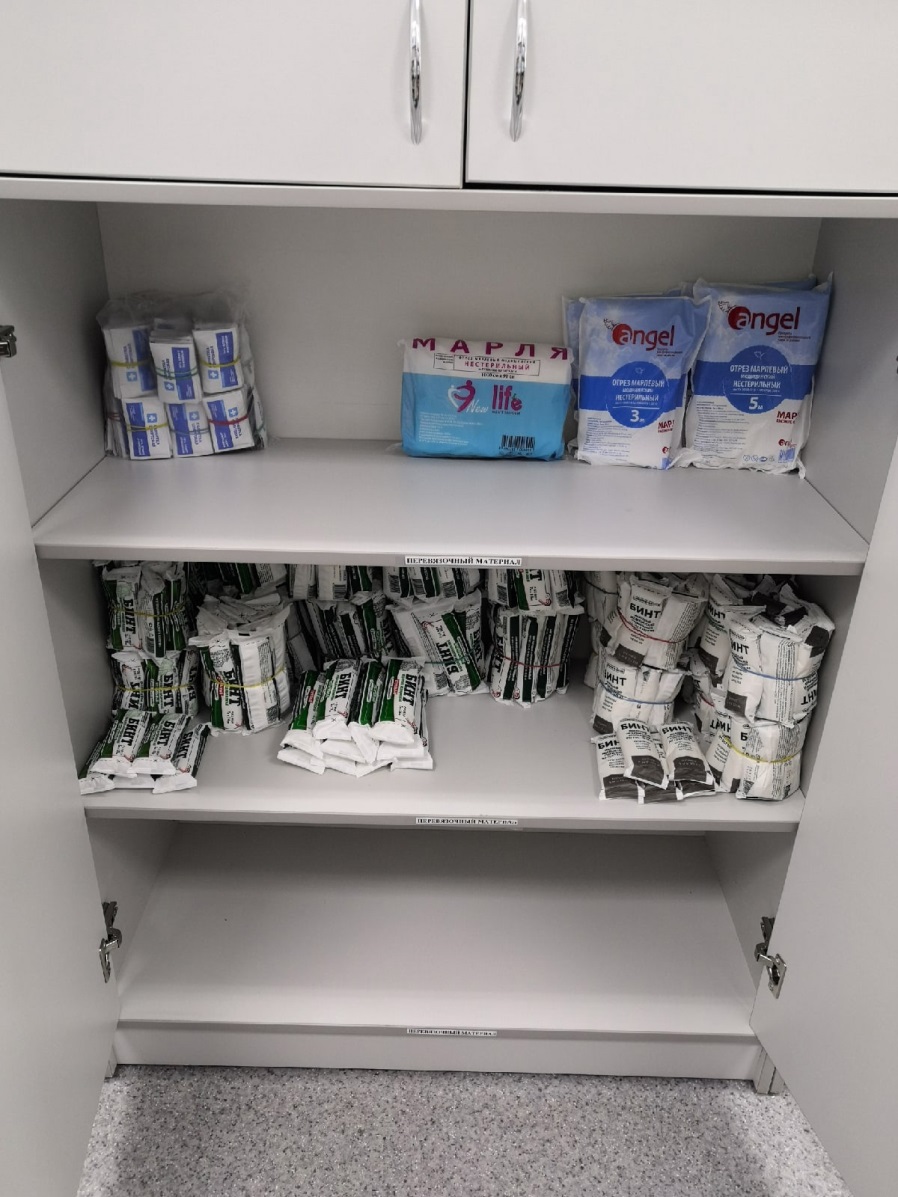 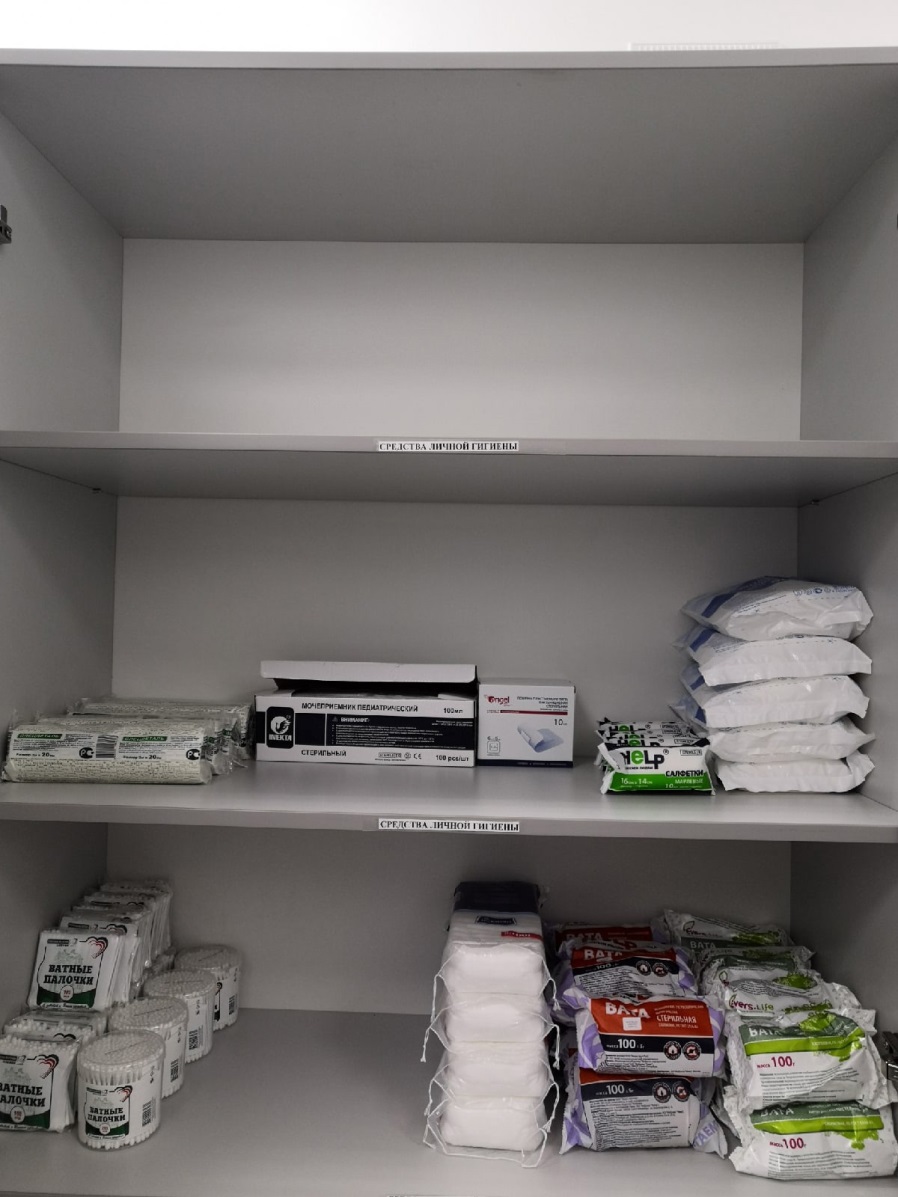 Шкаф для хранения предметов санитарии и гигиены
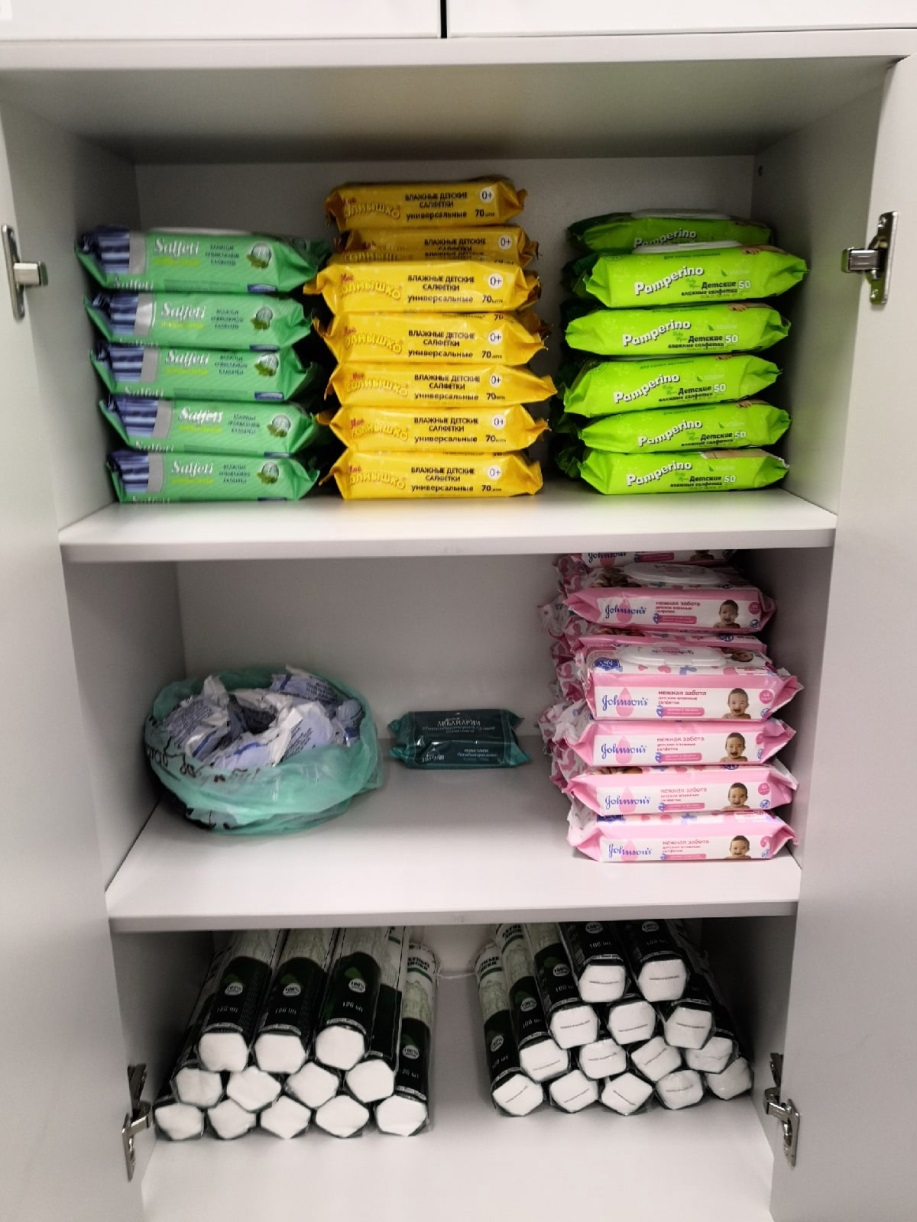 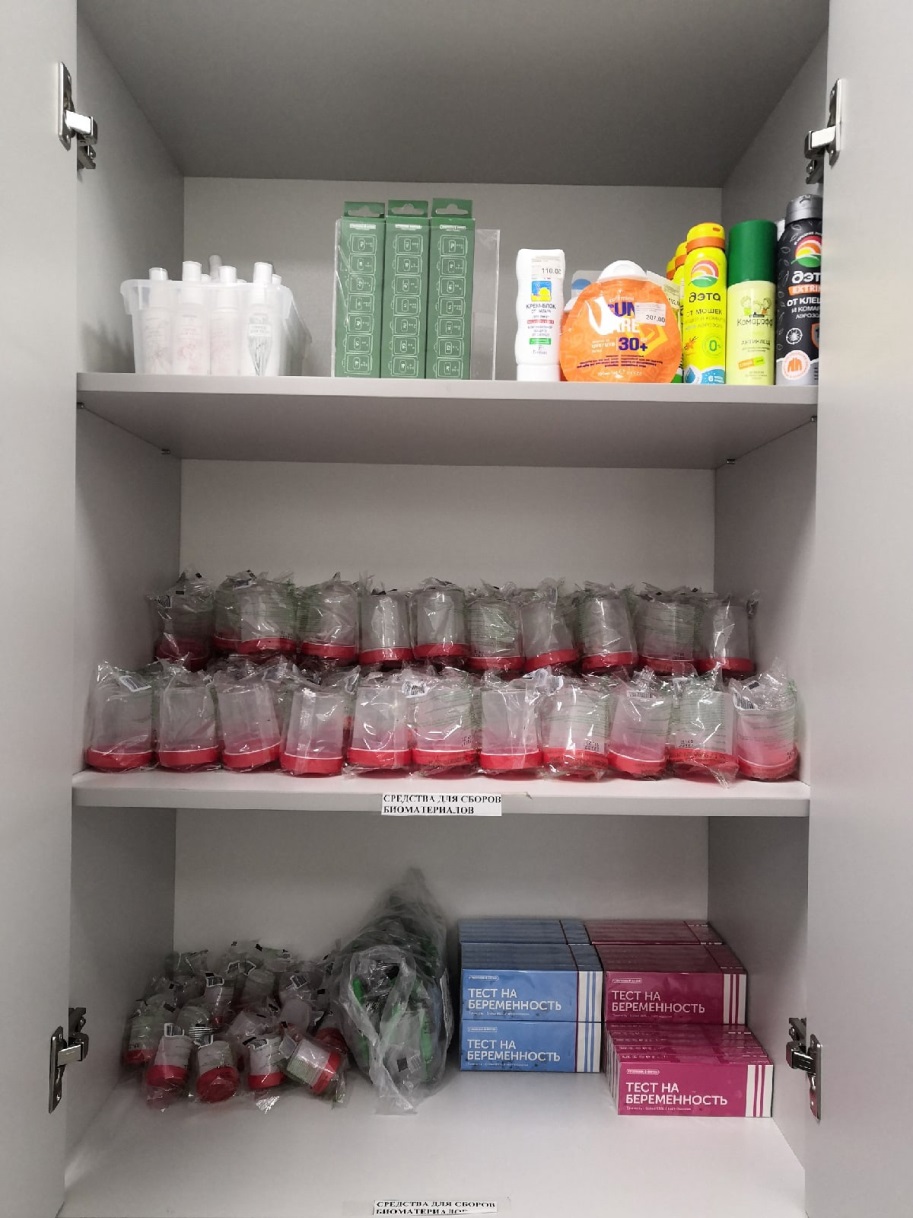 Шкафы для хранения резиновых изделий
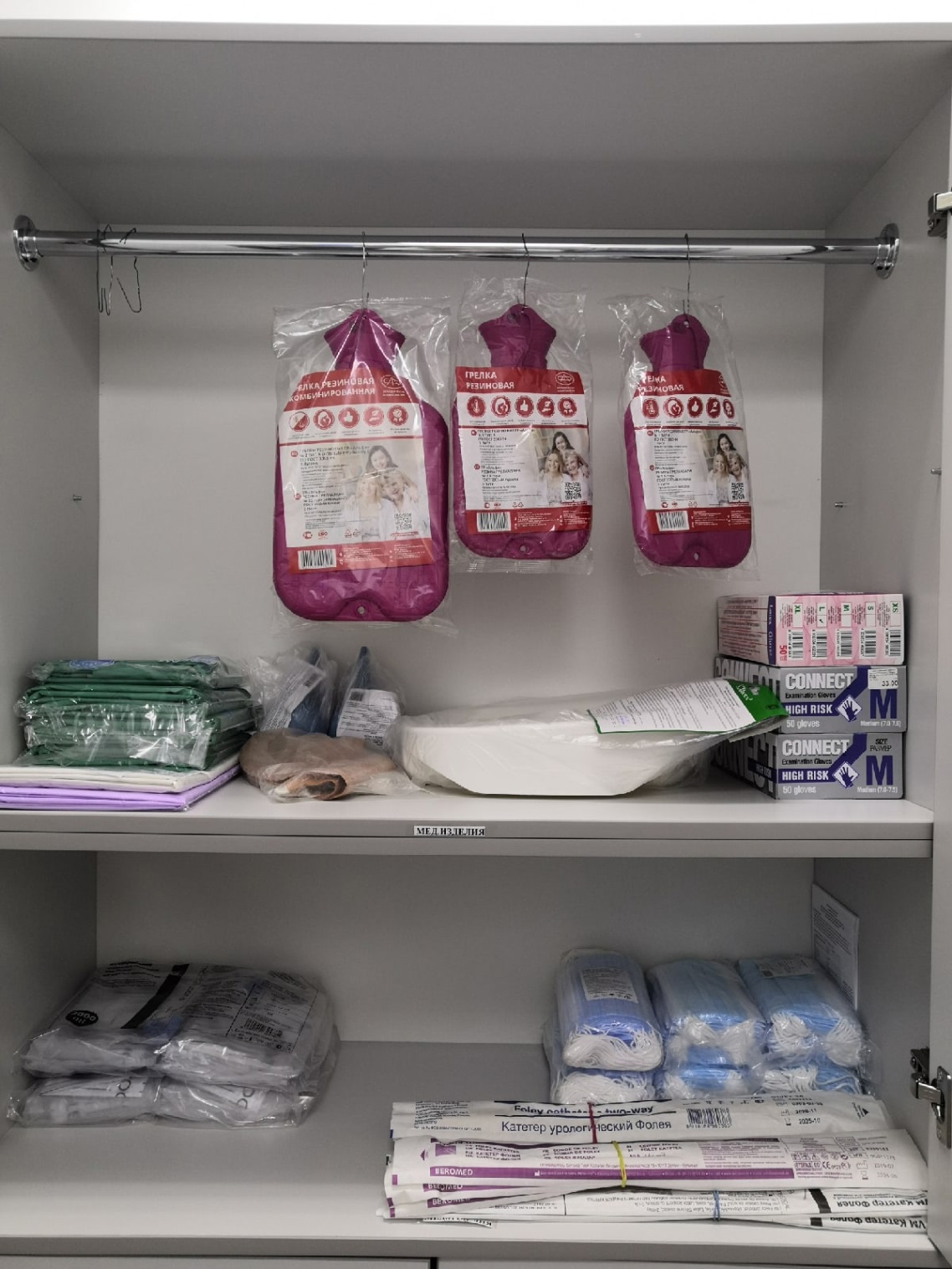 Шкаф для хранения ЛРС
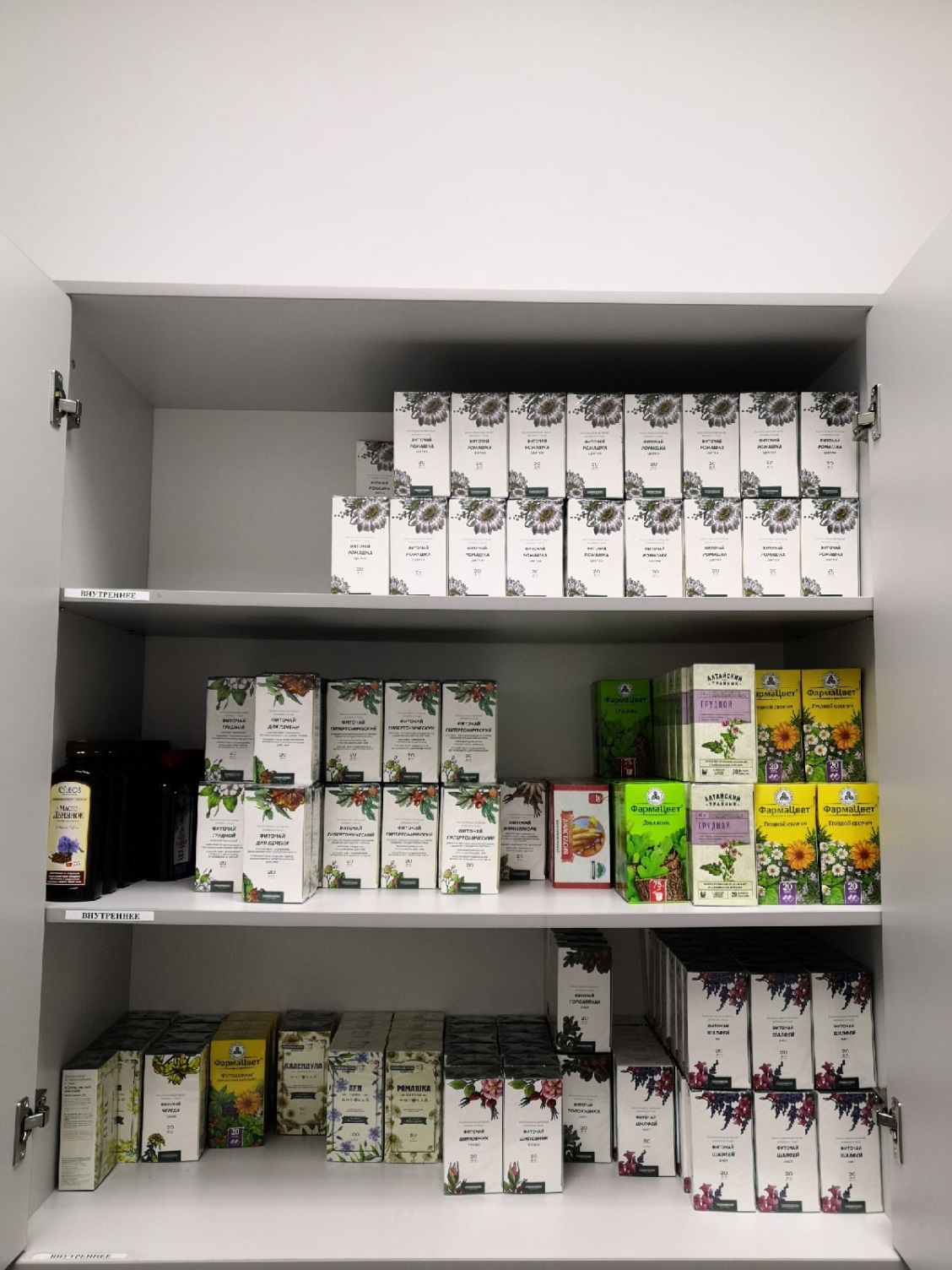 Шкаф для хранения БАД
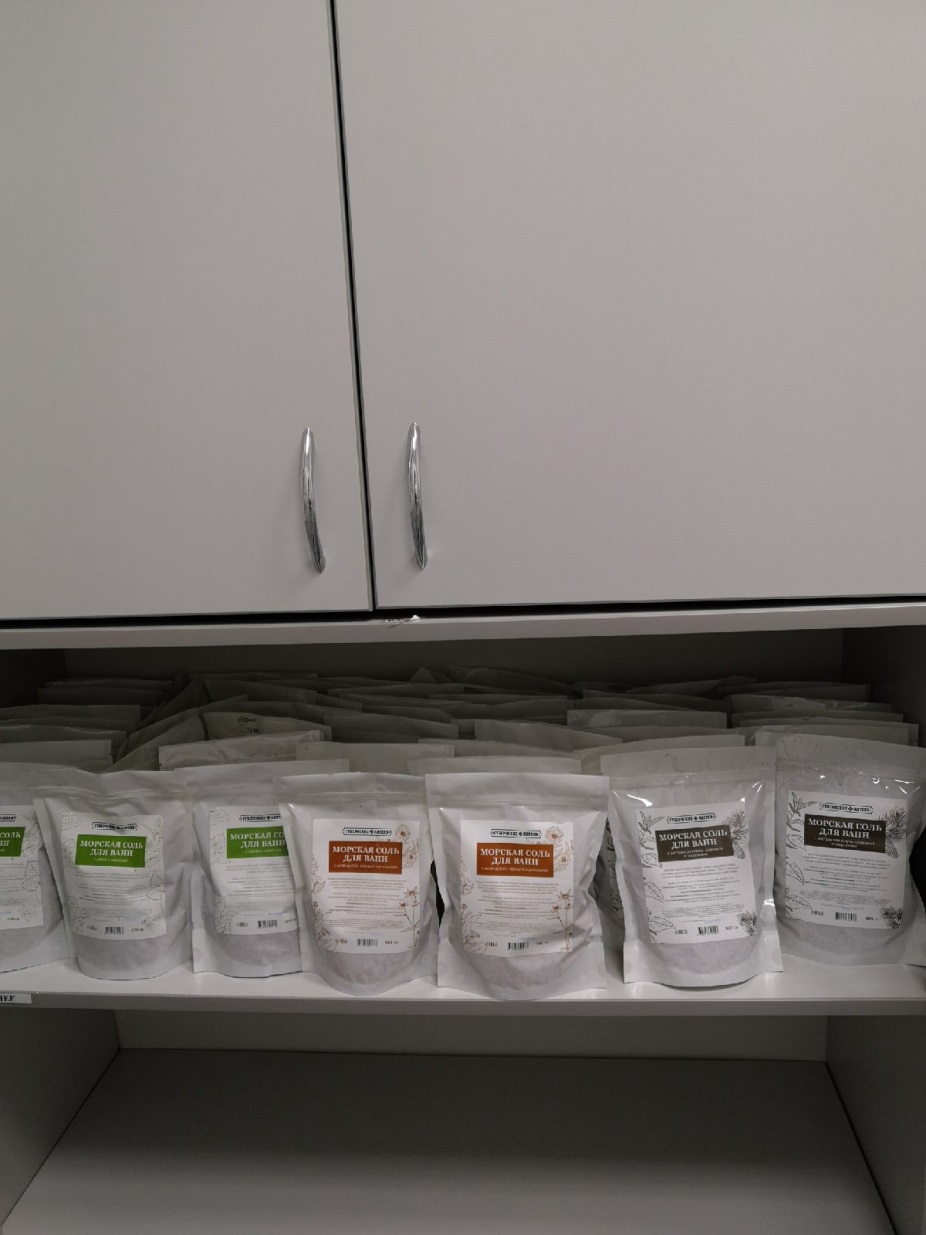 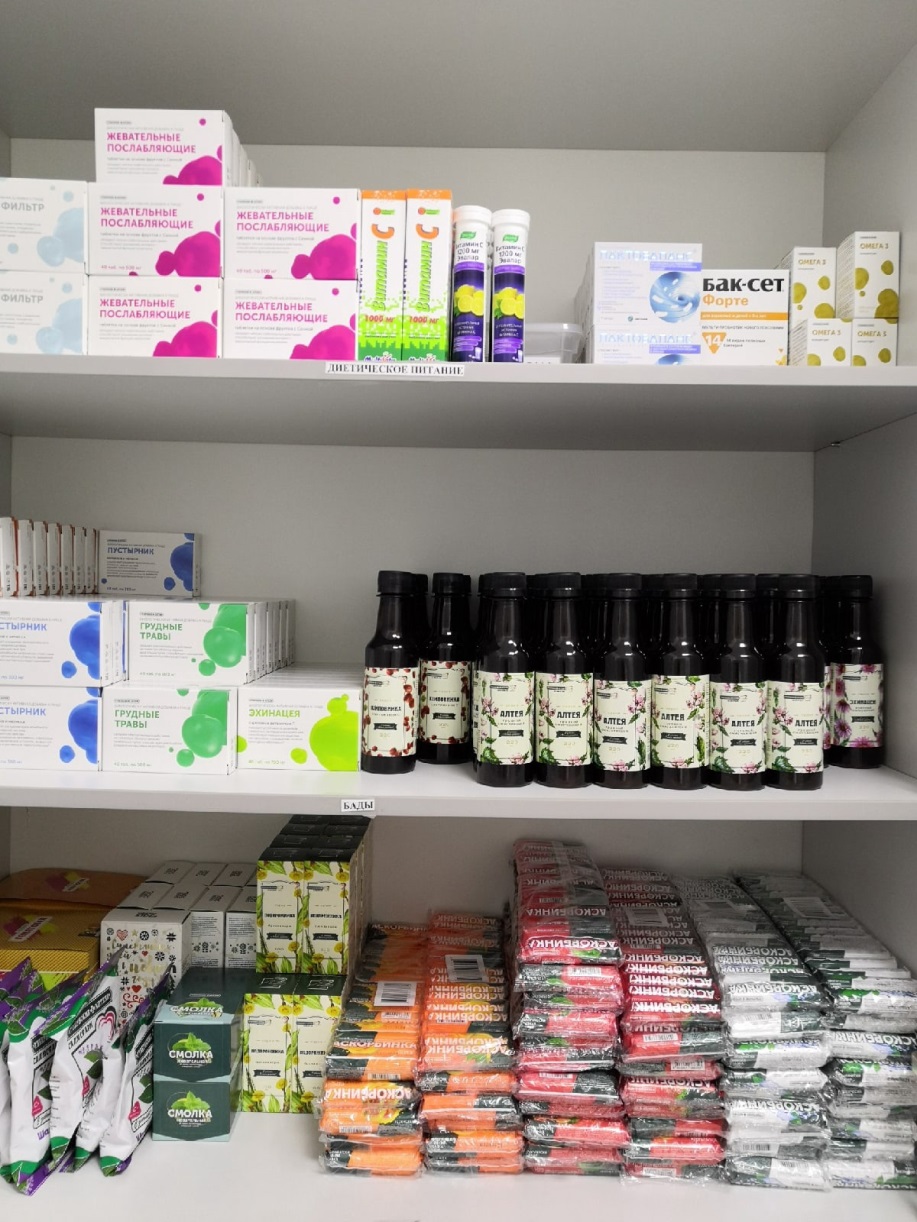 Шкаф для хранения детского питания
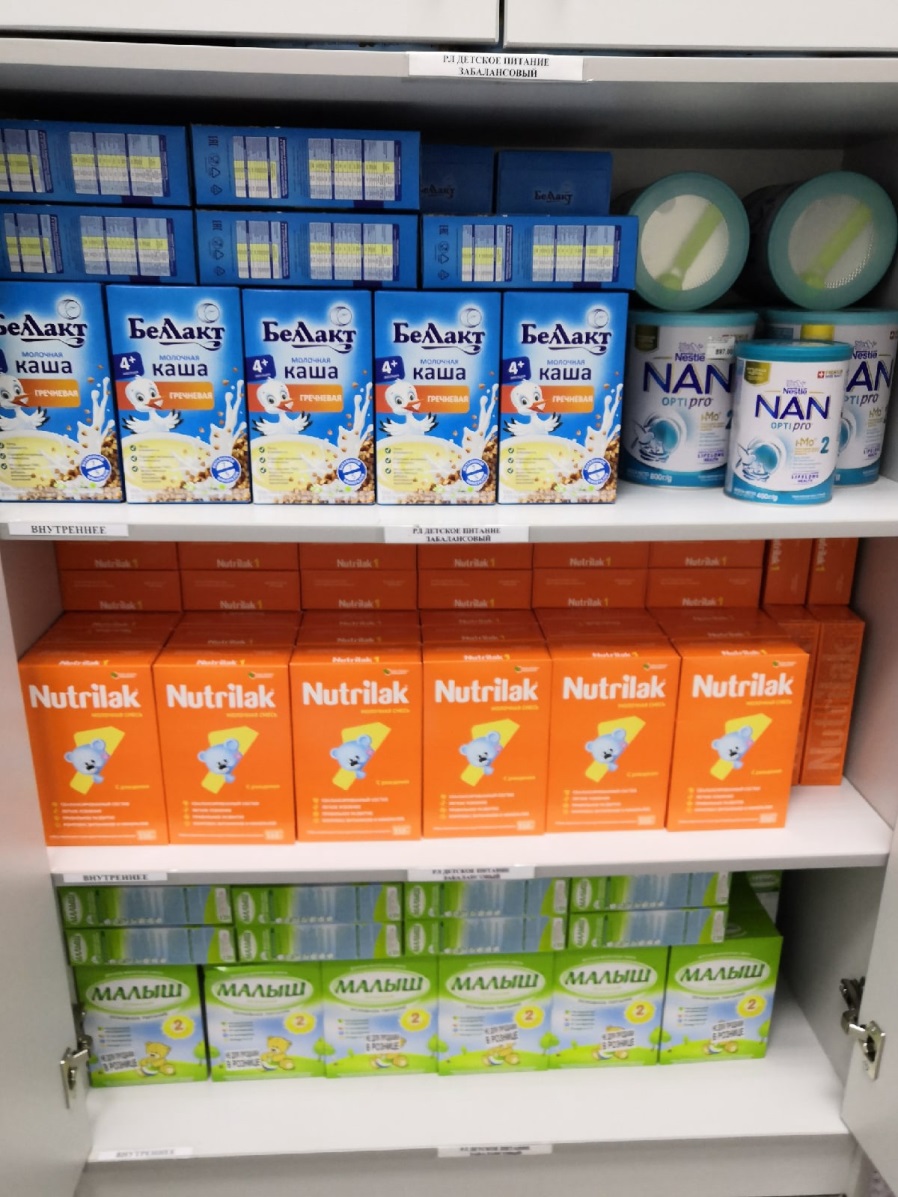 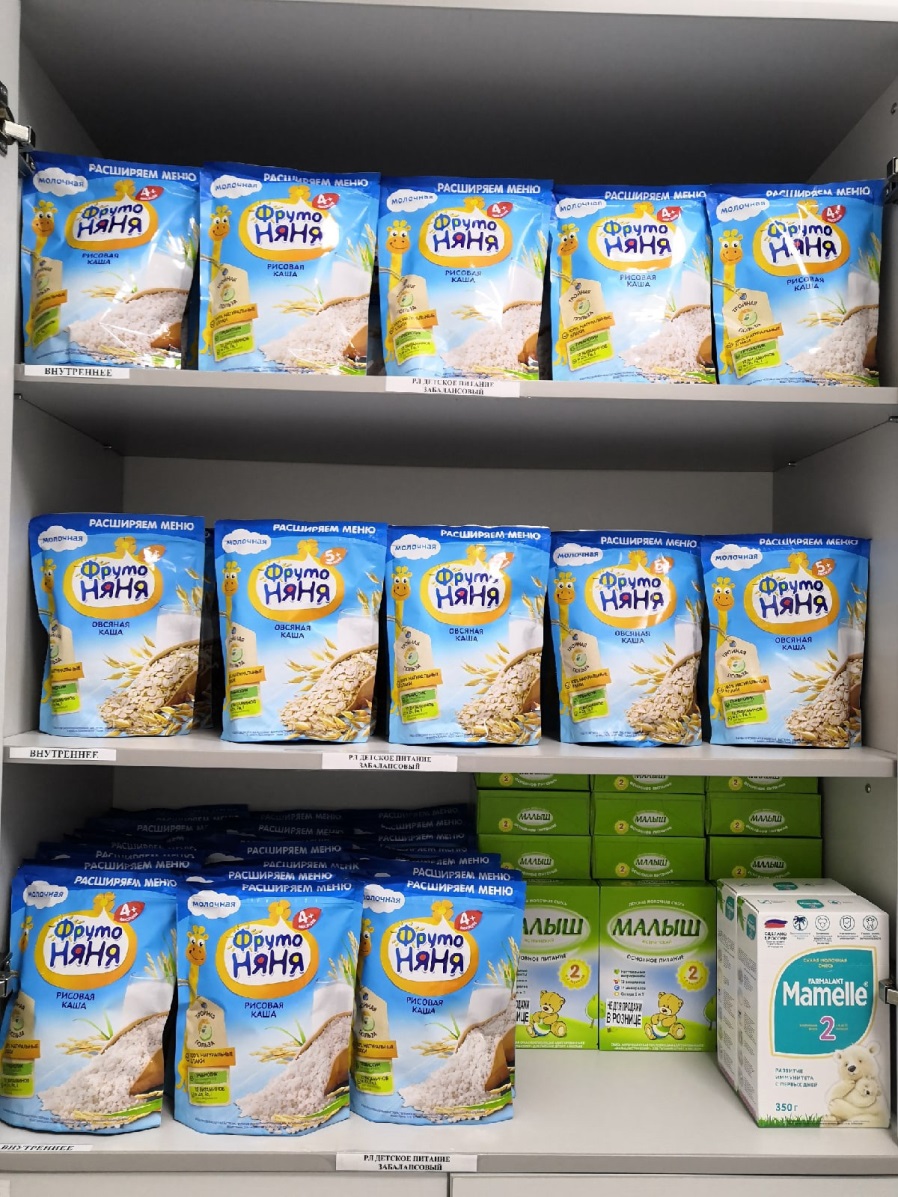 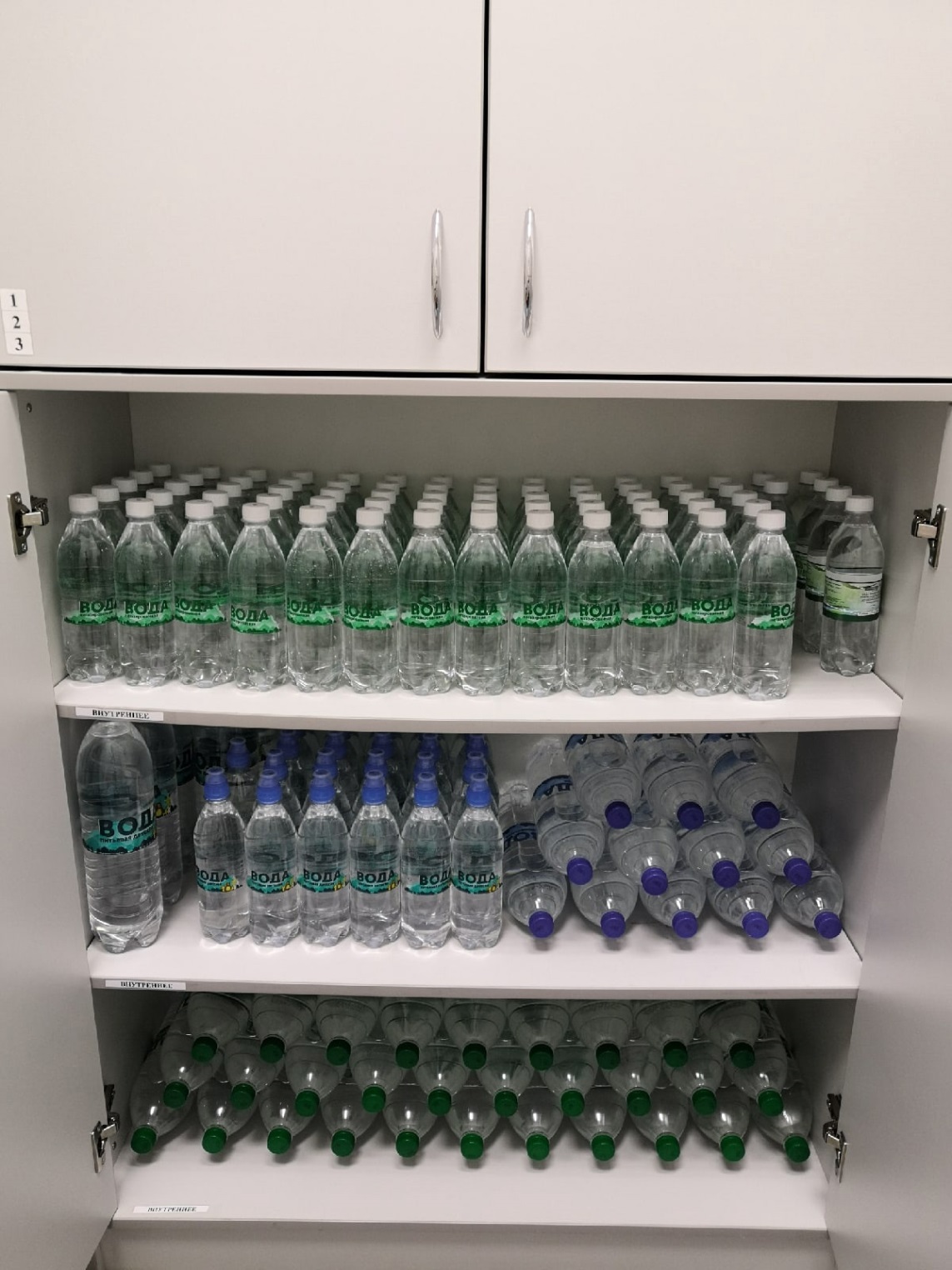 Шкаф для хранения минеральных вод
Шкаф для хранения огнеопасных веществ
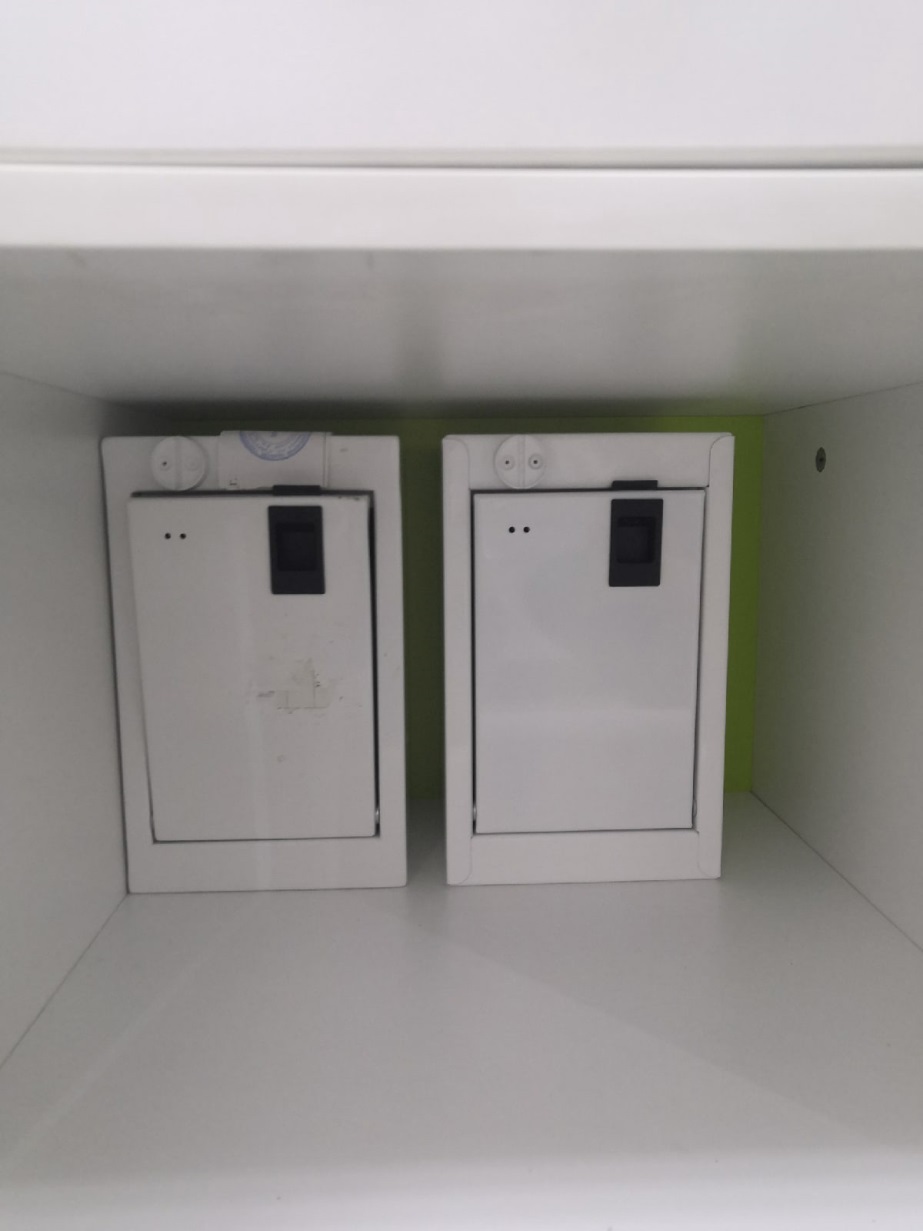 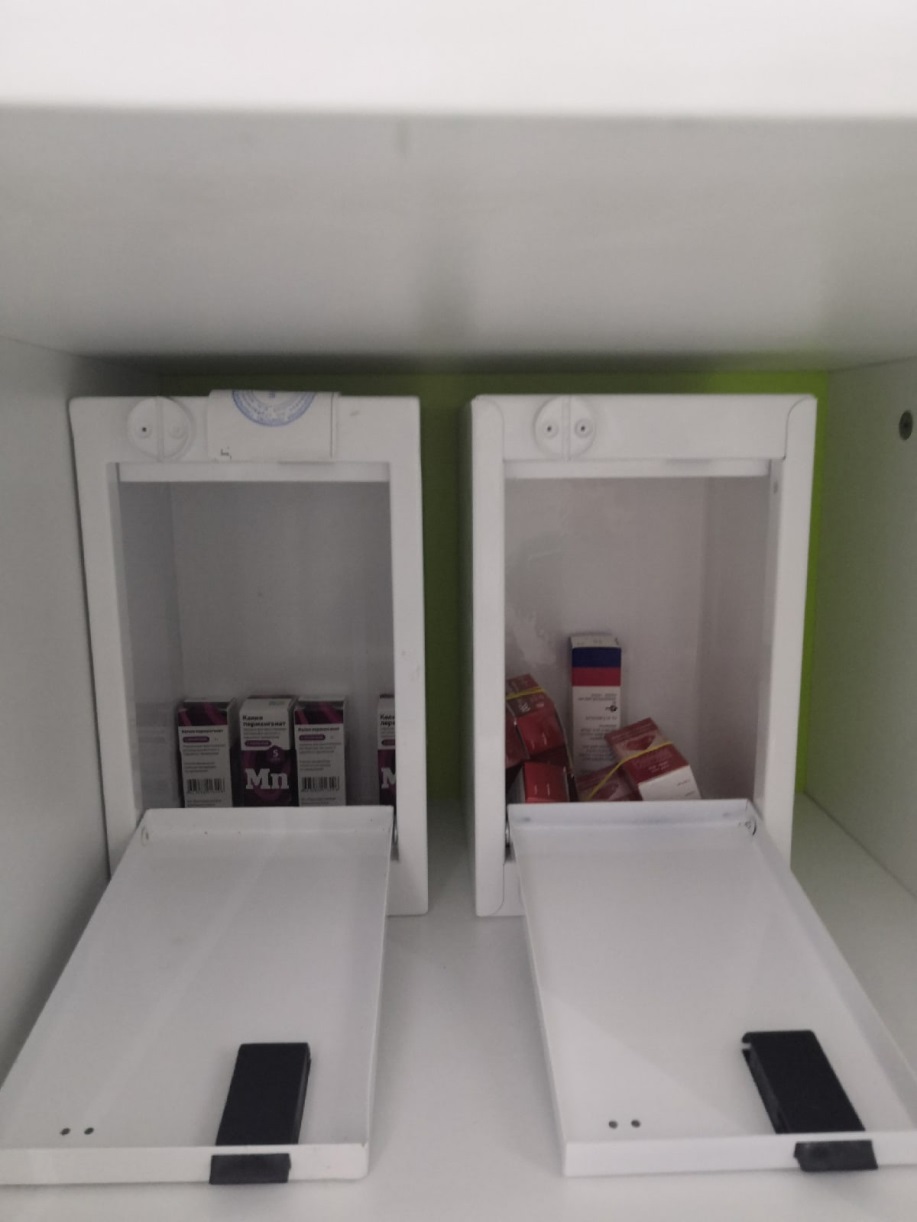 Помещение  для хранения ЛП, стоящих на ППК
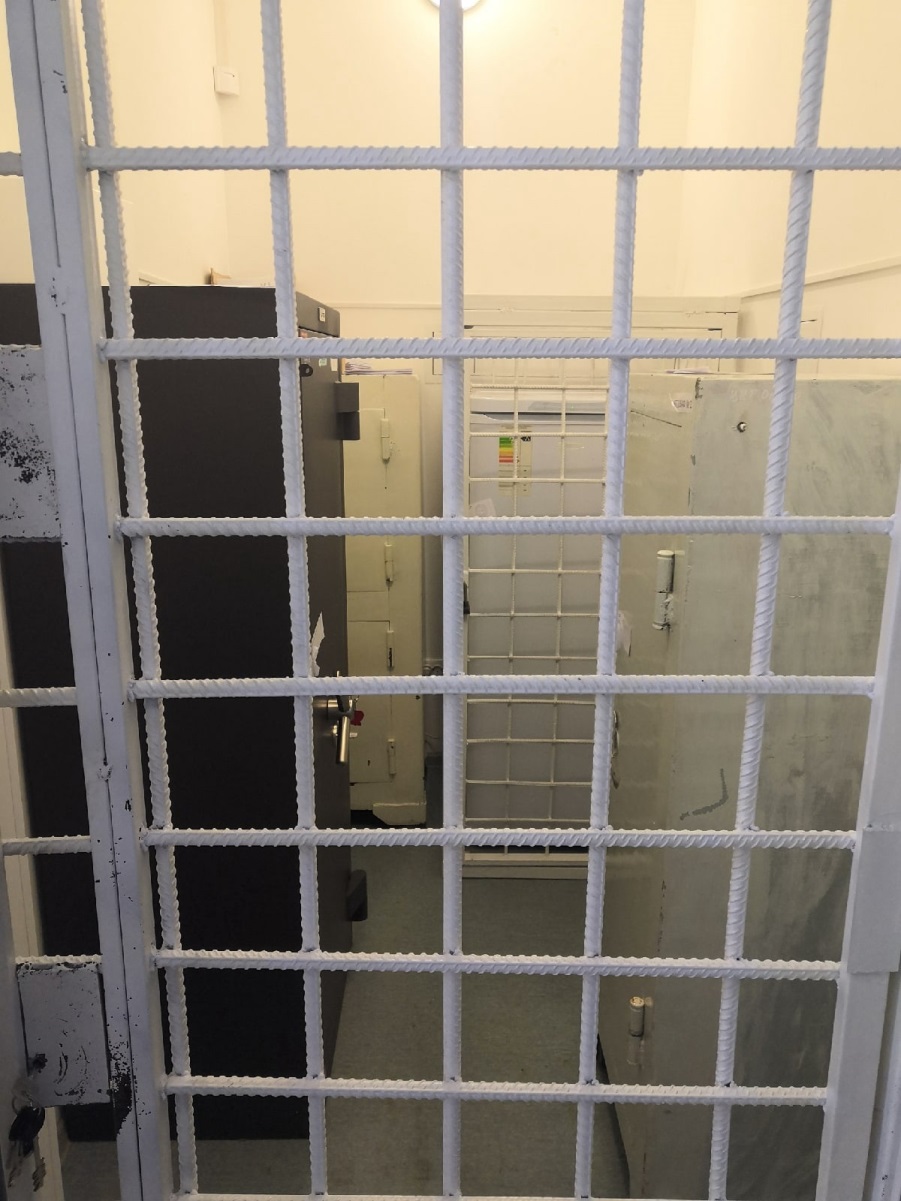 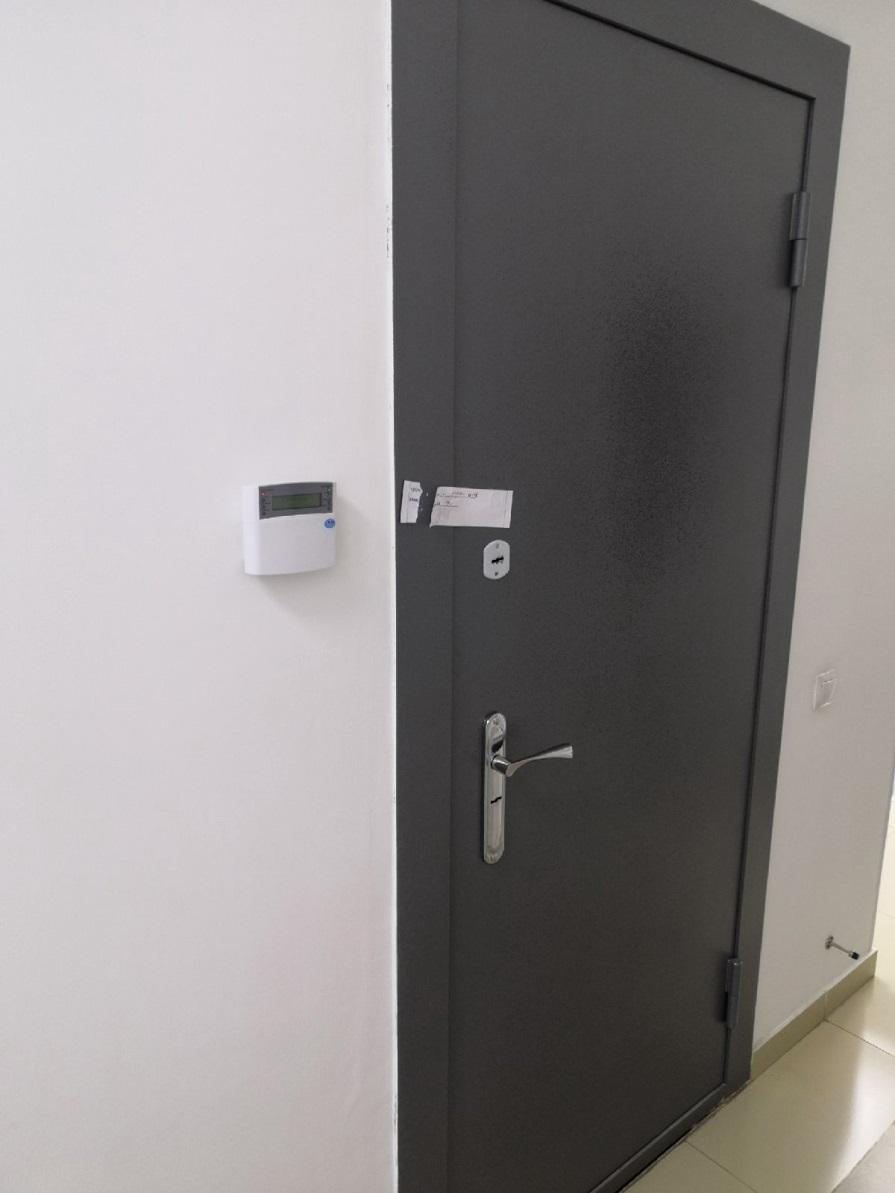 Холодильник
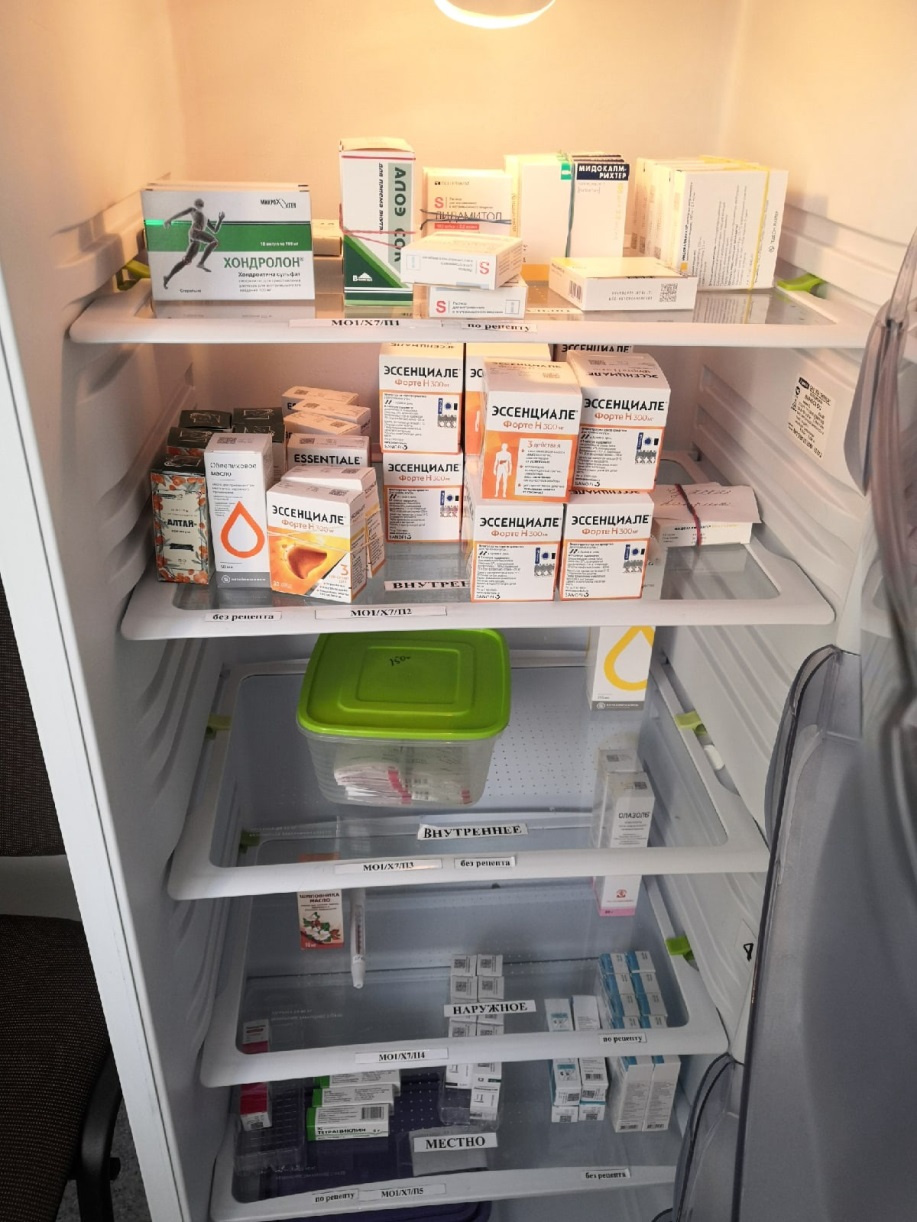 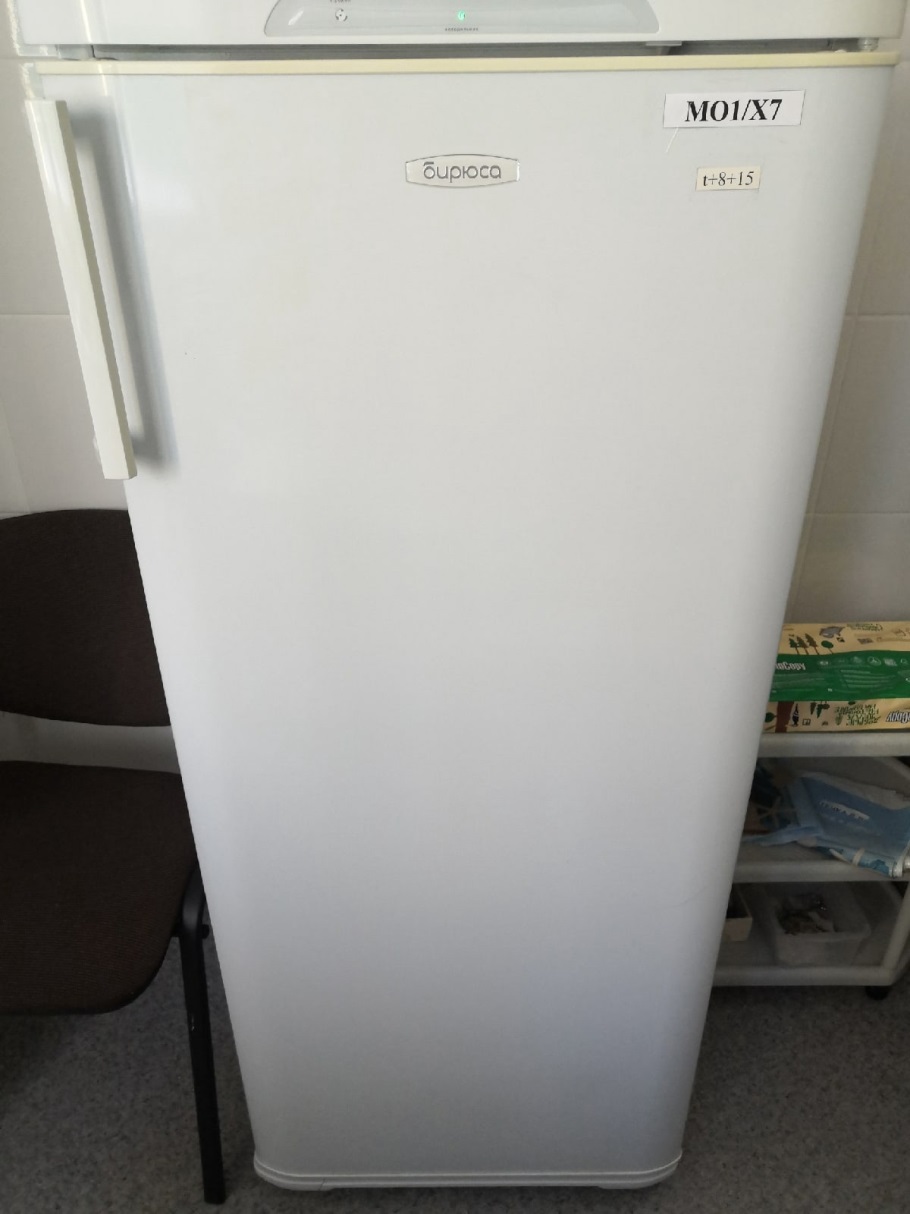 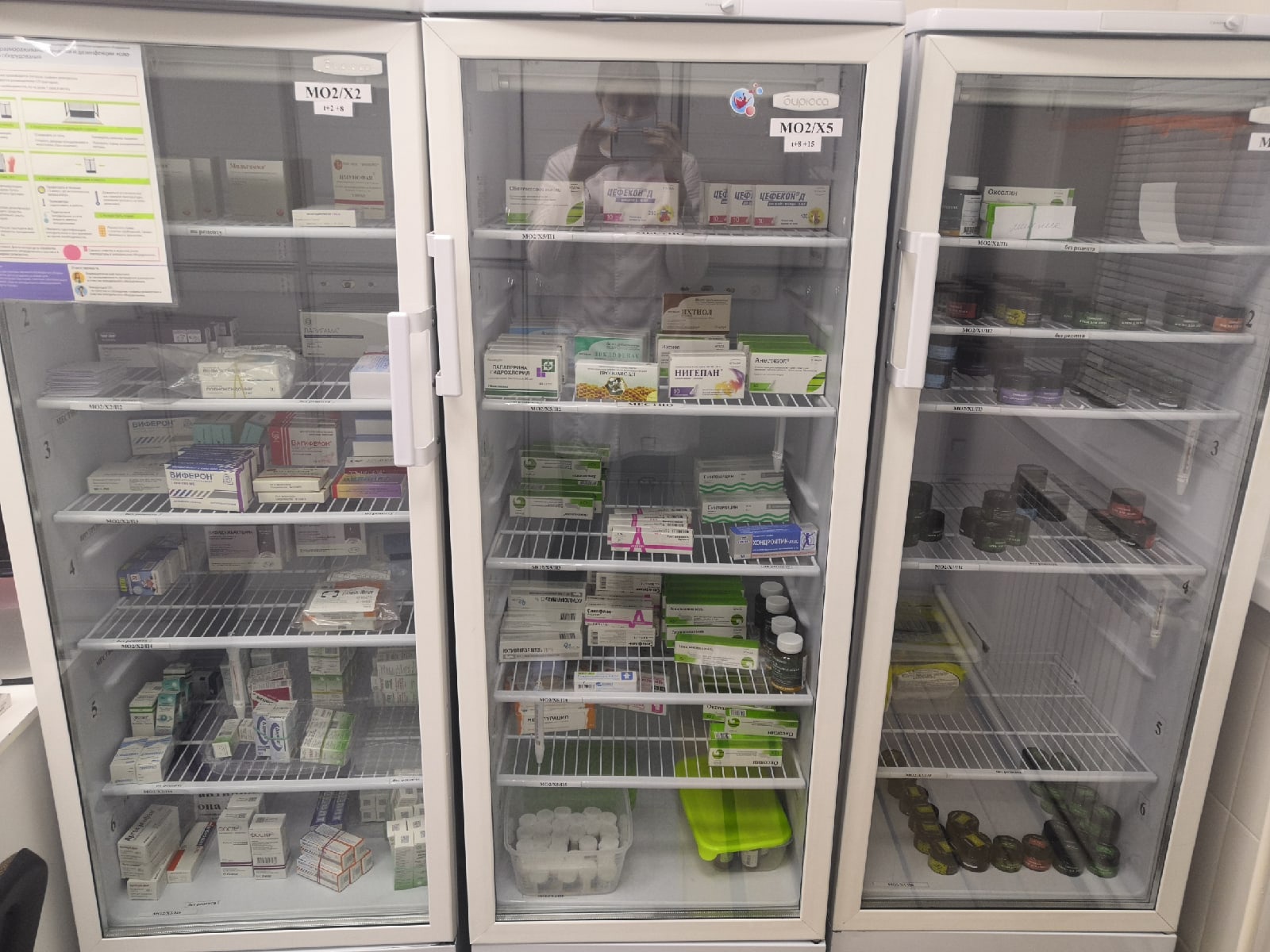 Карантинные зоны для хранения ЛП
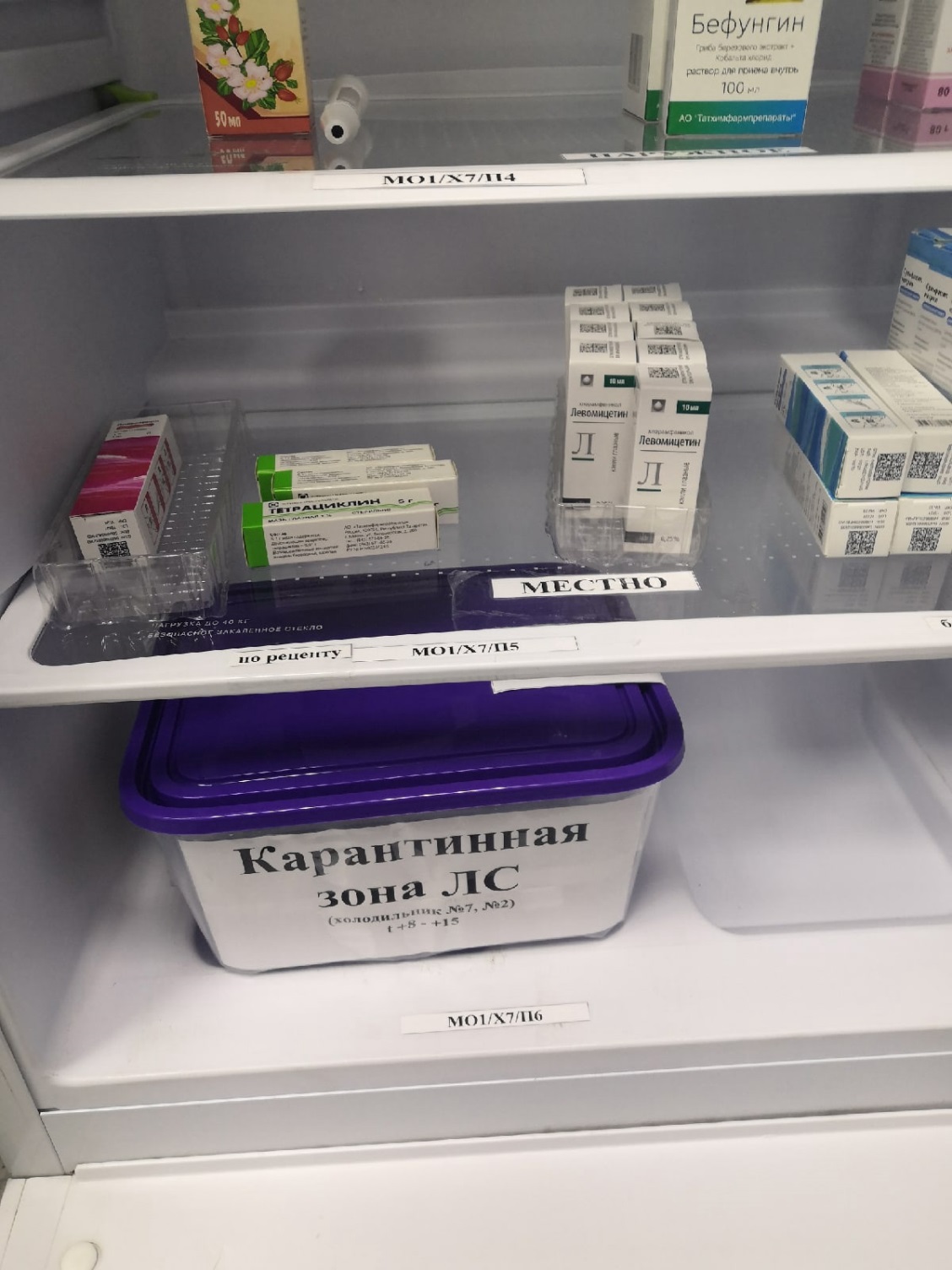 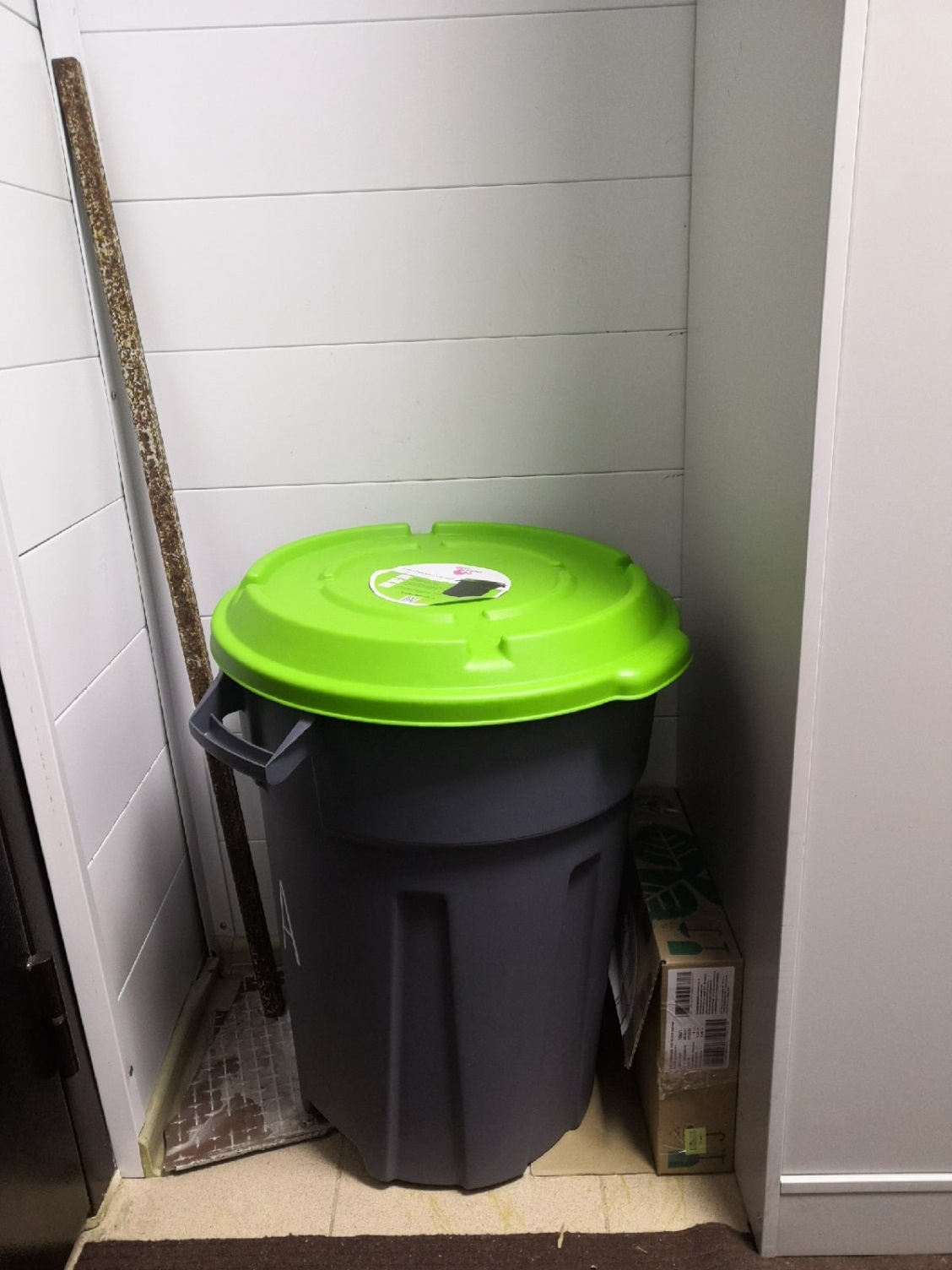 Тара для отходов
СОПы
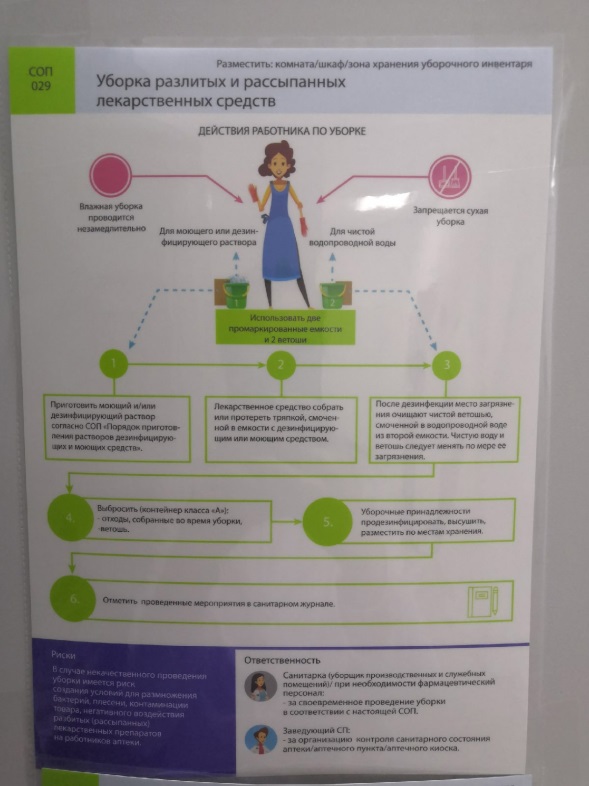 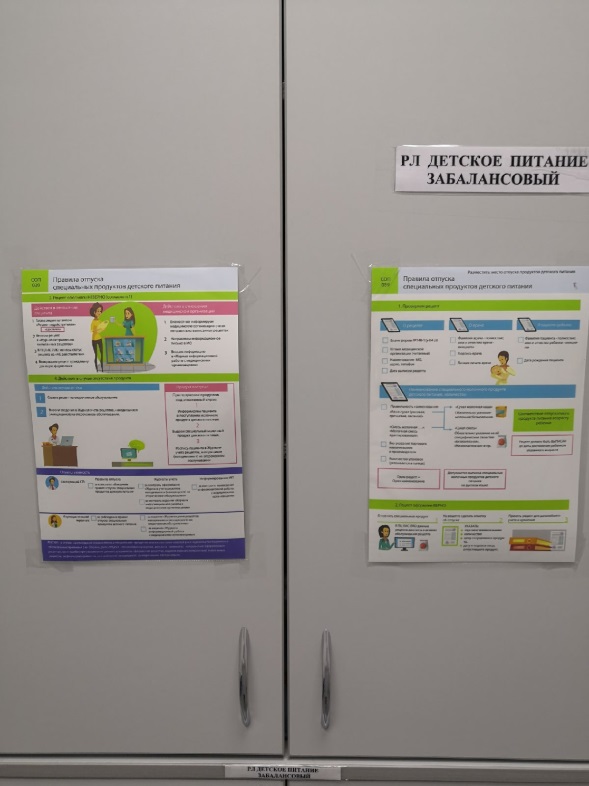 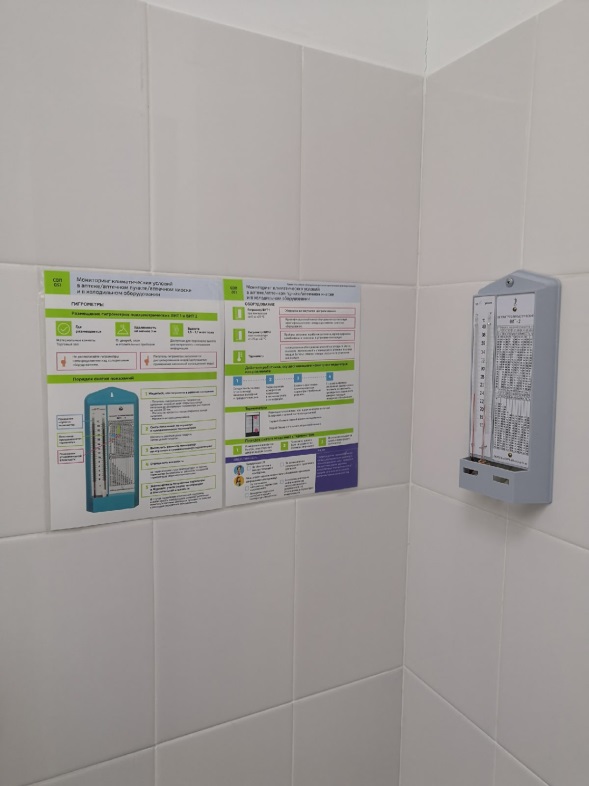 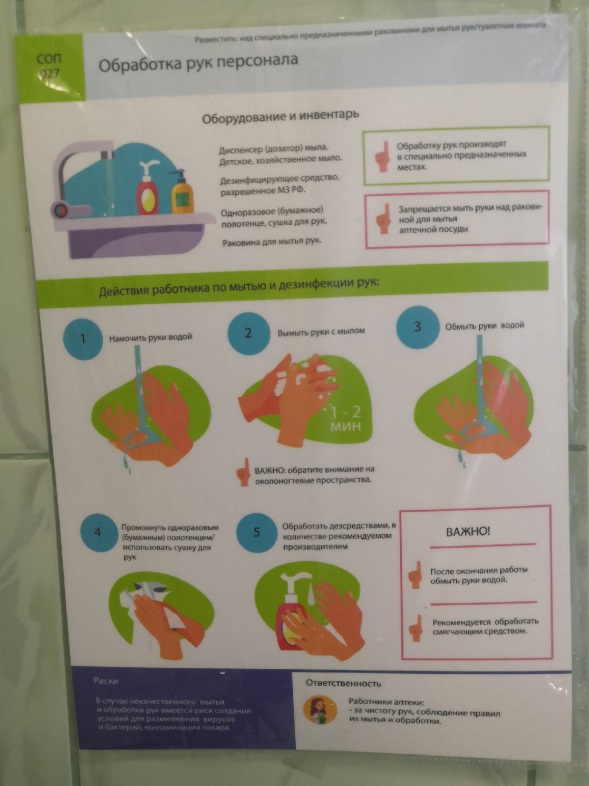 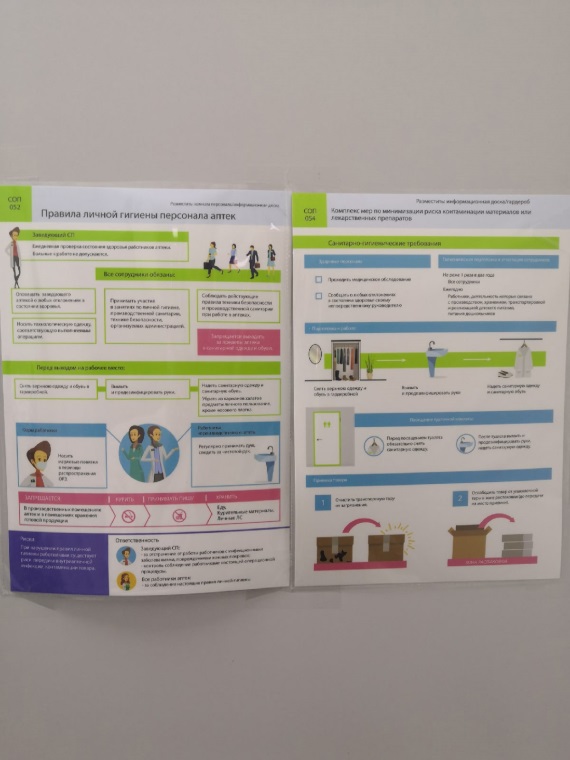 СПАСИБО ЗА ВНИМАНИЕ!
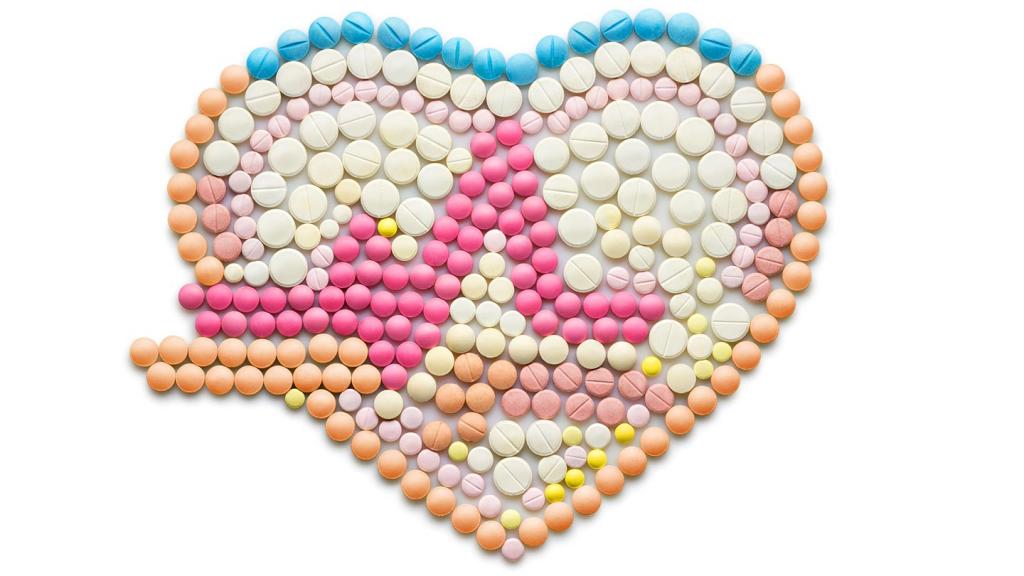